Enzymes
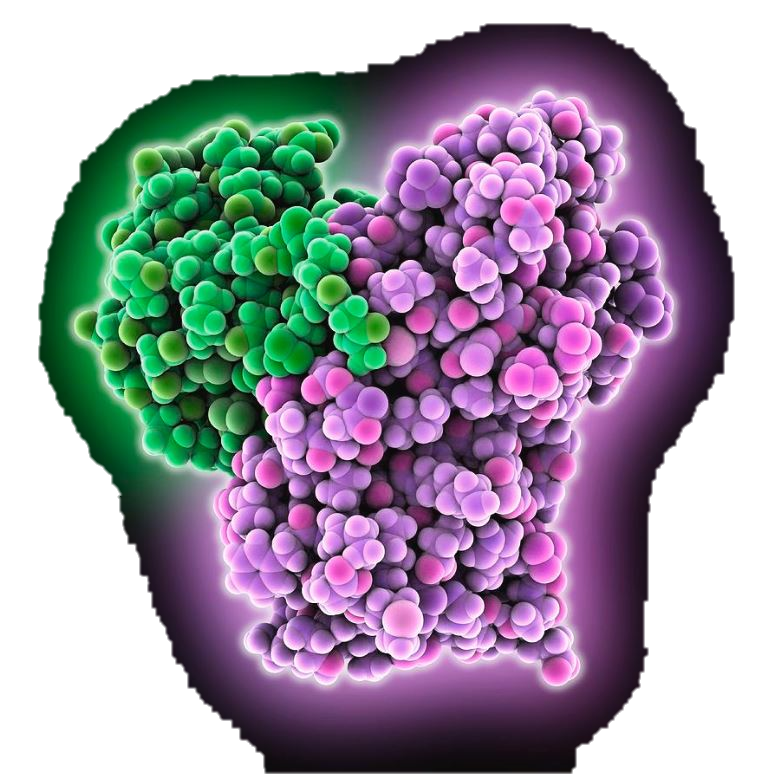 Exercise 5, pg. 45-52
BSC2010L
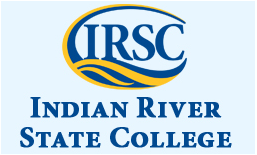 Test 2 Next week
Exercise 4 – Osmosis/Diffusion/Tonicity
Exercise 5 – Enzymes
Exercise 6 – Respiration/Fermentation
Same set up as Test 1
50 questions
25 stations
Mini versions of lab
Read & Record
Memory Recall
1.5 min per station
One rotation only – cannot go back to a station
80 point test + 20 point Lab Report* = 100 points
ENZYmes
Exercise 5, pg. 45-52
Lab Objectives:

Describe how enzymes function

Understand the role of the active site in enzyme specificity and activity

Understand the effect of temperature, concentration, and pH on enzyme activity
Metabolism
All the chemical reactions that occur in a cell

A  +   B --------------------------------------   C  +  D
 Reactants	                        			        Products
 Substrate

These reactions can take a long time, so … 
an enzyme is needed to speed up the reaction and/or to lower the activation energy needed to jumpstart the reaction  (police escort in the HOV lane)

A  +   B  ------  C  +  D
 Reactants		     Products
 Substrate
-------------------------------------- 
What are Enzymes?
Organic catalysts that speed up metabolic reactions
Enzymes are NOT consumed during a reaction 
Reaction takes place at the ‘active site’ 
They are proteins
So they can be affected by environmental stress (think pH & temp)
Enzymes are specific and speed up only one type of reaction
Names for enzymes will generally end in –ase
Lipase – breaks down fats  (laundry detergent, make cheese)
Protease – breaks down proteins (baby formula)
Carbohydrase – breaks down carbohydrates (performance shirts)
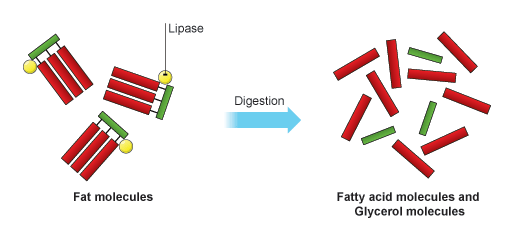 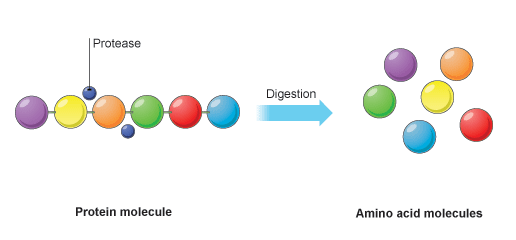 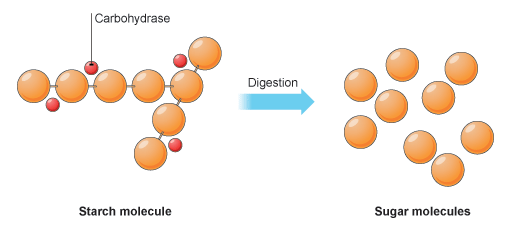 Enzymes = proteins that speed rxns
Things that can alter enzyme efficiency (rate of reaction):

Specificity: Having the (specific) substrate for the enzyme to react with  (BFF)

Temperature: Having the optimal temperature for the enzyme to work in  (where did it come from)

Concentration: Having the right amount of enzyme and substrate (quantity limitations)

pH:  Having the optimal pH environment for the enzyme to work in (what makes it cozy)
Types of Enzyme reactions:
Example of catabolic reaction (breakdown of sub) involving an enzyme; 










Enzymes can also be involved in synthesis (combining subs) reactions
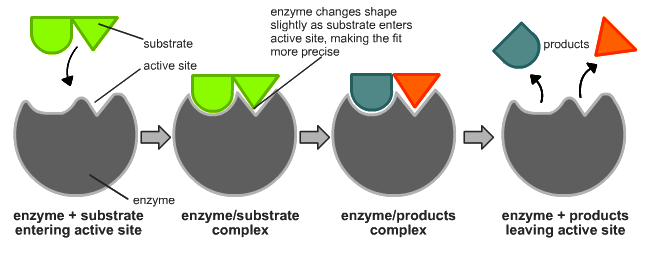 By TimVickers (en:Image:Induced_fit_diagram.png) [Public domain], via Wikimedia Commonshttps://upload.wikimedia.org/wikipedia/commons/c/c0/Induced_fit_diagram.png
Specificity & Enzymes
Specificity is important for enzymatic reactions because of the “ACTIVE SITE” adherence factor!
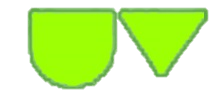 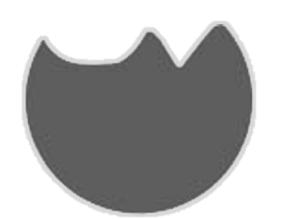 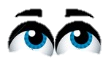 http://2.bp.blogspot.com/-_Yfec28lZKs/U-4VXAOdfpI/AAAAAAAATCE/97meLiwRvGA/s1600/lock%2Band%2Bkey.png
Specificity & Enzymes
Specificity is important for enzymatic reactions because of the “ACTIVE SITE” adherence factor!  










If the enzyme cannot sit perfectly in the active site, the reaction will not occur (or it will but not as fast or easily as with the enzyme)
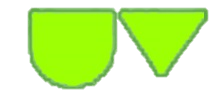 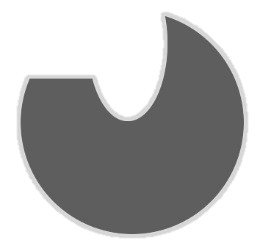 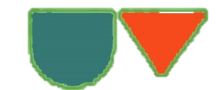 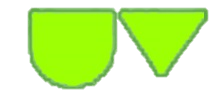 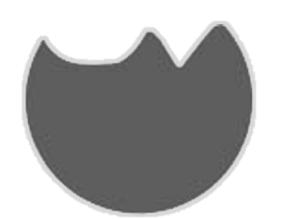 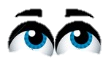 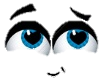 http://2.bp.blogspot.com/-_Yfec28lZKs/U-4VXAOdfpI/AAAAAAAATCE/97meLiwRvGA/s1600/lock%2Band%2Bkey.png
Specificity & Enzymes
Specificity is important for enzymatic reactions because of the “ACTIVE SITE” adherence factor!  










If the enzyme cannot sit perfectly in the active site, the reaction will not occur (or it will but not as fast or easily as with the enzyme)
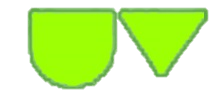 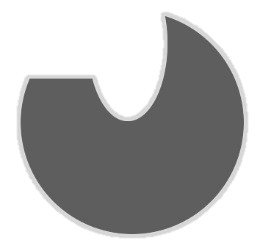 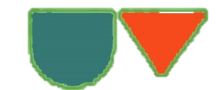 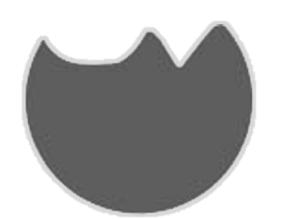 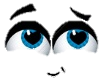 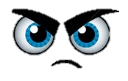 http://2.bp.blogspot.com/-_Yfec28lZKs/U-4VXAOdfpI/AAAAAAAATCE/97meLiwRvGA/s1600/lock%2Band%2Bkey.png
pH & Enzyme Activity
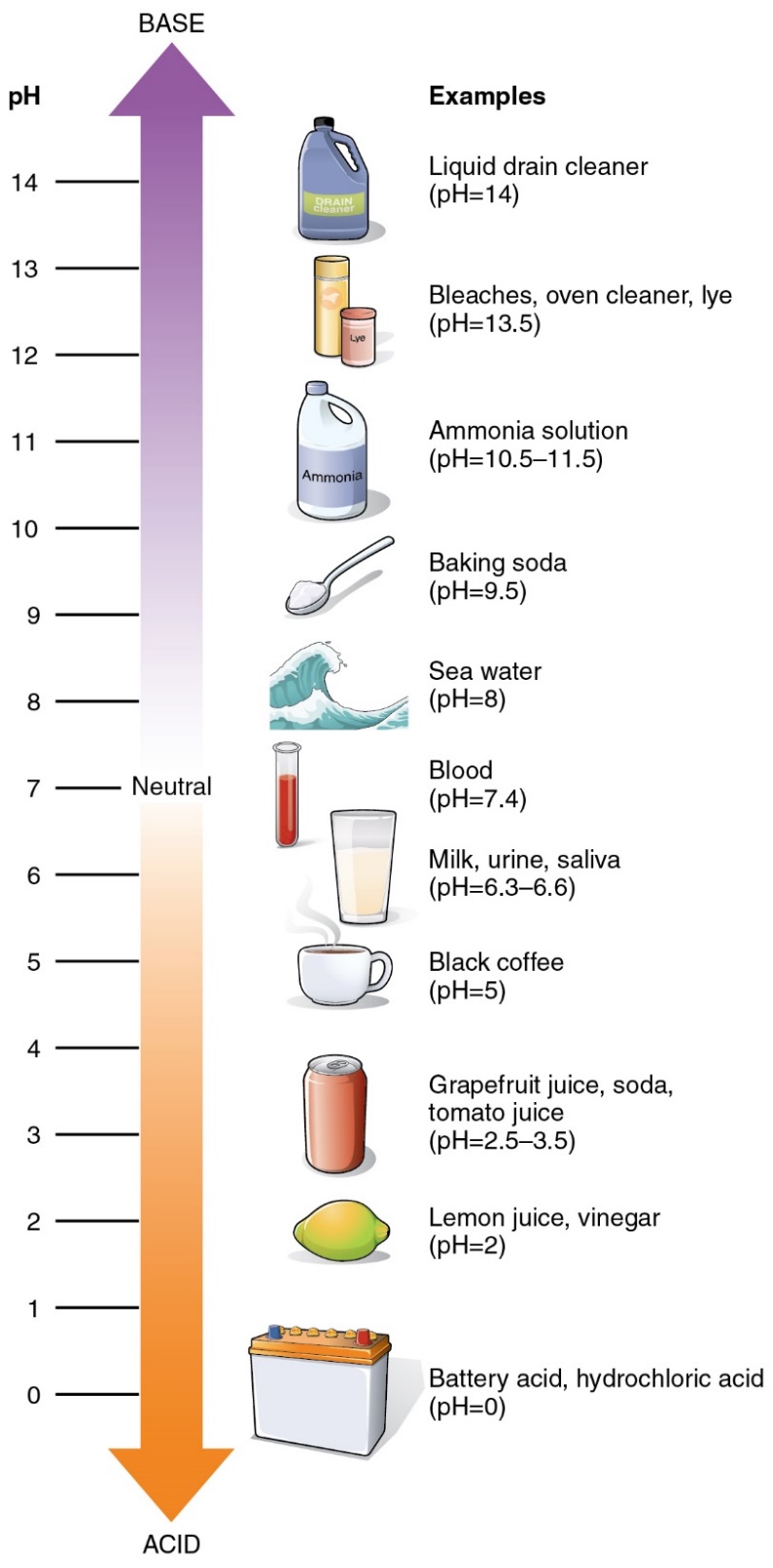 Potential of Hydrogen = pH
How acidic (excess H+) or basic (excess –OH) a solution is

1-6 #’s ACIDIC (extra H+)
Enzymes in our Stomach – work best in low pH (break down fats, proteins, carbs)
7 is NEUTRAL (equal –OH and H+)
Blood must be between 7.35-7.45
Enzymes in our blood work best at 7.4
8-14 #’s ALKALINE (extra –OH)
Enzymes in small intestine – work best in higher pH (neutralize the acid from digestion)
11
Temp & pH effects on Enzymes
In general as temperature increases, enzymatic reactions will increase as well…to a point.
	(Rxns are driven from kinetic energy conversion into chemical potential energy)
 
Each enzyme is specific to its ‘optimal’ temp & pH:
Cold water crab digestive enzyme may have lower ‘optimal temp’  vs. digestive enzyme found in hot springs bacteria.
Same applies for pH: Citrus fruit enzyme may have low ‘optimal pH’ vs.
an oceanic plankton enzyme. 


You can chart this “rate of reaction” on  a simple x-y axis graph for either temp or pH.
http://image.slidesharecdn.com/enzymesanddigestion-111011101326-phpapp02/95/enzymes-and-digestion-19-728.jpg
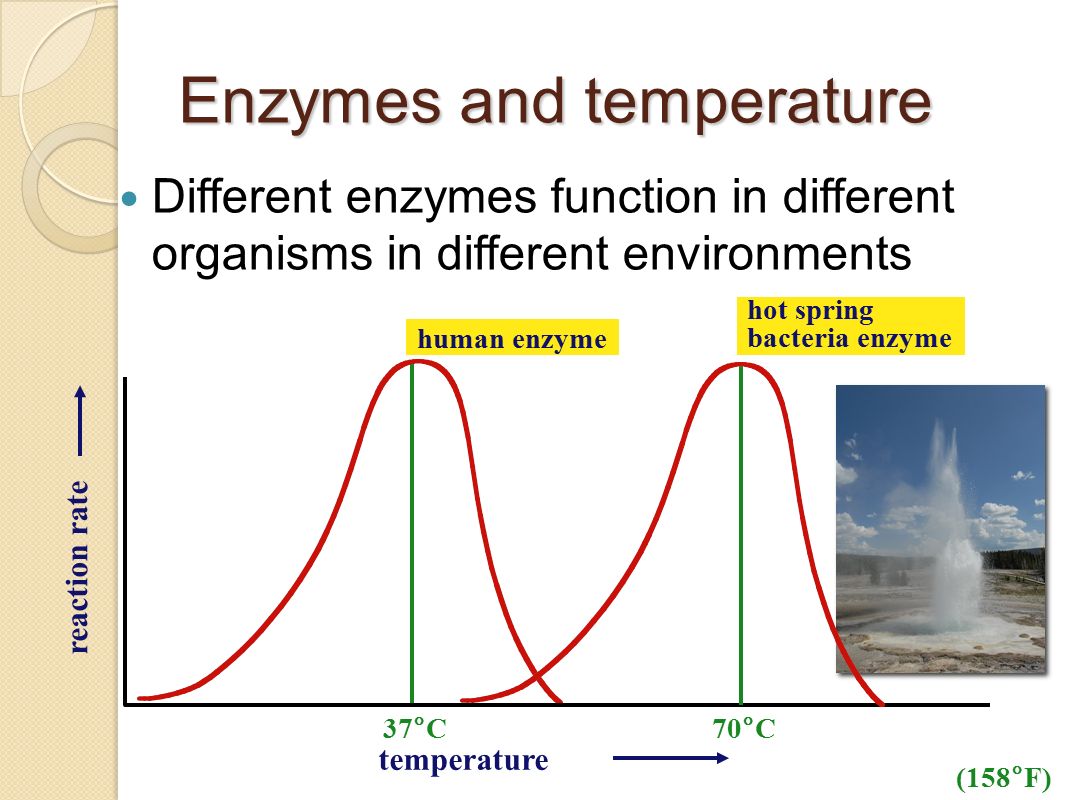 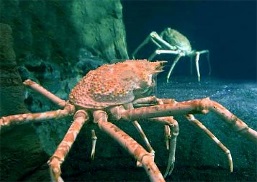 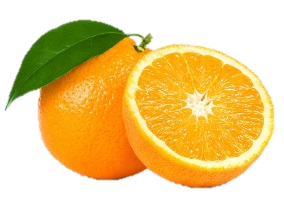 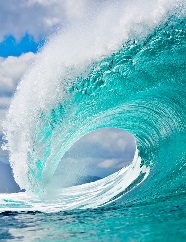 /pH
http://images.slideplayer.com/36/10667951/slides/slide_23.jpghttp://www.factzoo.com/sites/all/img/invertebrates/alaskan-crab-in-the-deep.jpg
Temp & pH effects on Enzymes
If the enzyme and substrate are exposed to a non-optimal environment, say too hot or too drastic pH change, weak bonds can be broken causing the active site of the substrate or the enzyme shape itself to change form, or become “denatured”, thus they cannot bond together to drive the reaction.
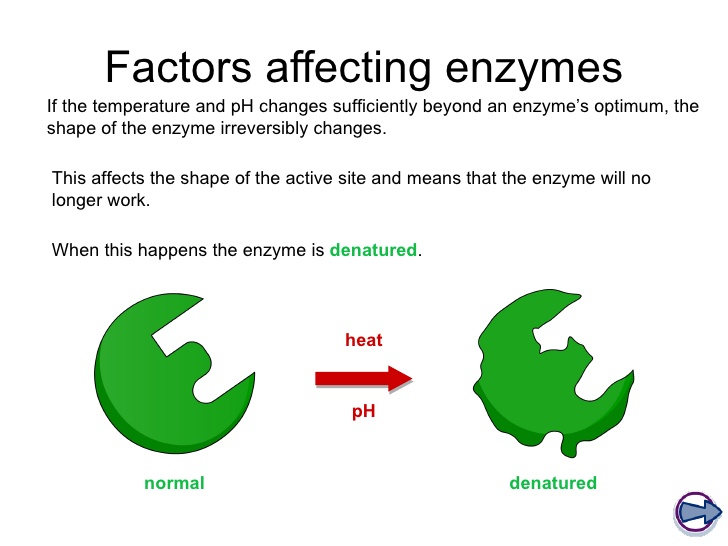 http://image.slidesharecdn.com/enzymesanddigestion-111011101326-phpapp02/95/enzymes-and-digestion-19-728.jpg
Effects of Concentration of Enzyme
In 1890 Hermann Emil Fischer proposed the following analogy:
Think of an enzyme like a key to a specific locked door
Now think of yourself in a building with 100 doors (substrate) with only 1 key (enzyme)
It would take you a while to open all the doors, although you could do it
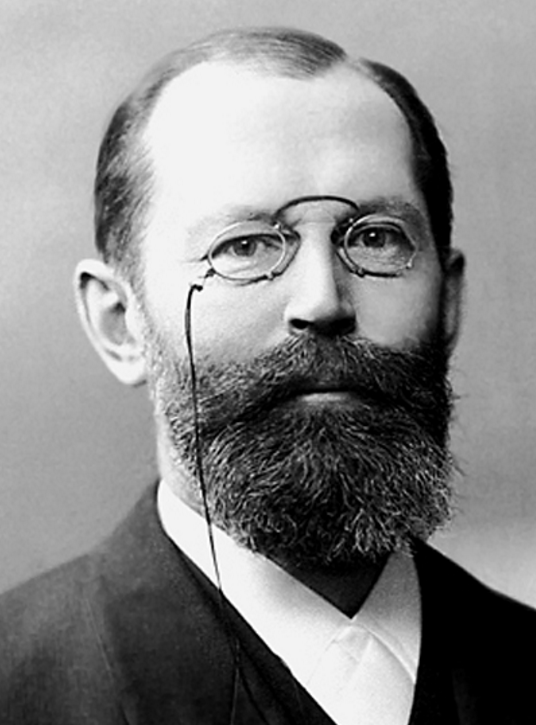 By Atelier Victoria (Inh. Paul Gericke, gegr. 1894), Berlinhttp://www.znanijamira.ru/publ/nobel_laureat/ehmil_german_fisher/42-1-0-2119, Public Domain, https://commons.wikimedia.org/w/index.php?curid=35759465
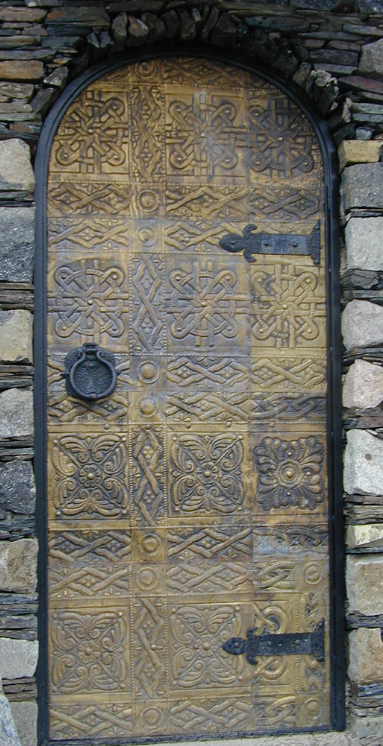 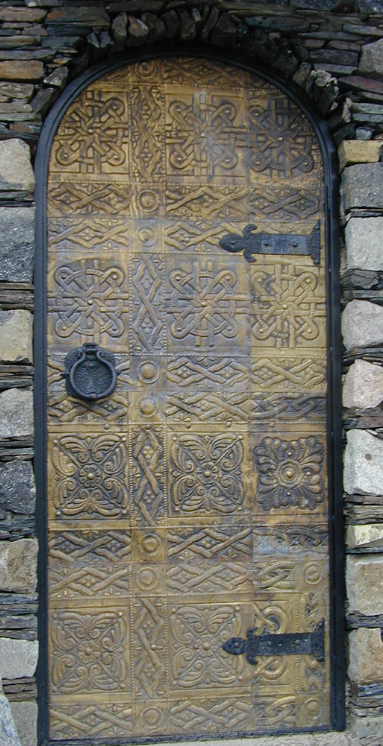 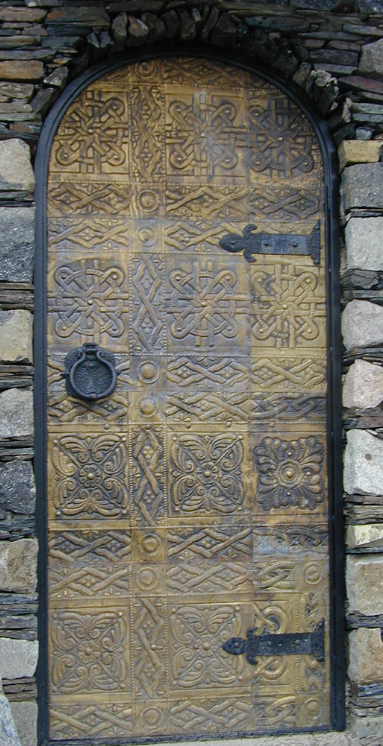 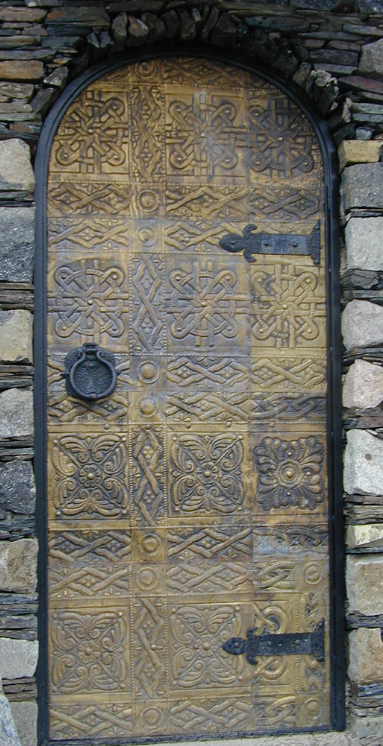 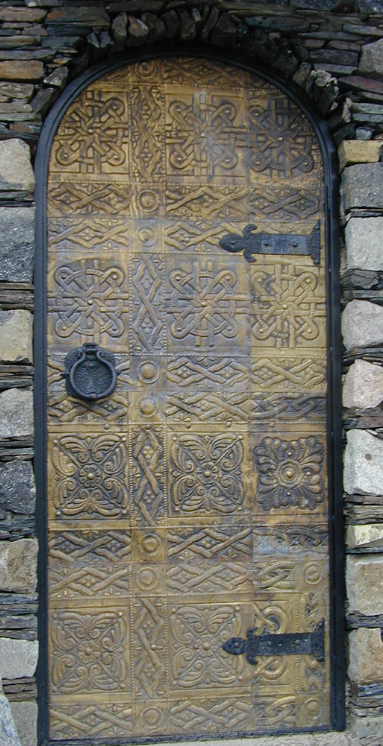 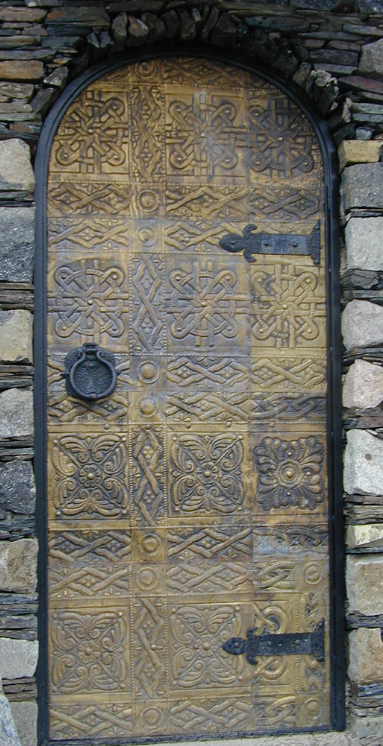 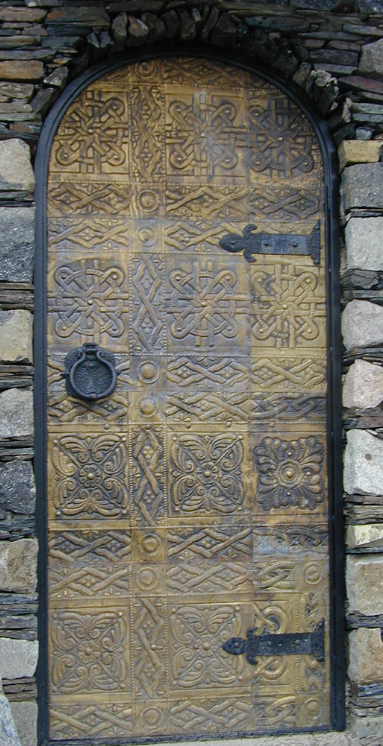 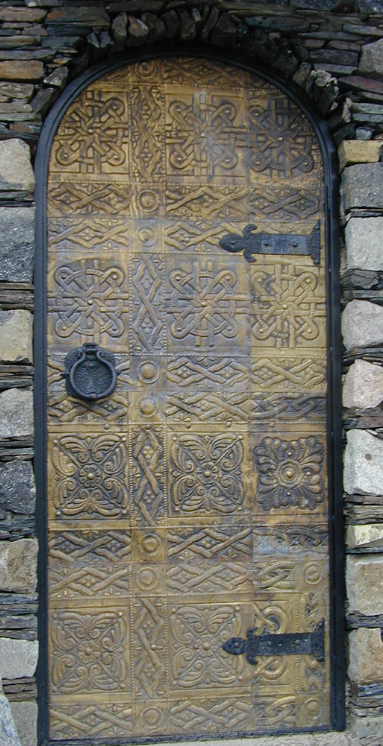 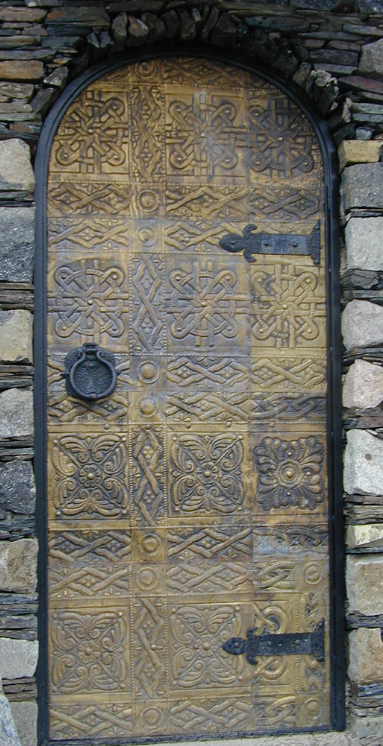 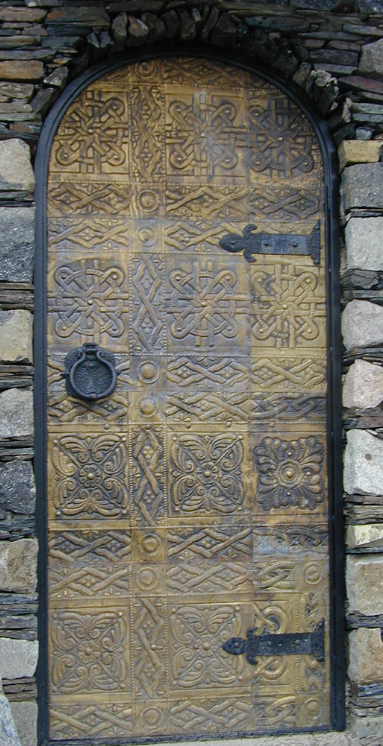 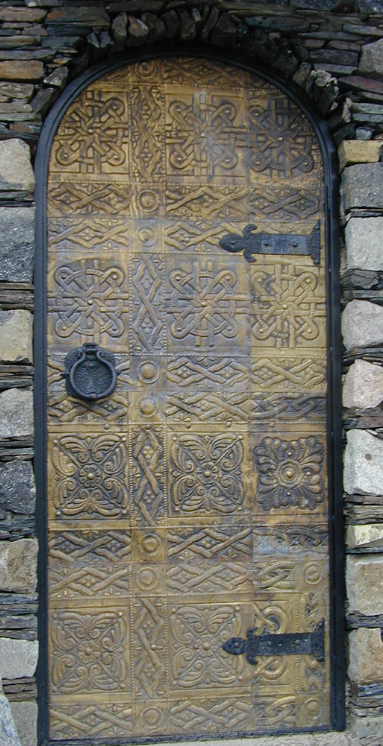 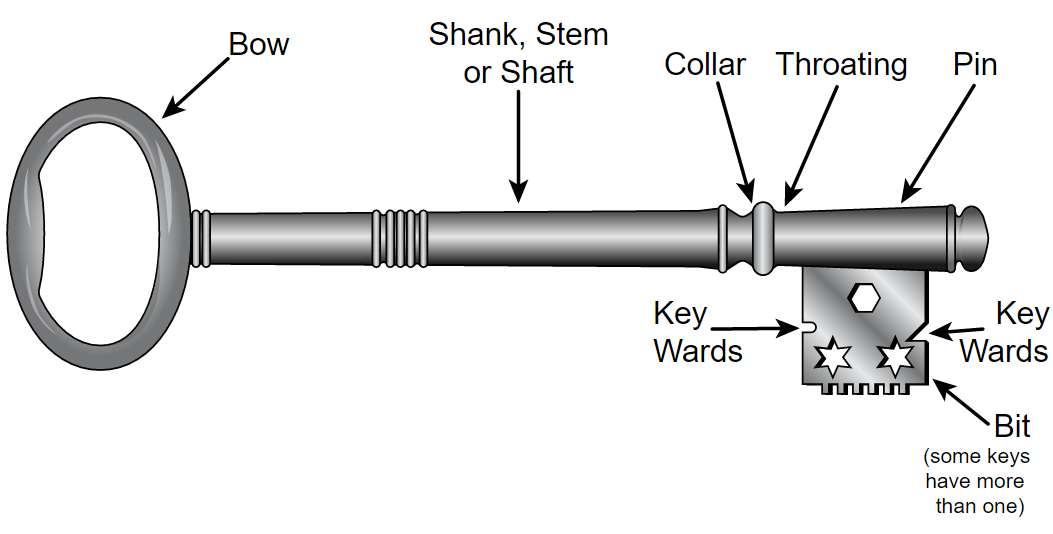 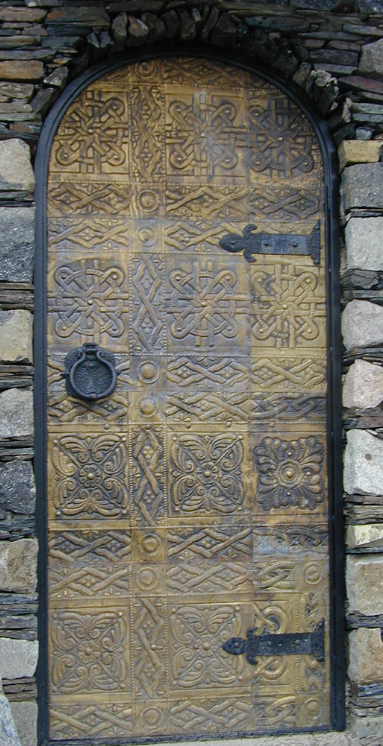 By Fred the Oysteri The source code of this SVG is valid. This vector graphics image was created withAdobe Illustrator. - Own work, GFDL, https://commons.wikimedia.org/w/index.php?curid=36301608
By daduNI - Nino Narozauli - how old is this door???, CC BY-SA 2.0,https://commons.wikimedia.org/w/index.php?curid=3401686
Effects of Concentration of Enzyme
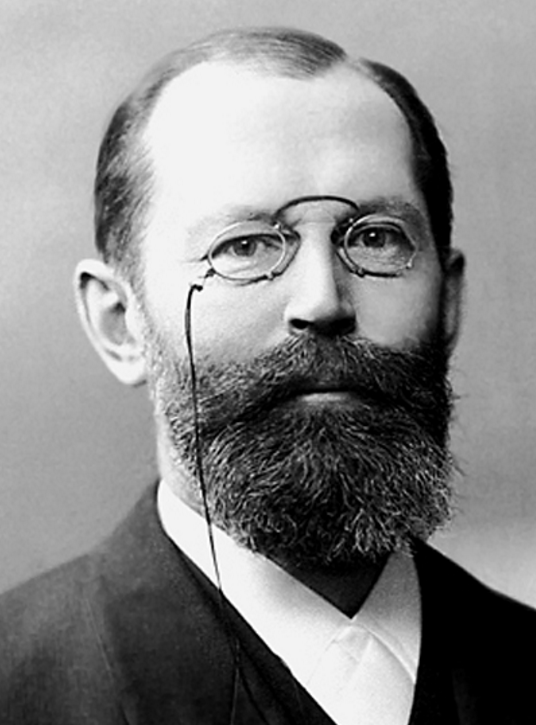 How about having more keys (more enzymes)?
Say I give the entire class a key and we all go together to unlock the doors…
The more keys you have, the more doors could be opened in the same amount of time!
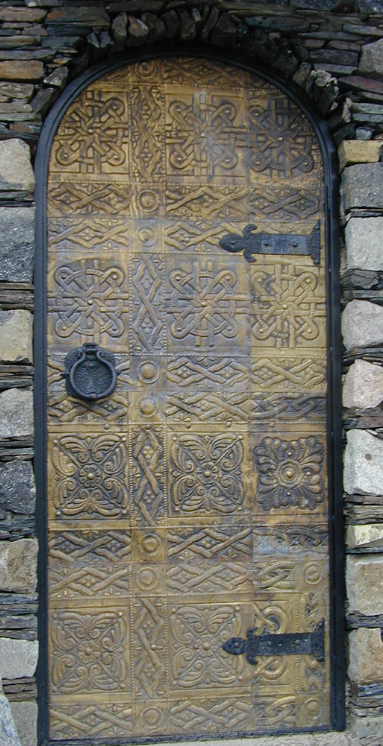 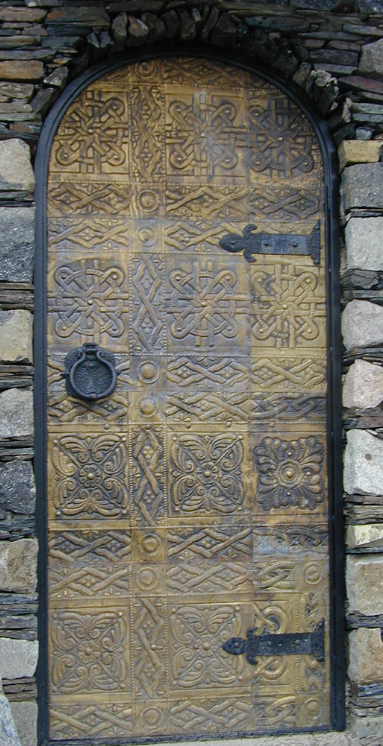 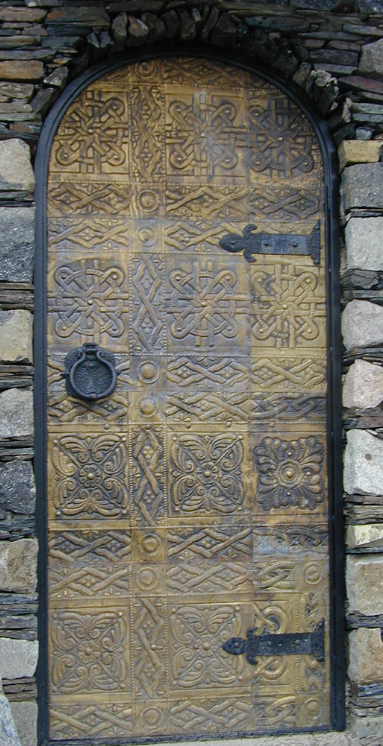 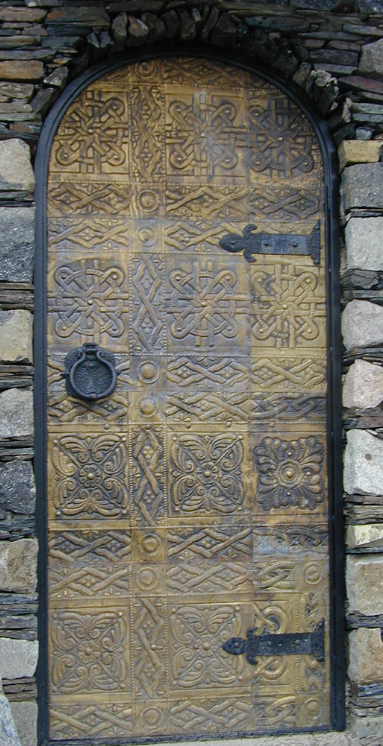 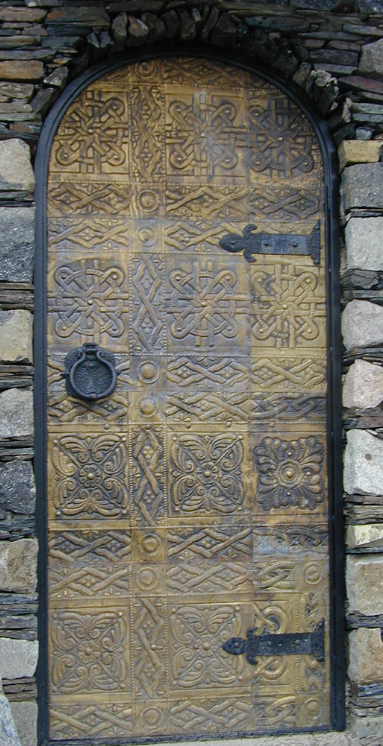 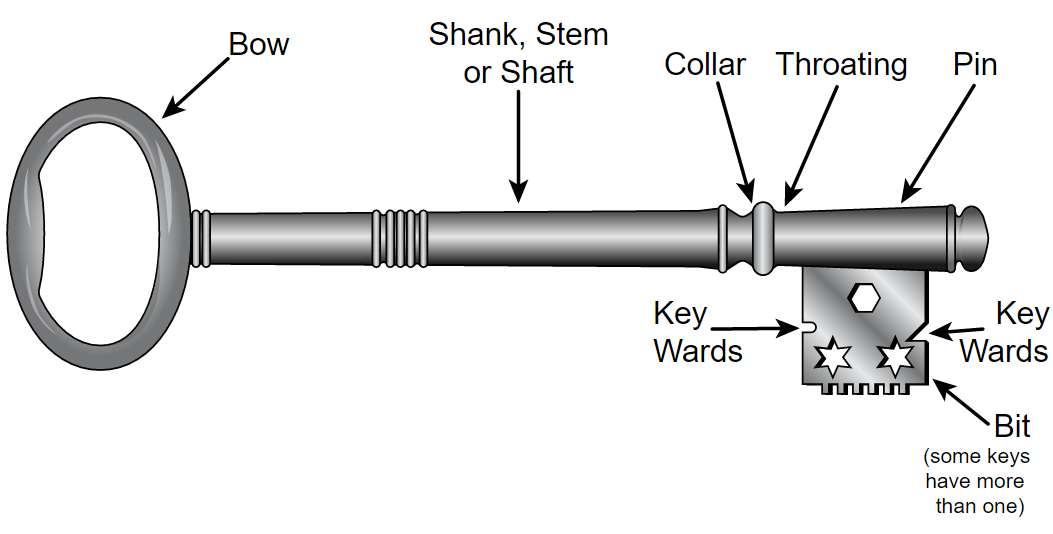 By Atelier Victoria (Inh. Paul Gericke, gegr. 1894), Berlinhttp://www.znanijamira.ru/publ/nobel_laureat/ehmil_german_fisher/42-1-0-2119, Public Domain, https://commons.wikimedia.org/w/index.php?curid=35759465
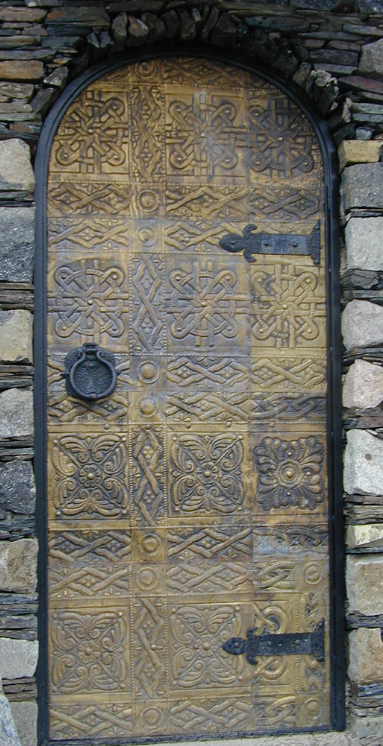 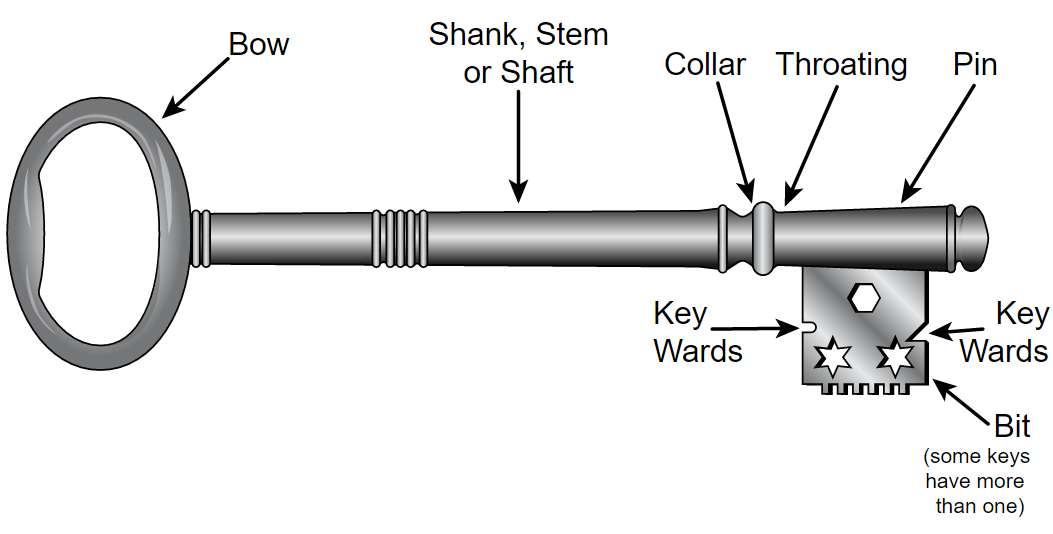 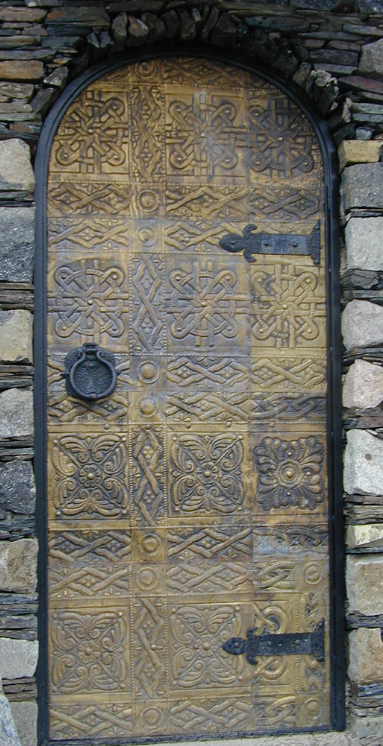 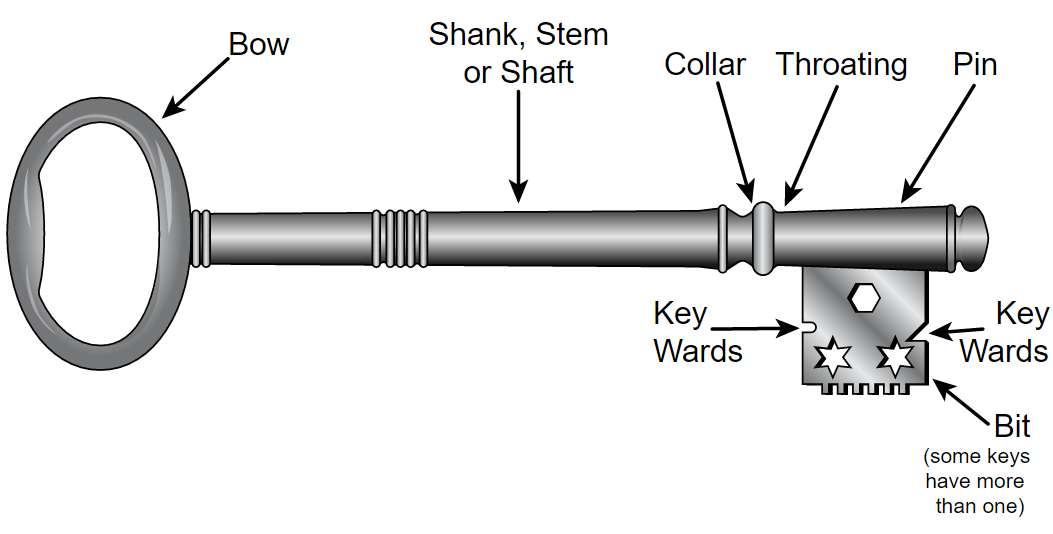 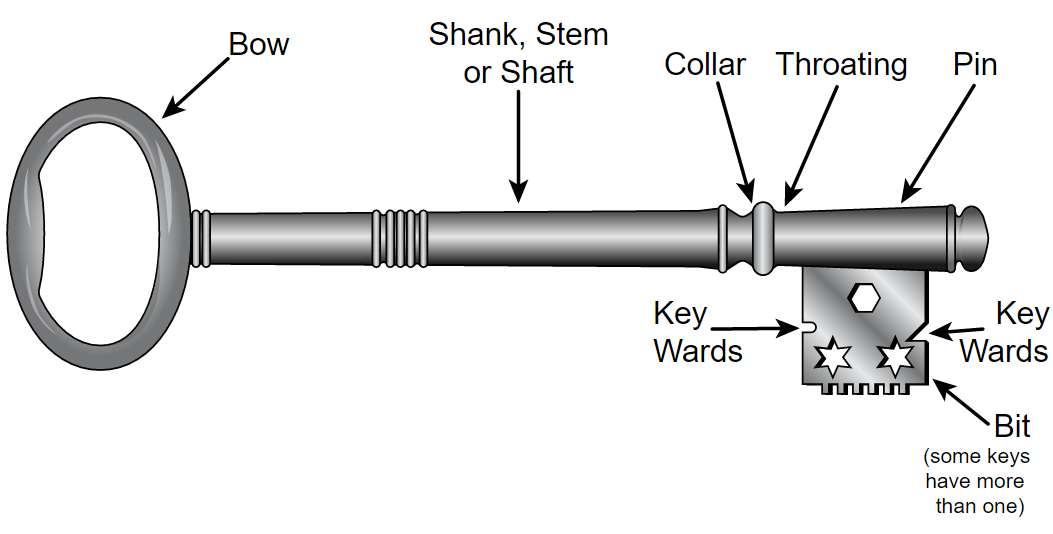 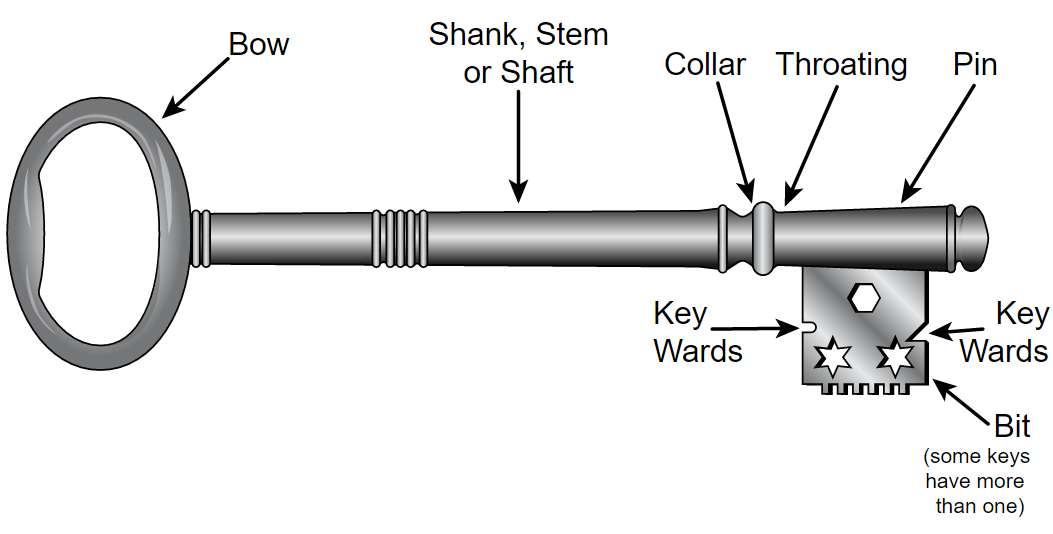 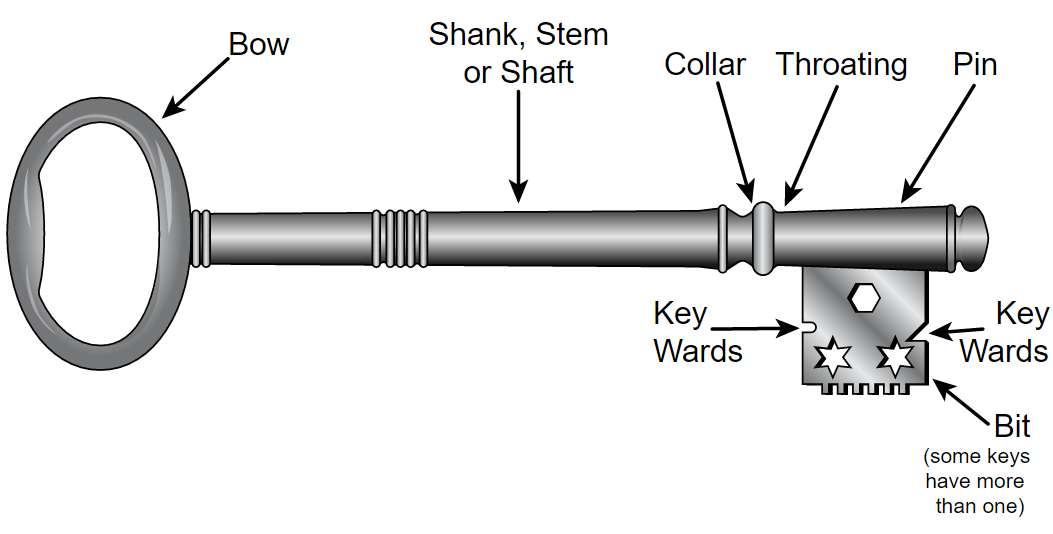 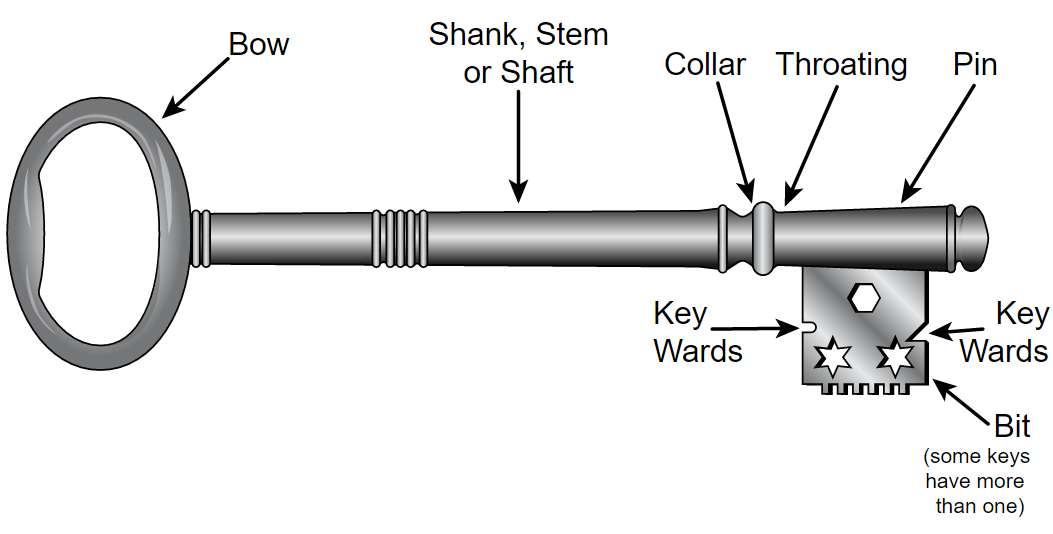 By Fred the Oysteri The source code of this SVG is valid. This vector graphics image was created withAdobe Illustrator. - Own work, GFDL, https://commons.wikimedia.org/w/index.php?curid=36301608
By daduNI - Nino Narozauli - how old is this door???, CC BY-SA 2.0,https://commons.wikimedia.org/w/index.php?curid=3401686
Rate of Reaction
Assume: It takes 4 seconds to open 1 one door with 1 key
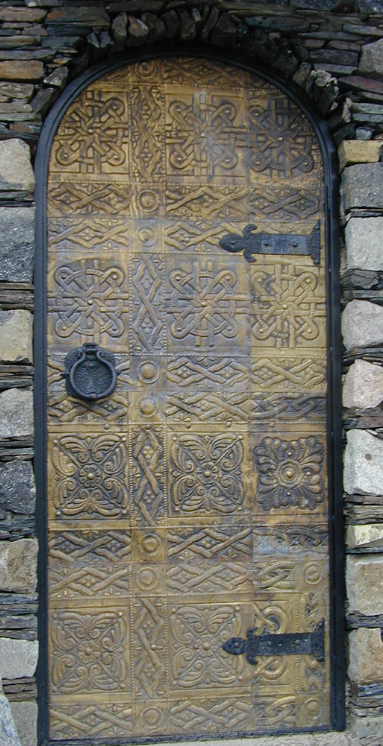 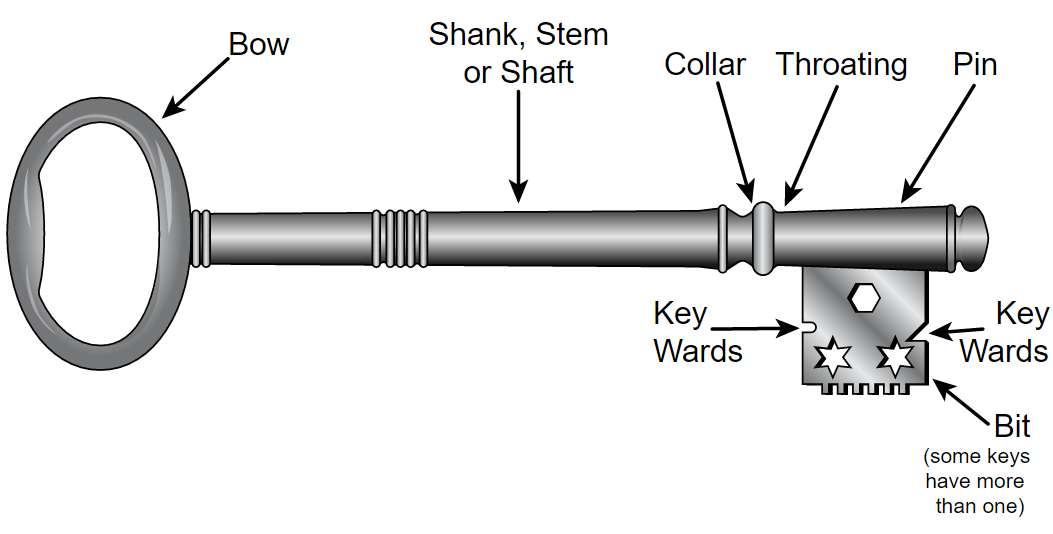 4 seconds =
Rate of Reaction
Assume: It takes 4 seconds to open 1 one door with 1 key
  
What is the rate of reaction (how much time will it take) if you have 10 keys and 100 doors? 
How many seconds does it take to open 100 doors with 1 key?
4 sec X 100 doors = 400 sec (~61/2 minutes)
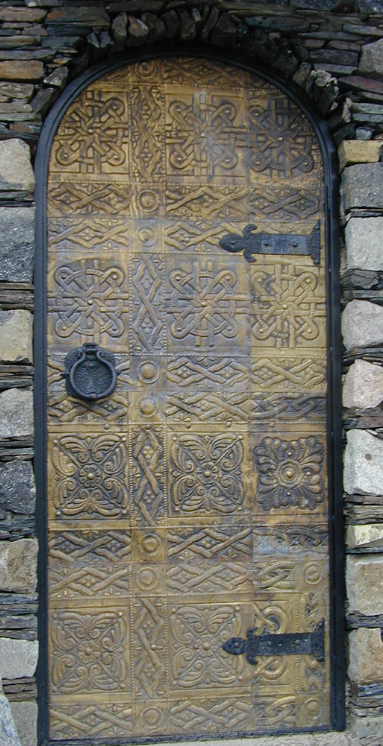 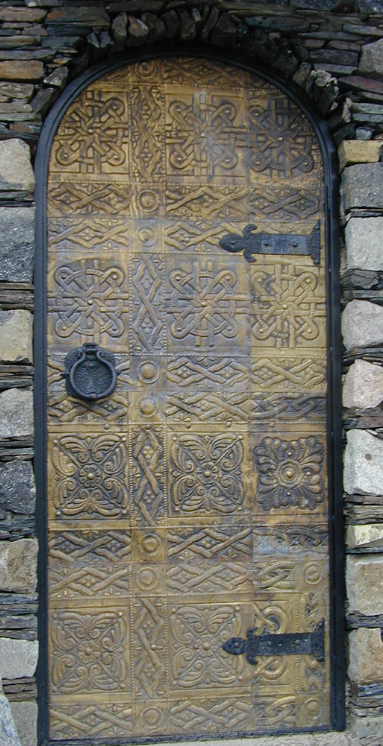 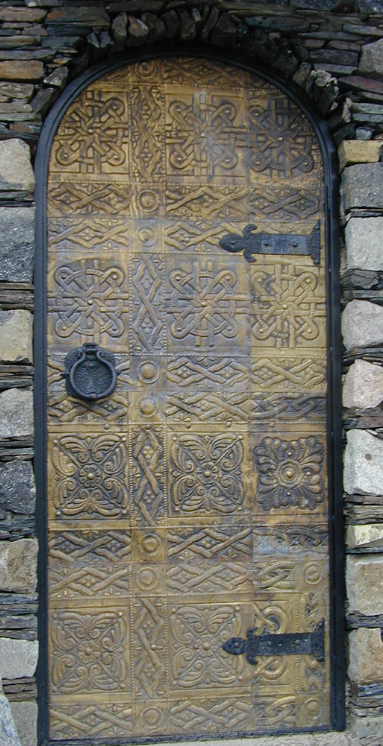 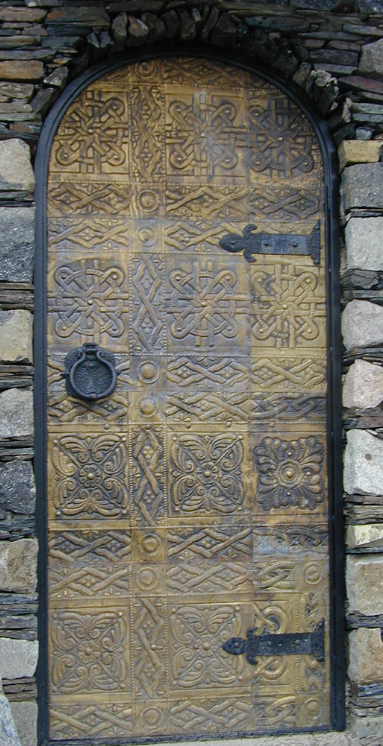 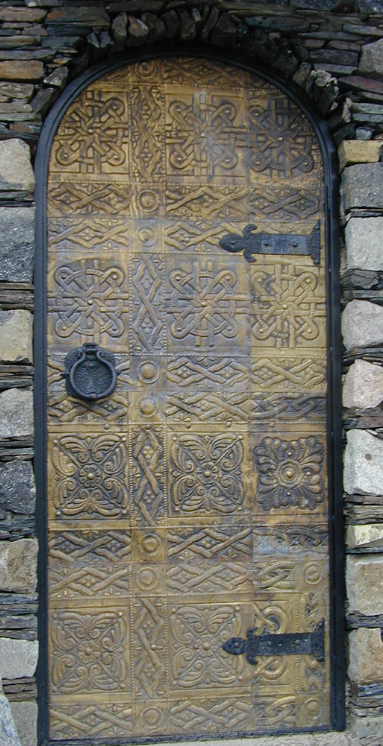 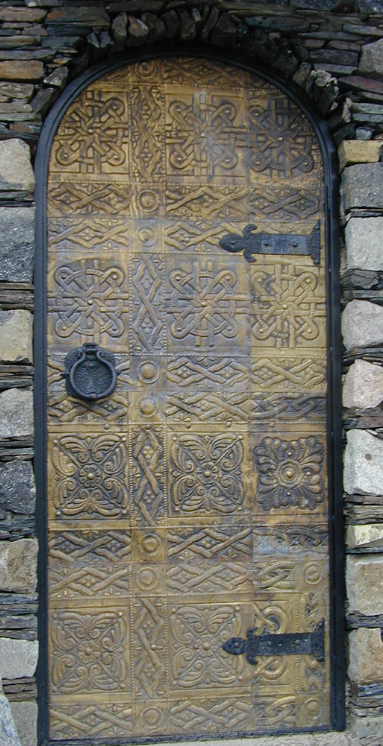 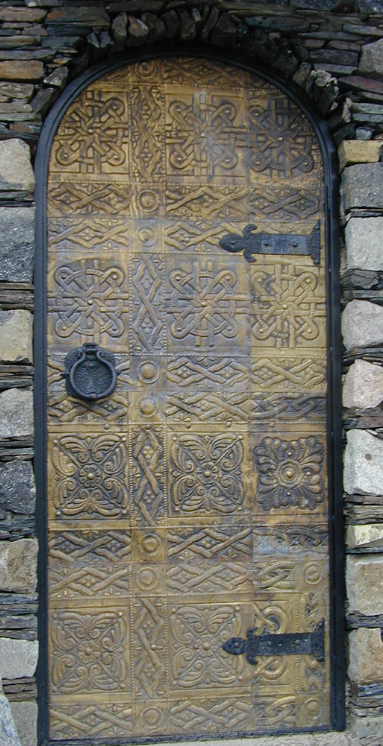 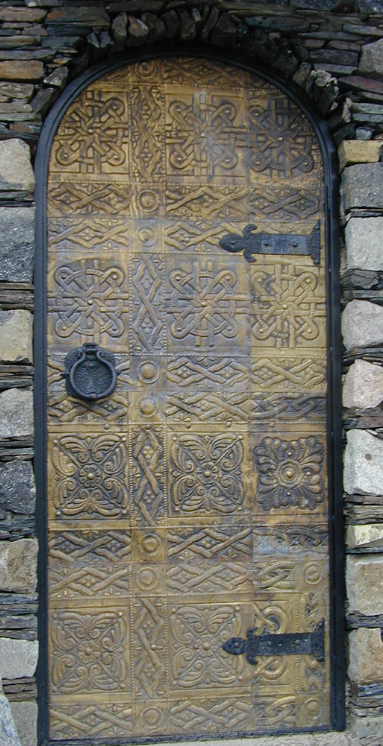 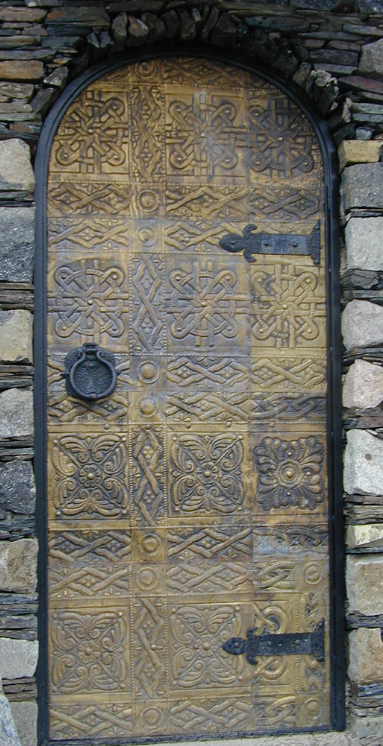 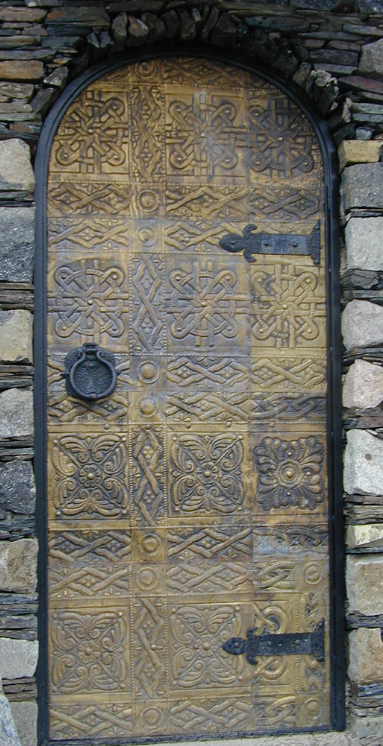 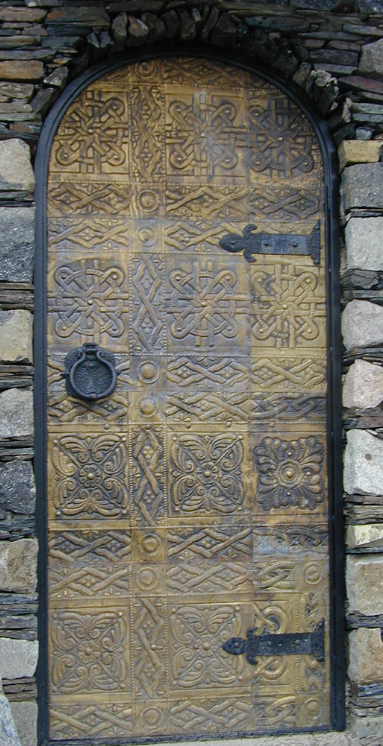 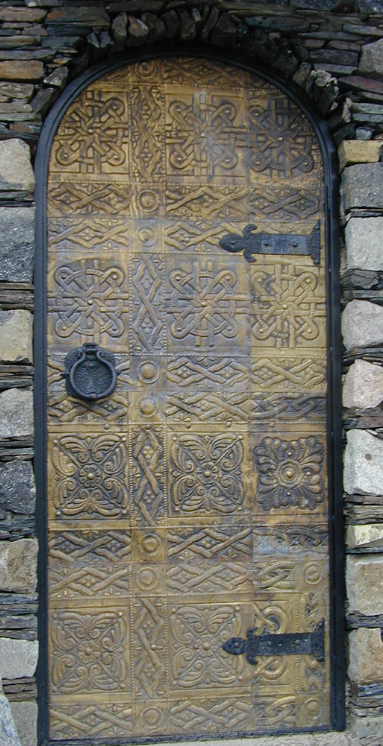 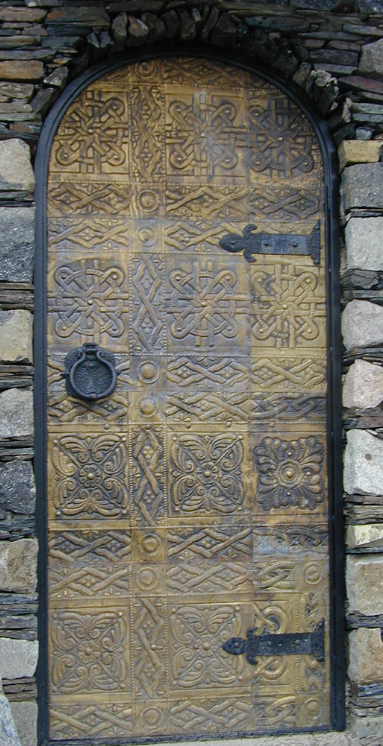 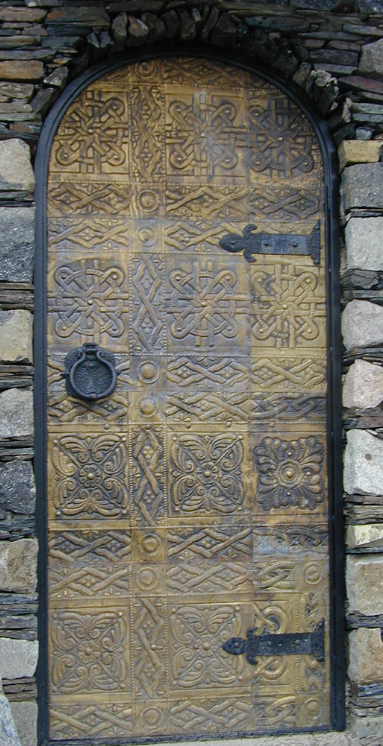 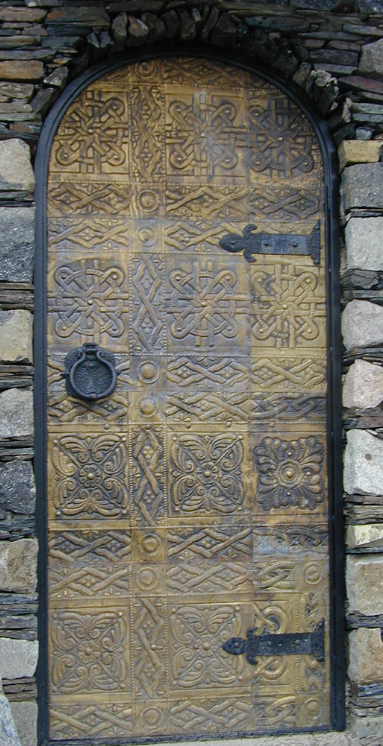 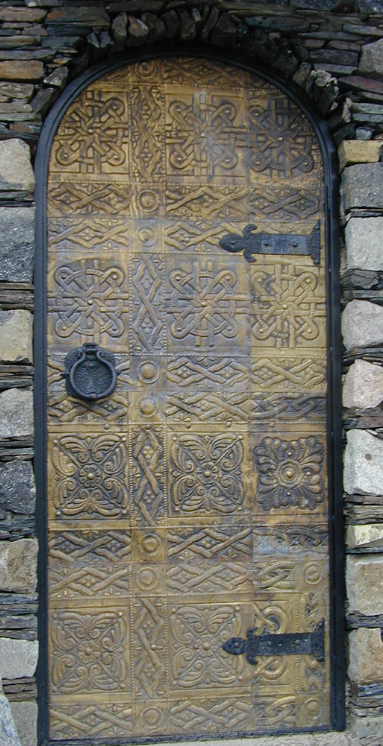 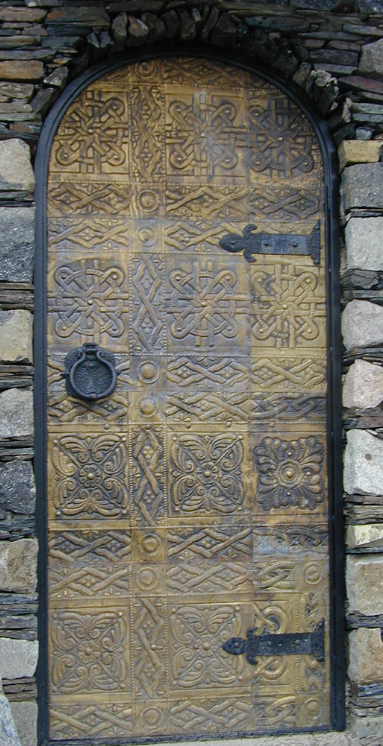 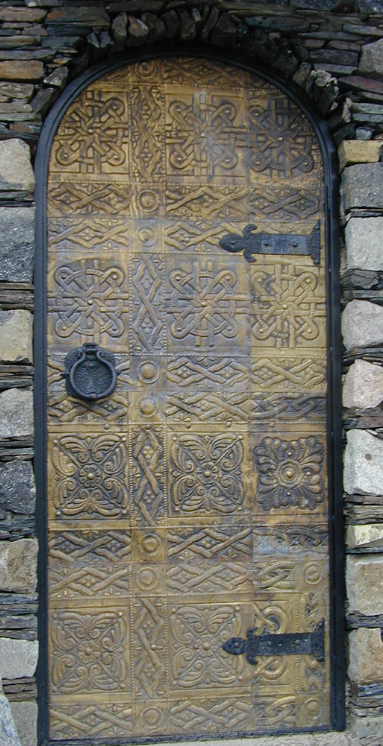 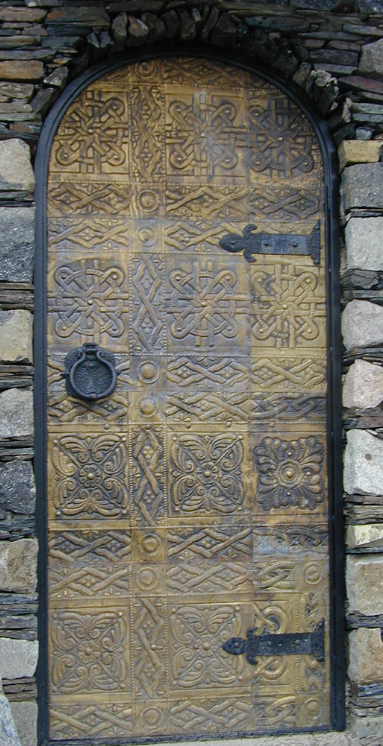 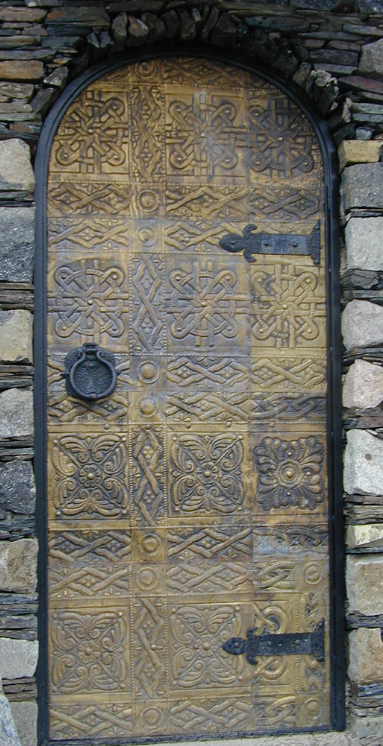 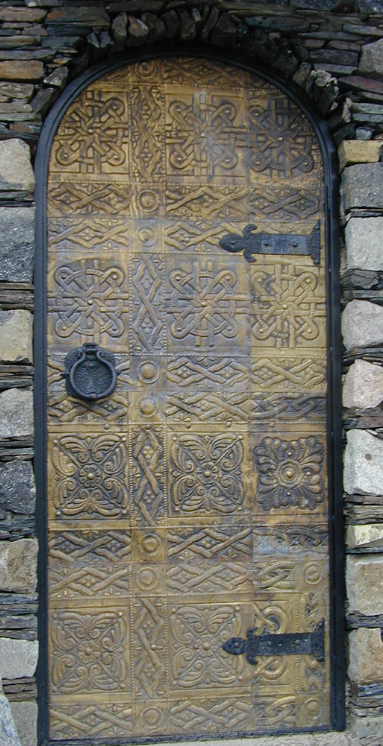 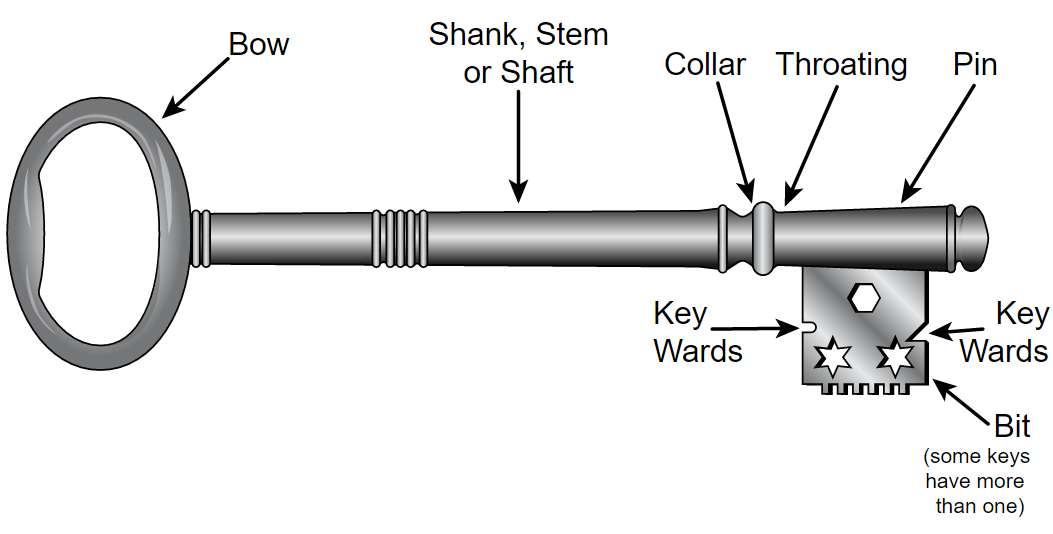 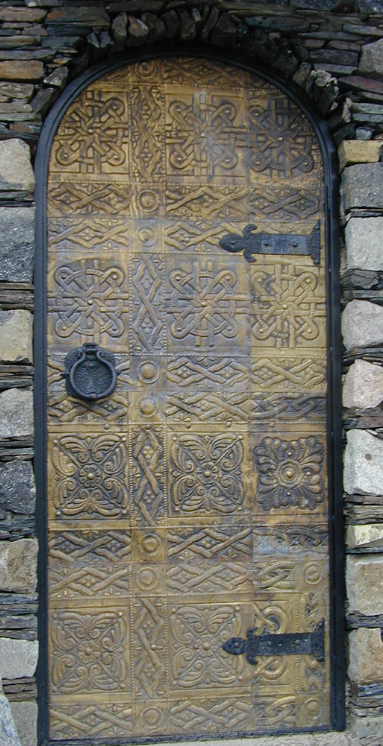 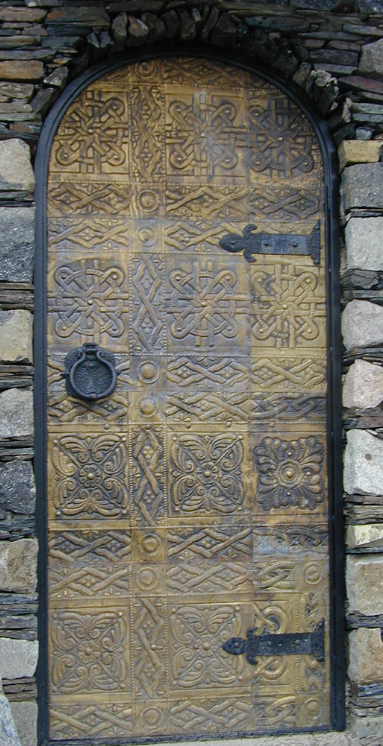 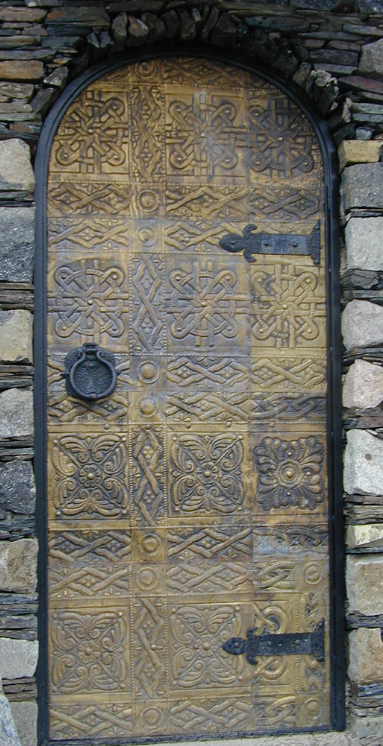 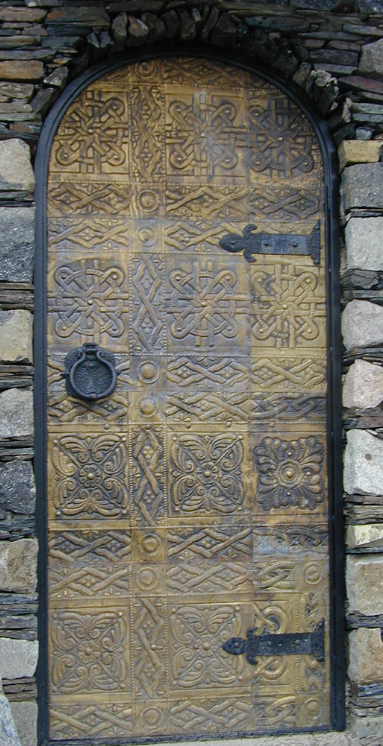 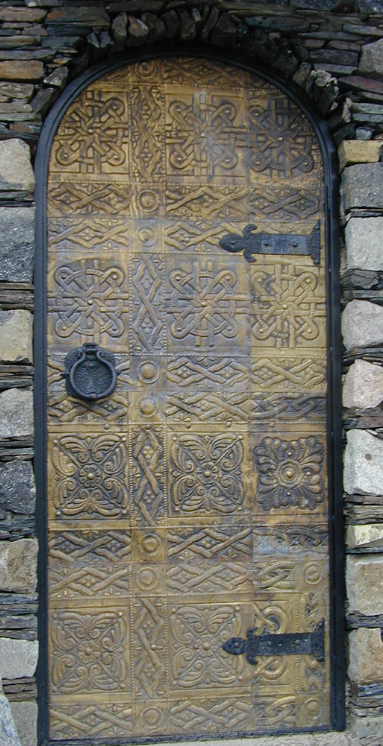 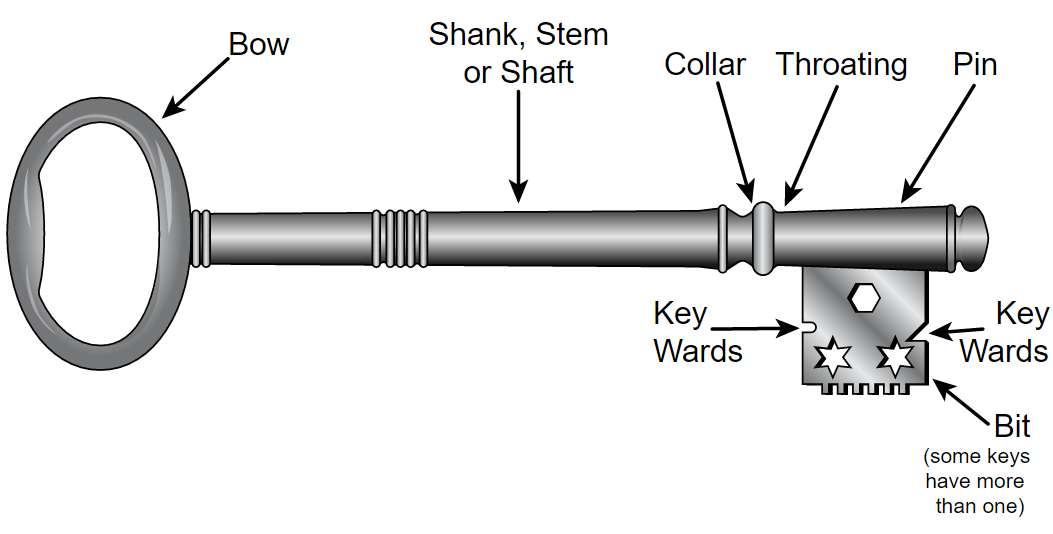 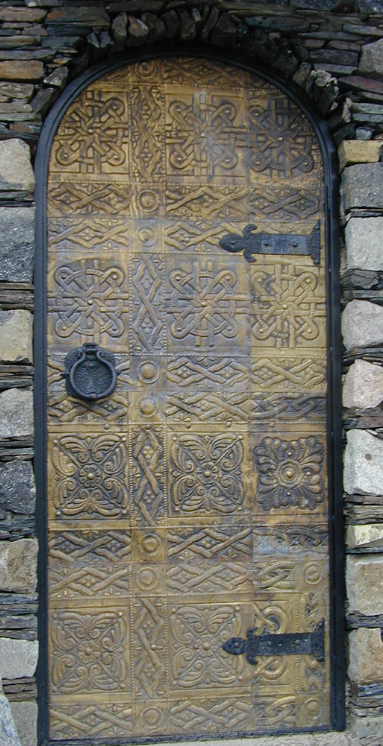 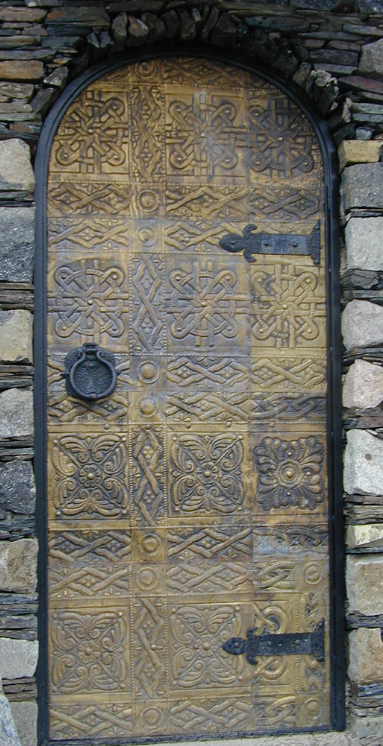 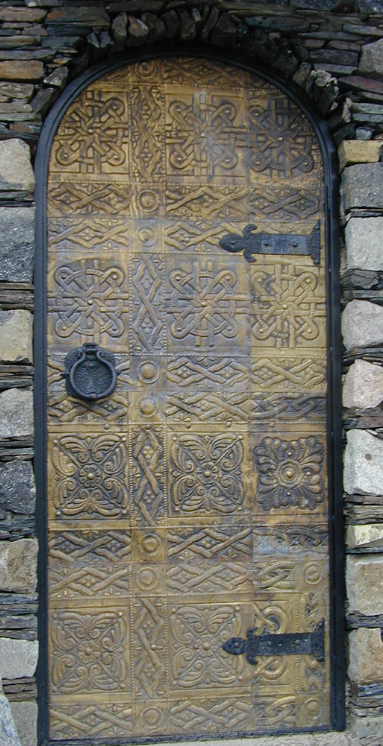 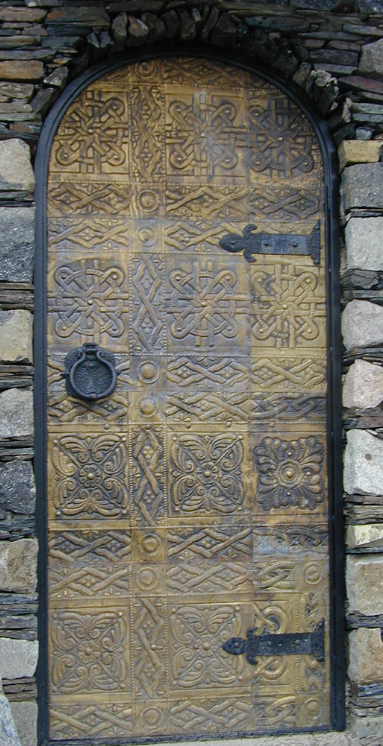 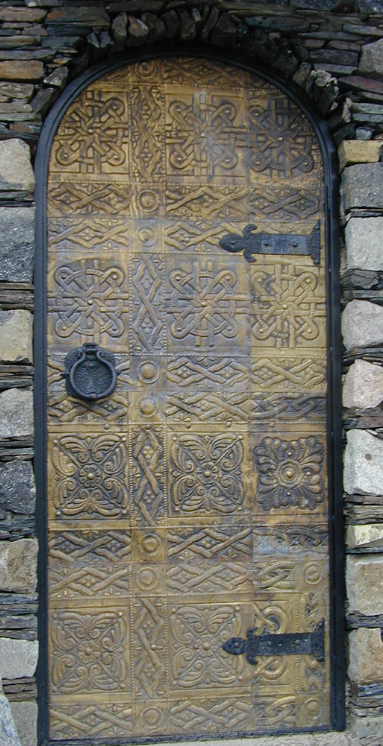 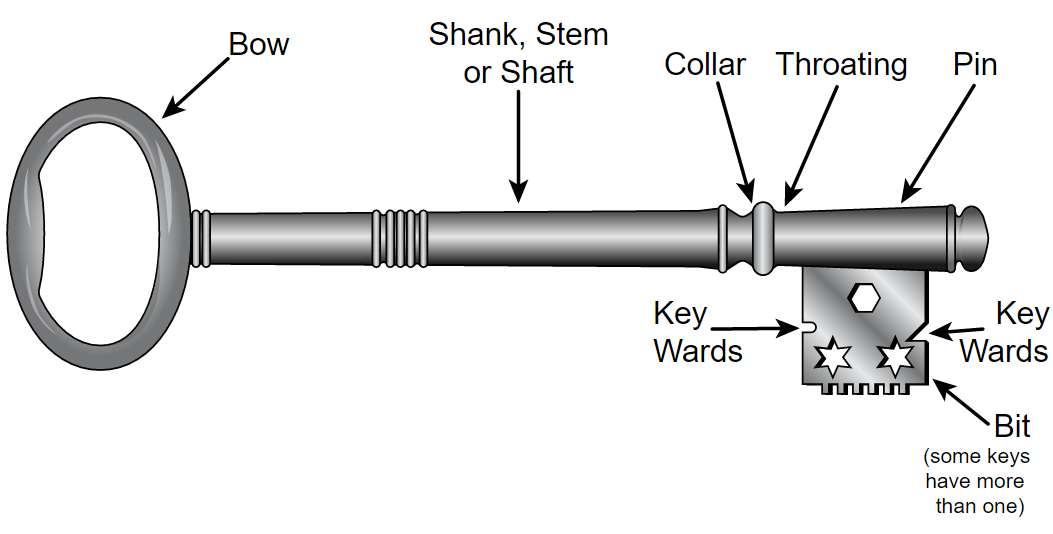 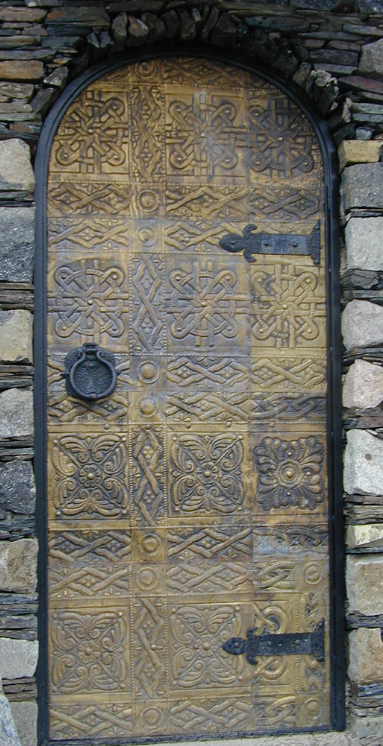 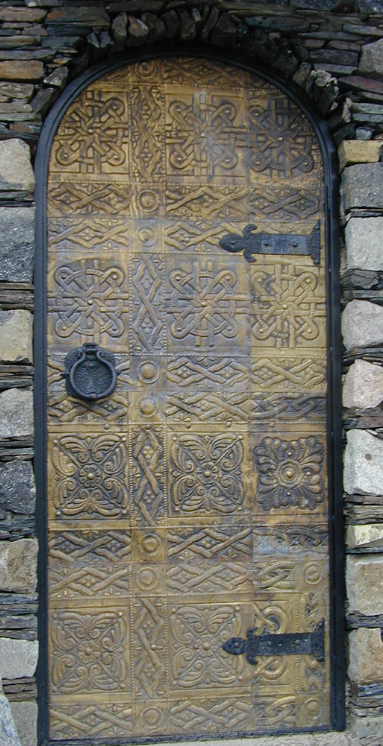 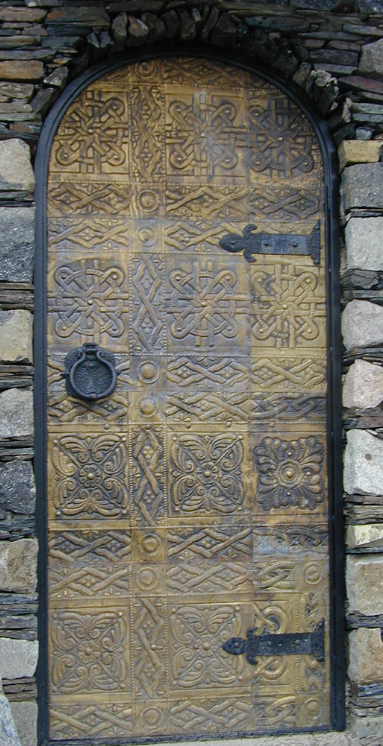 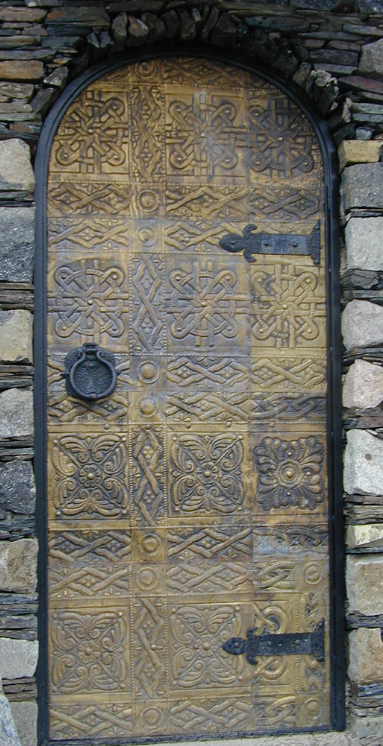 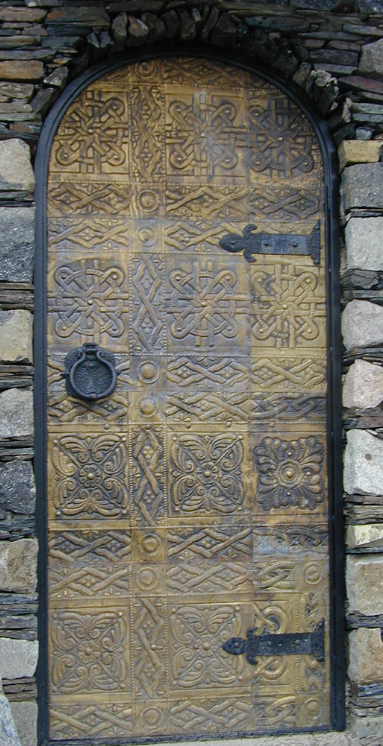 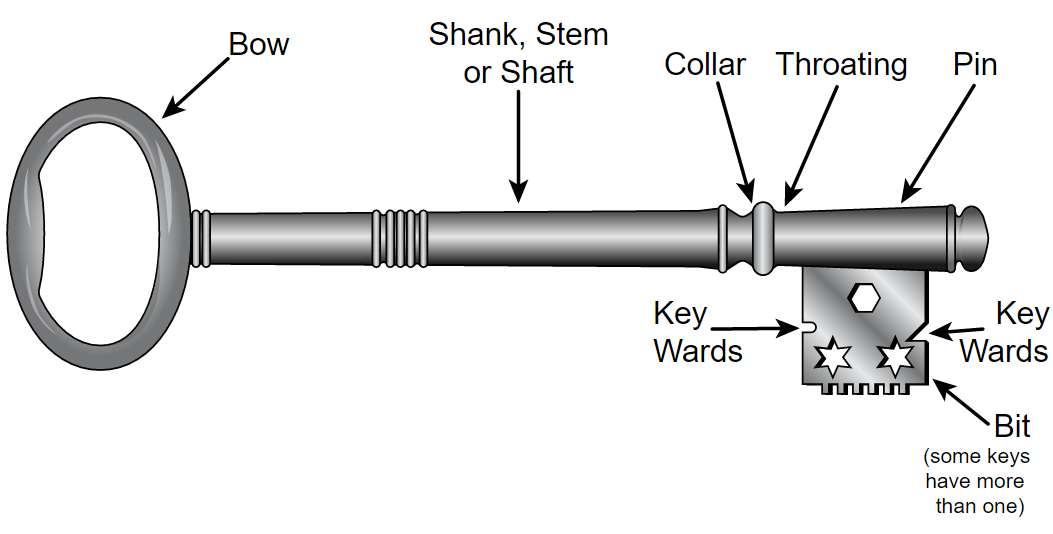 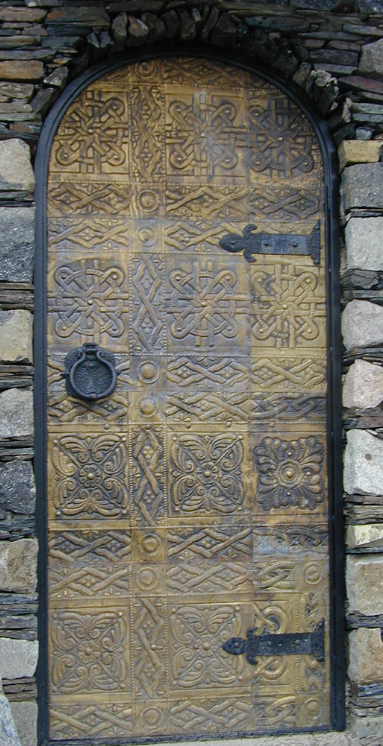 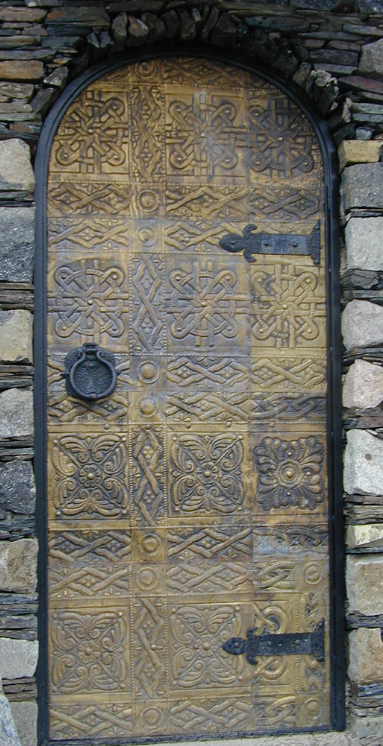 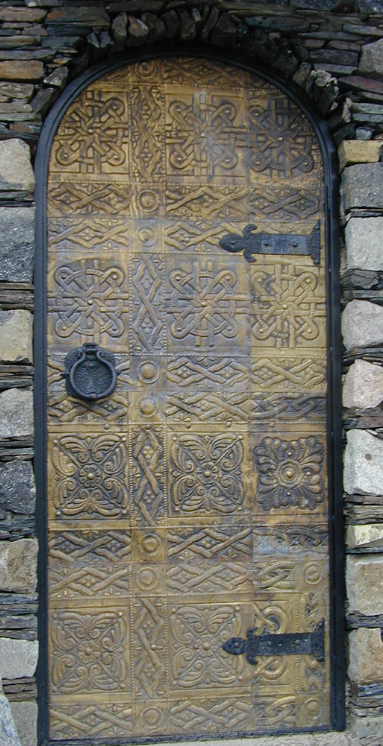 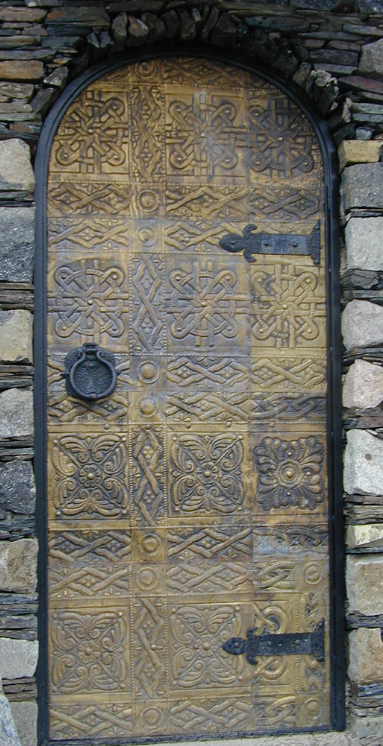 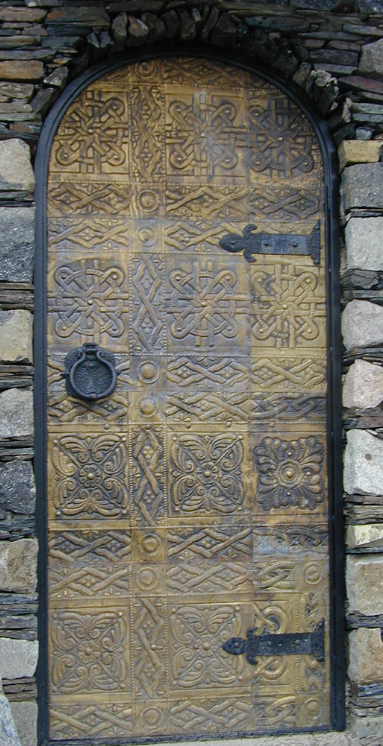 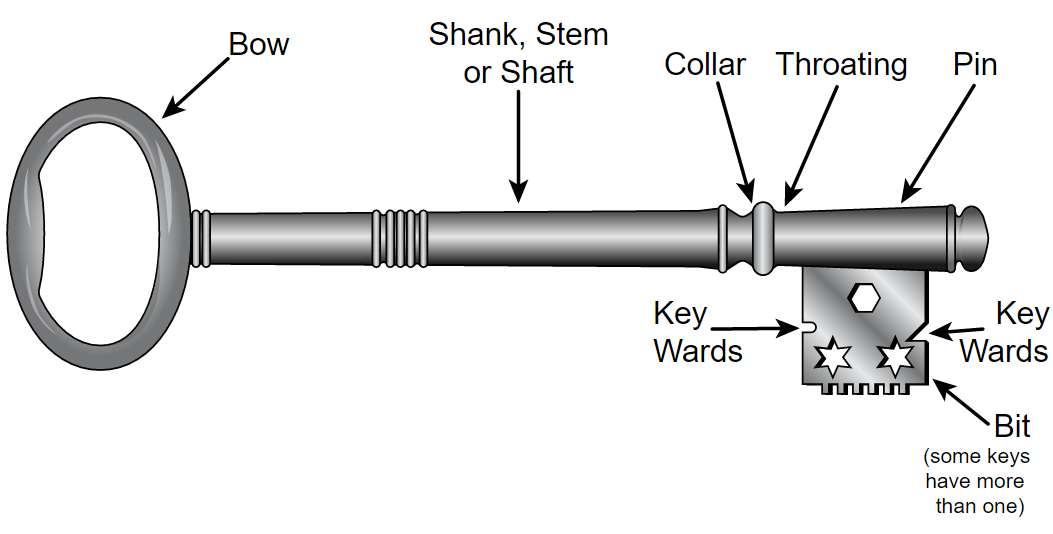 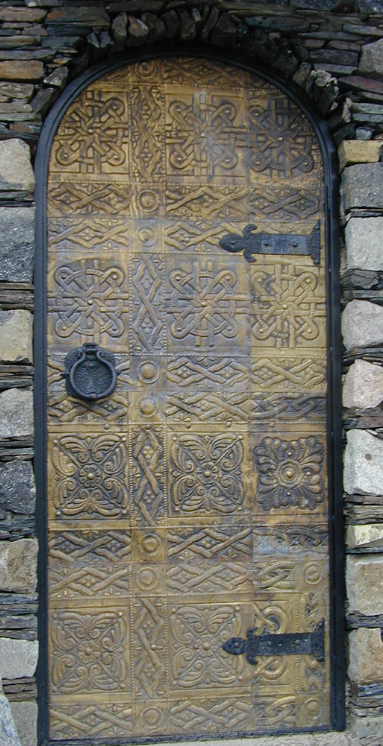 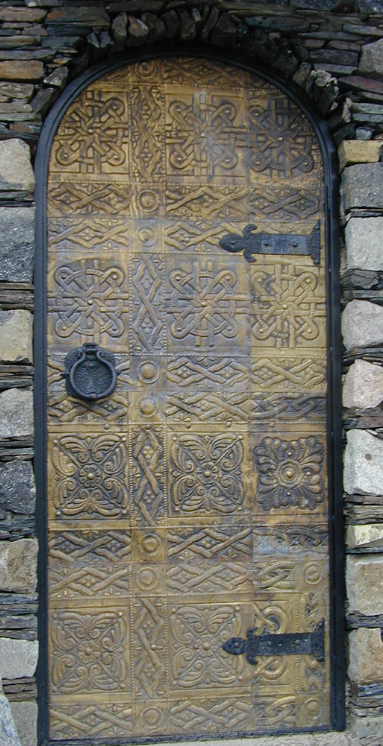 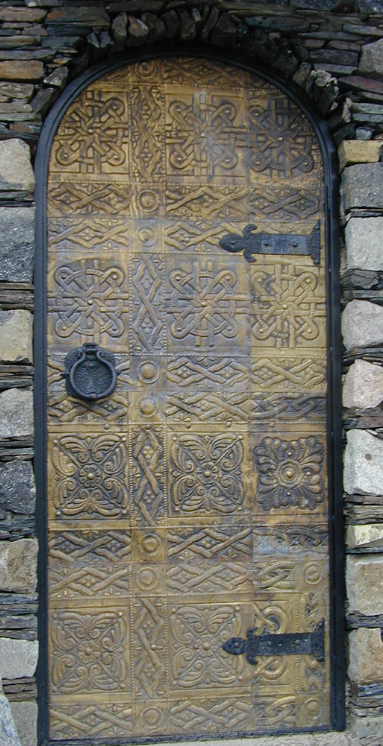 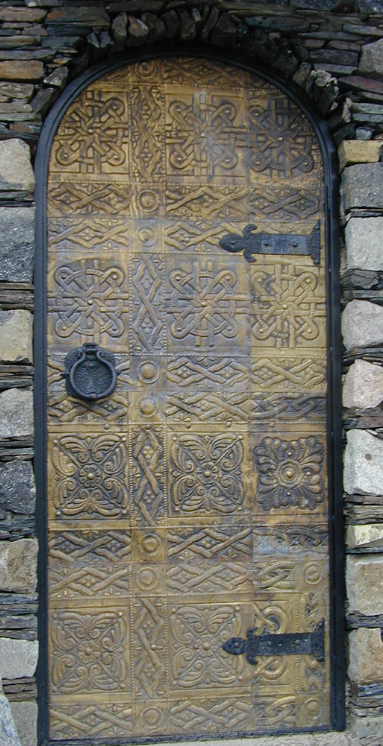 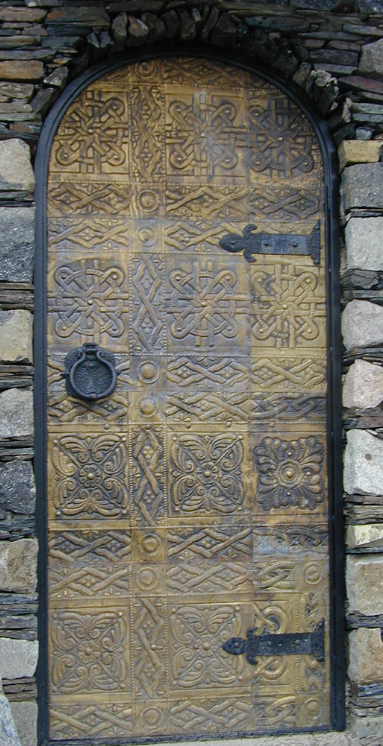 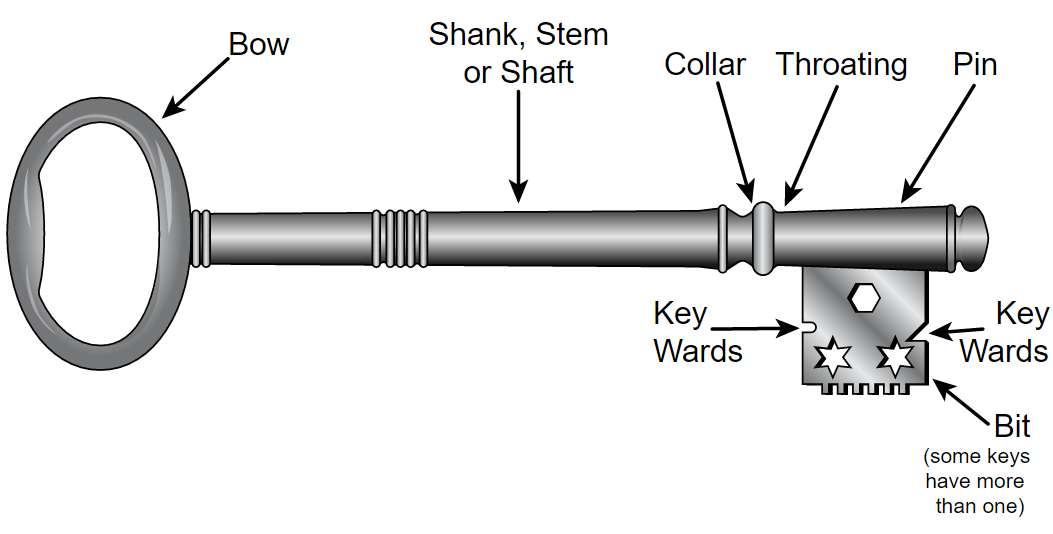 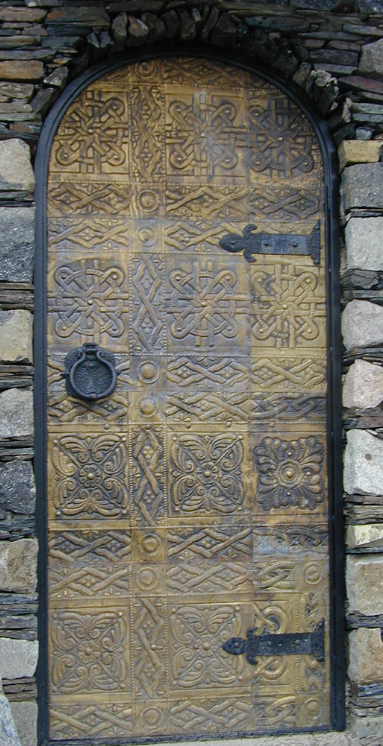 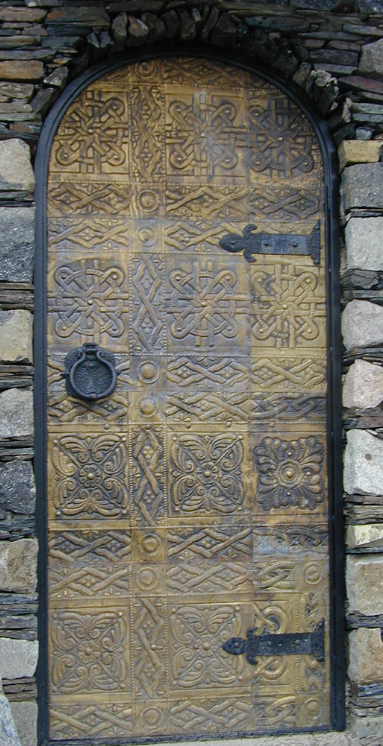 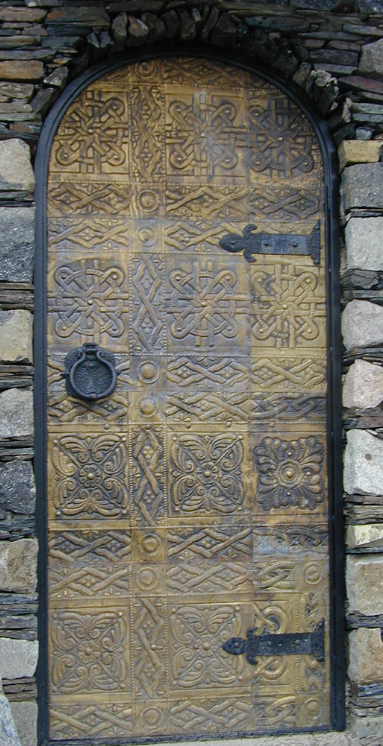 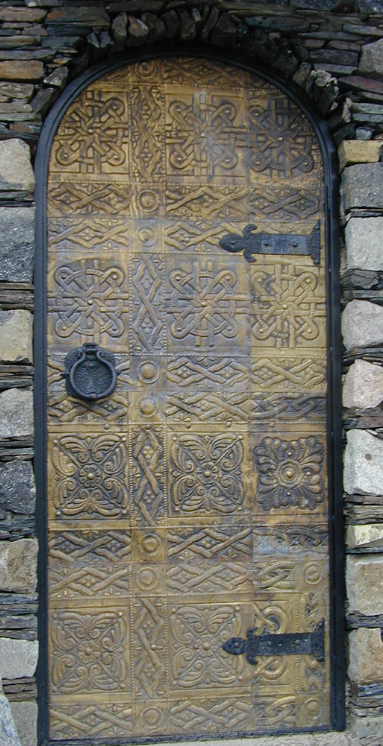 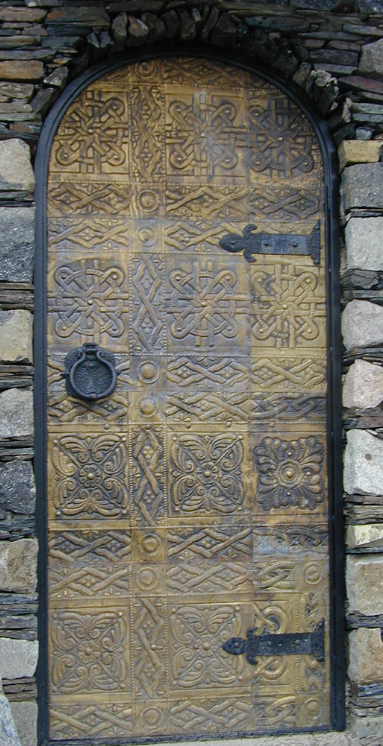 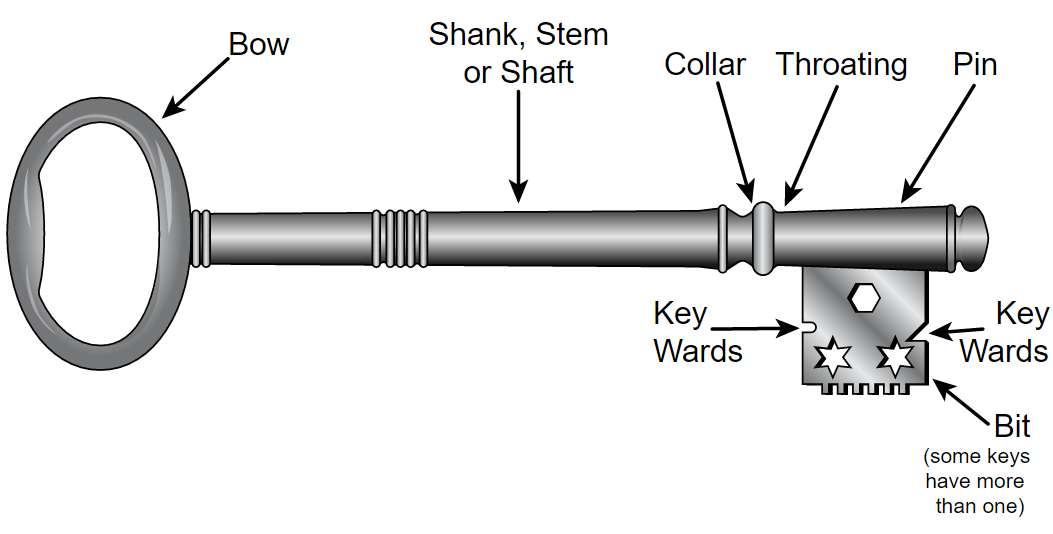 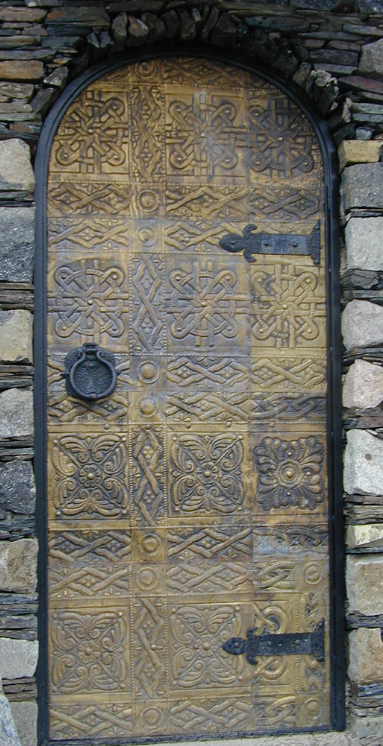 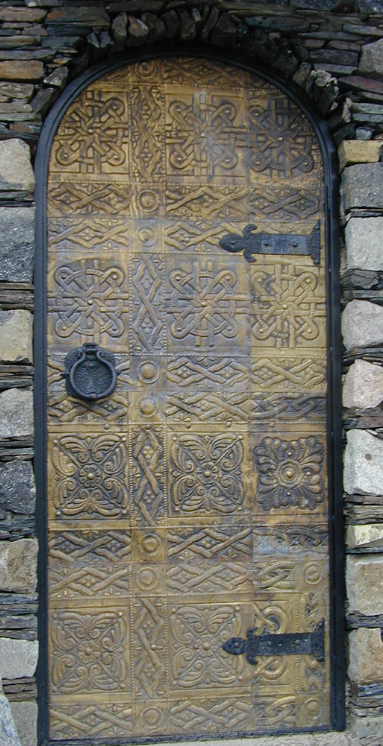 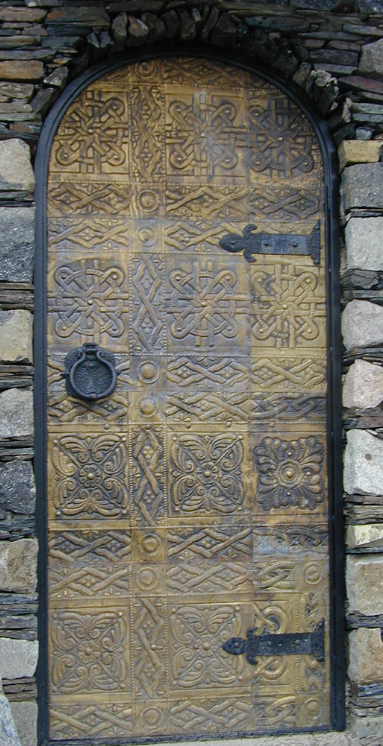 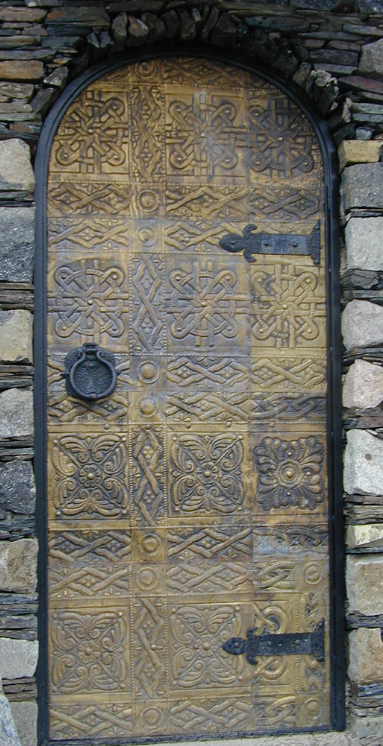 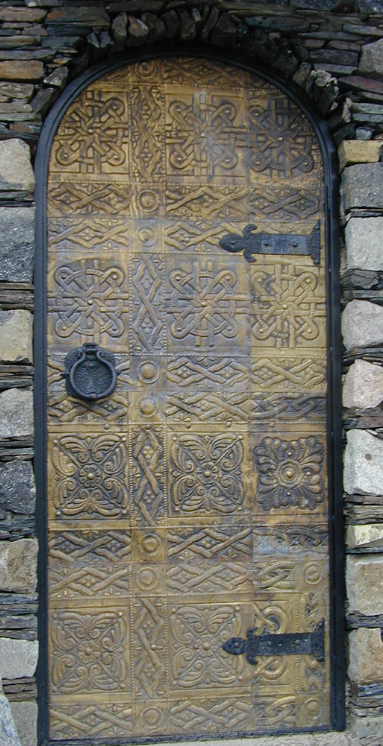 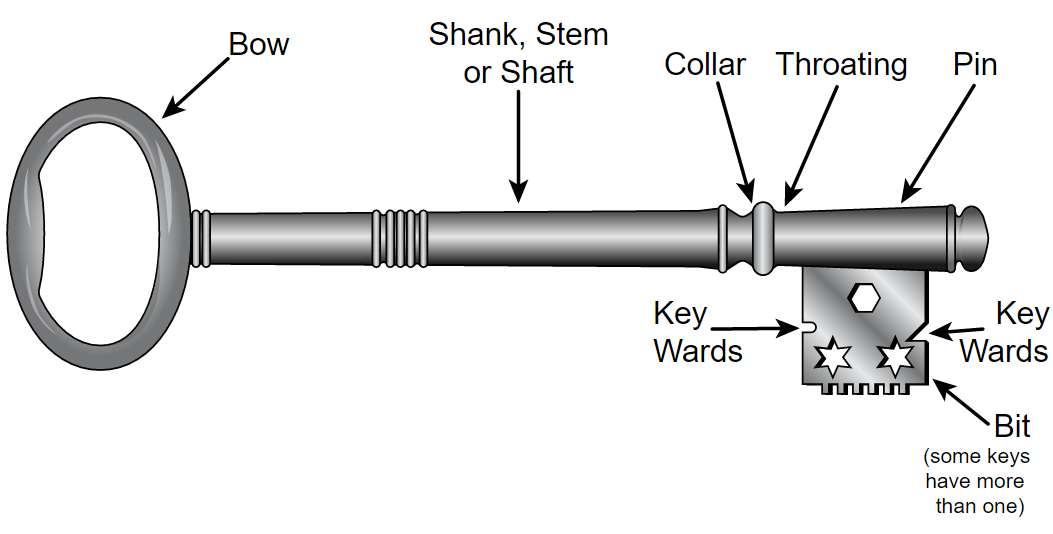 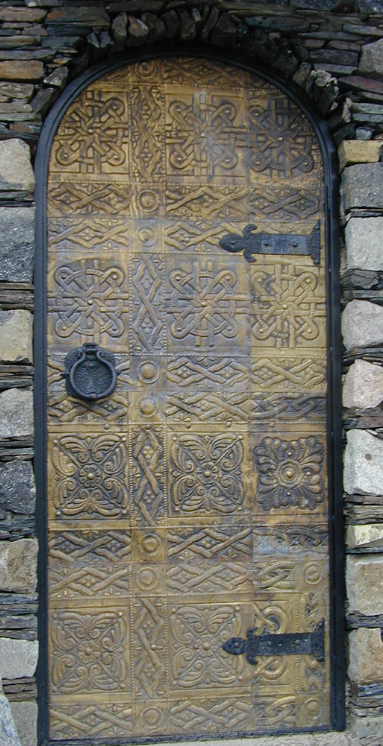 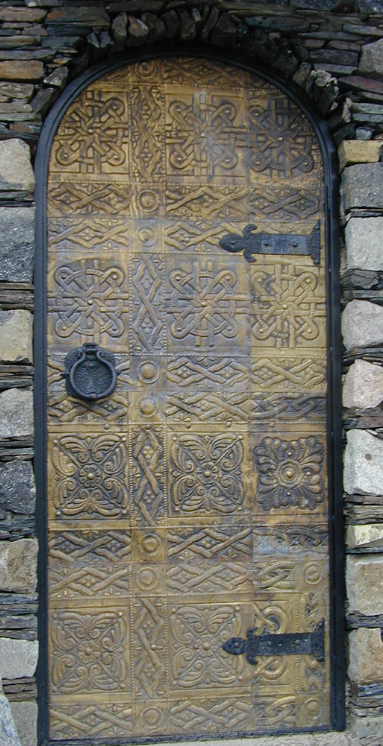 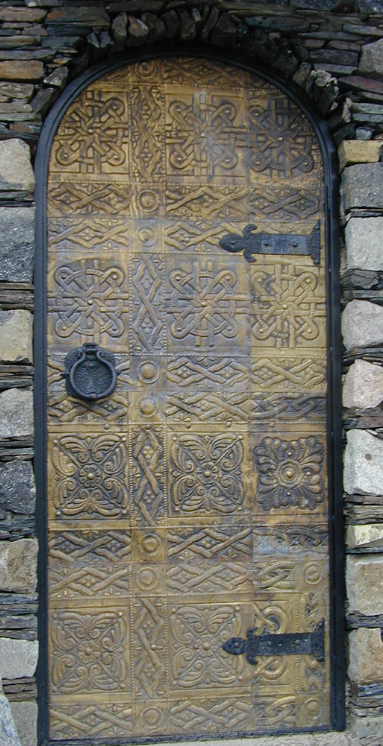 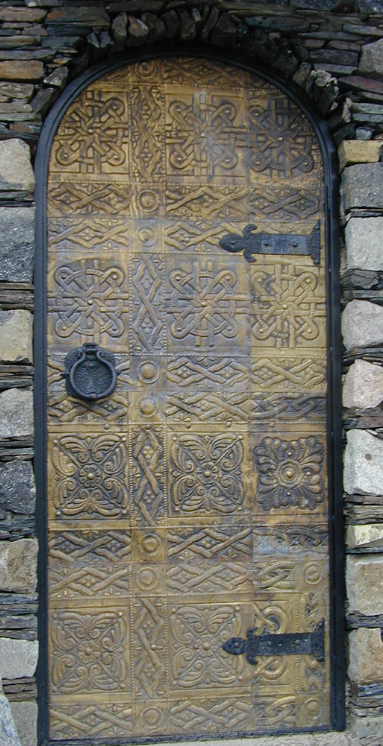 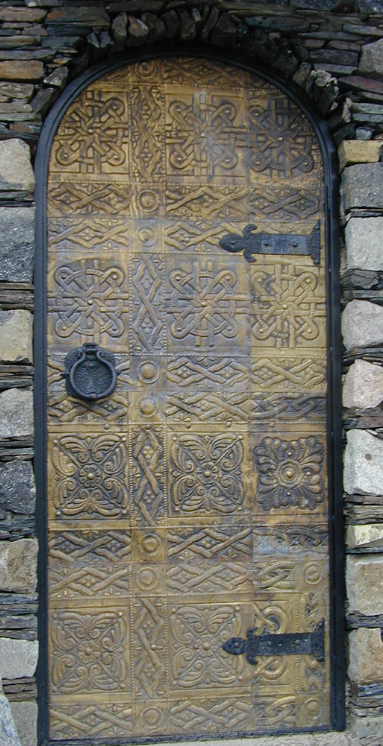 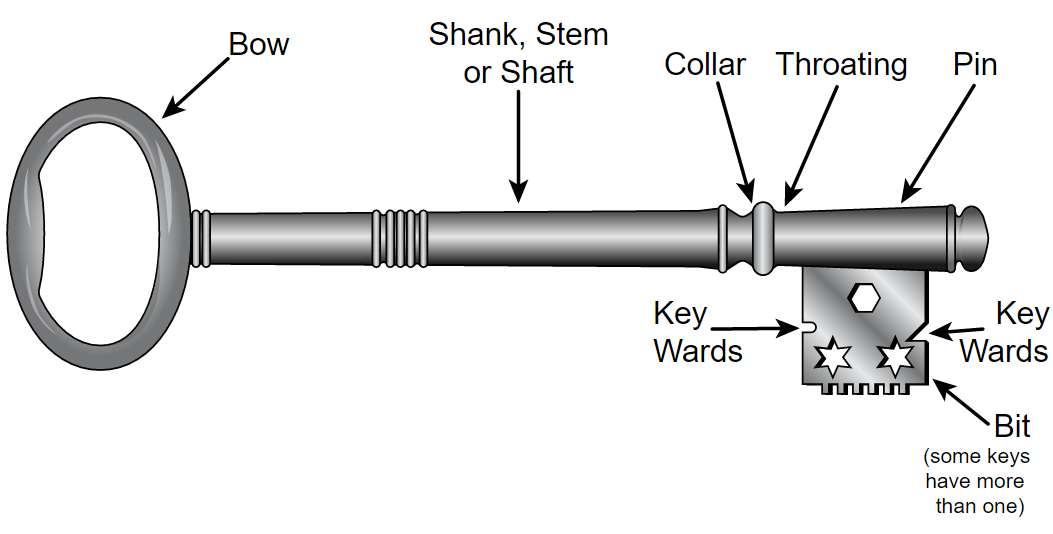 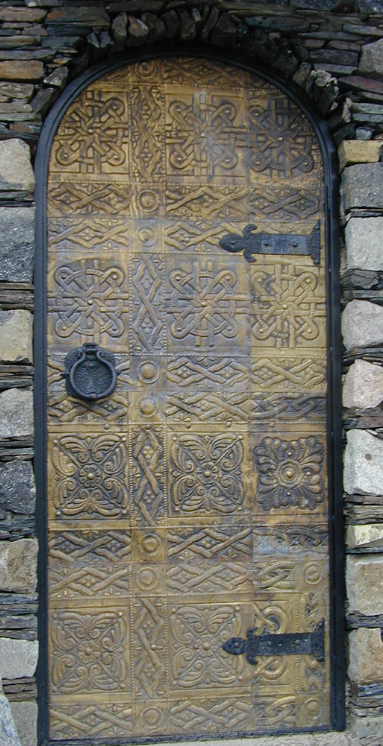 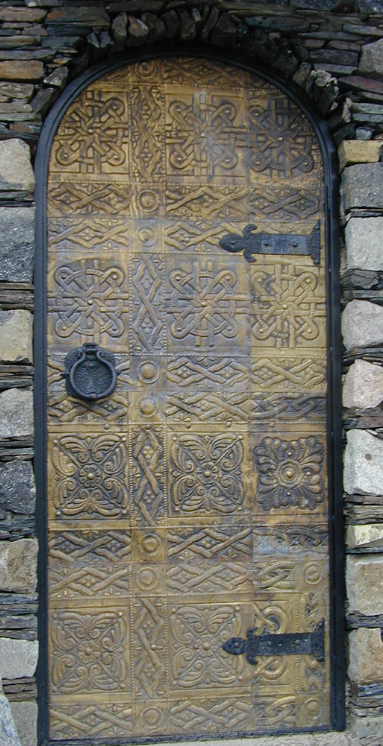 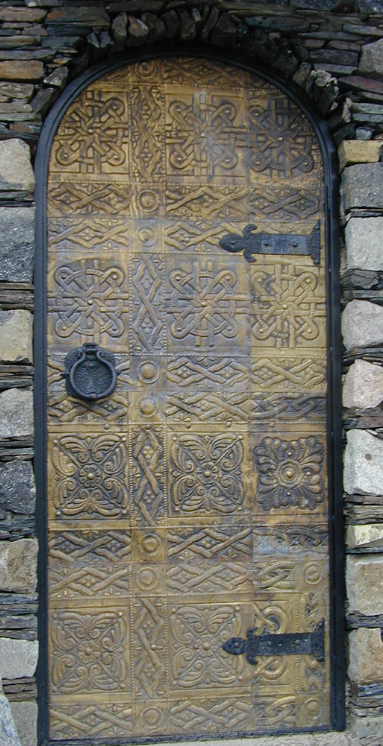 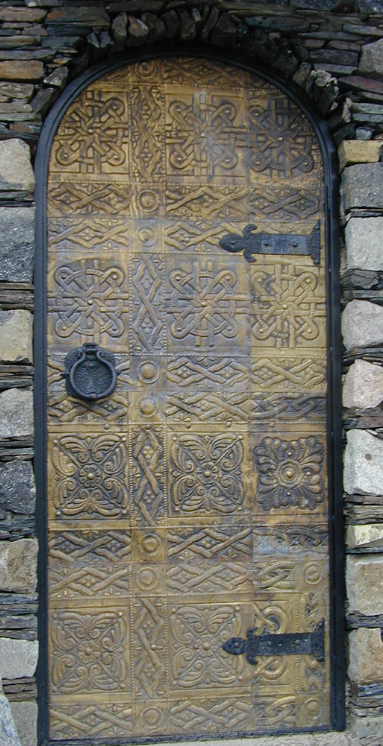 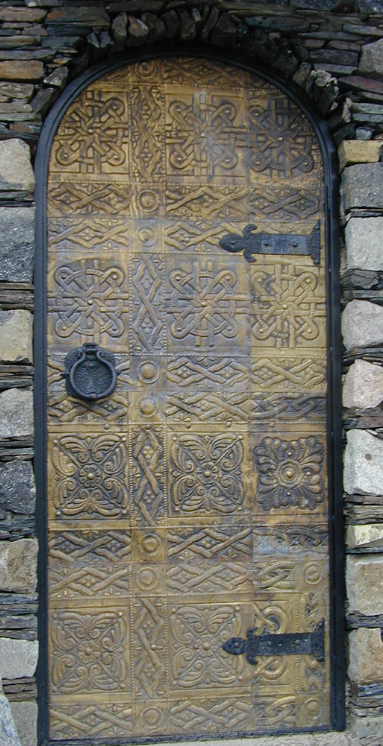 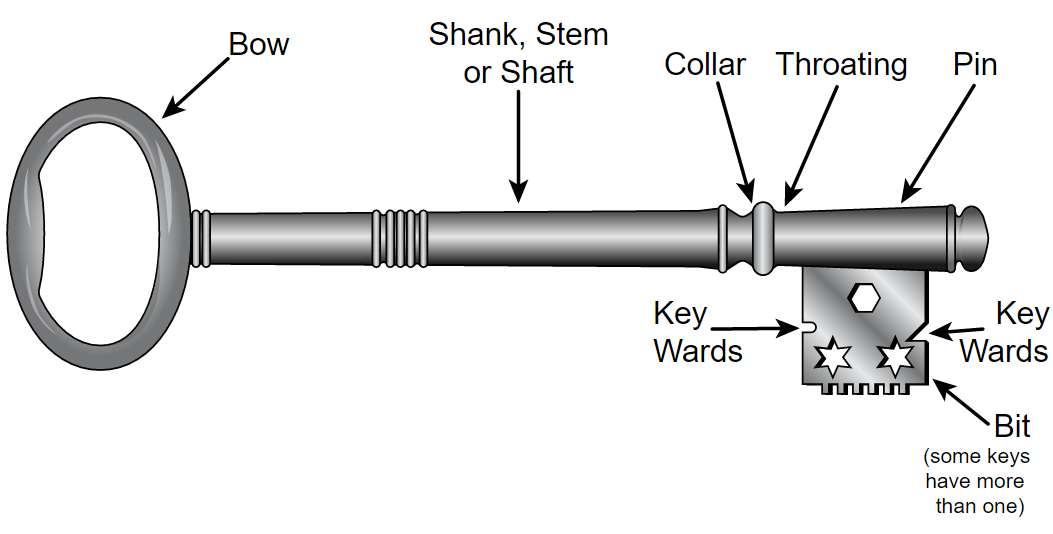 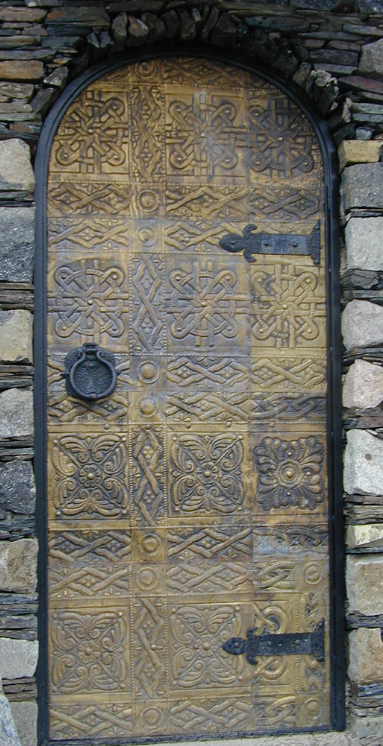 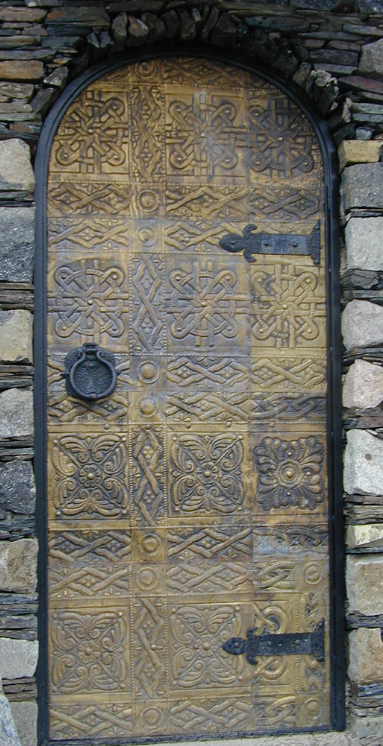 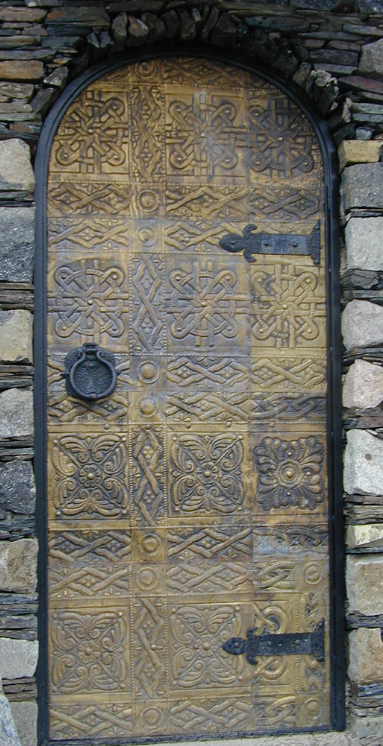 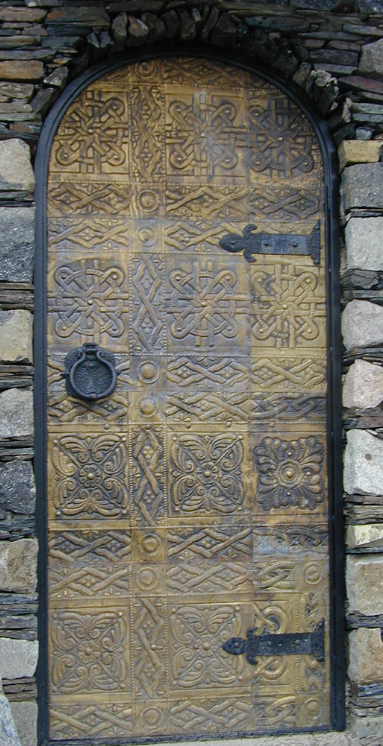 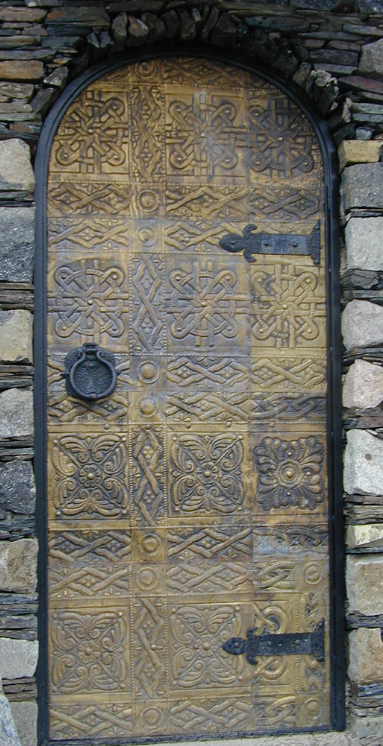 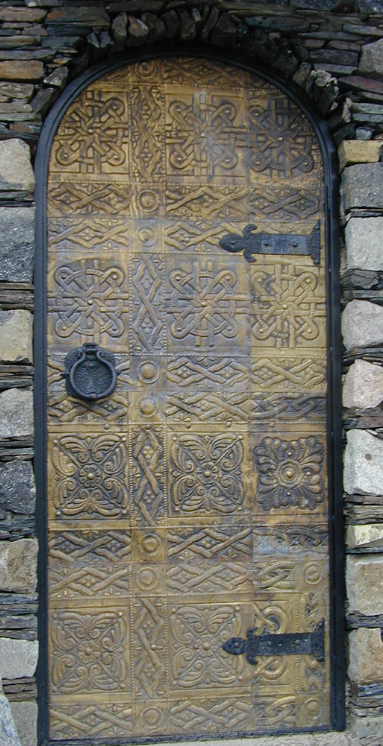 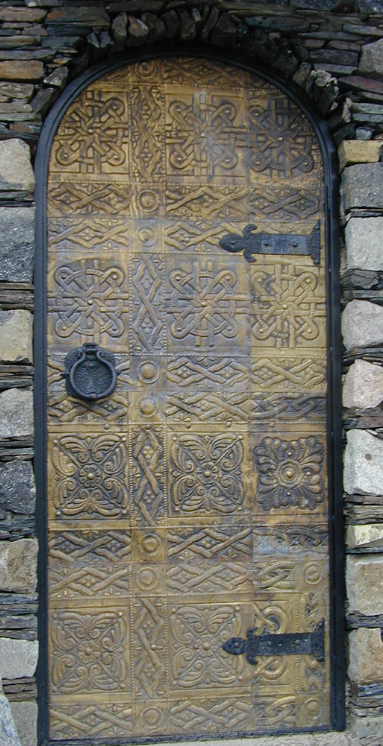 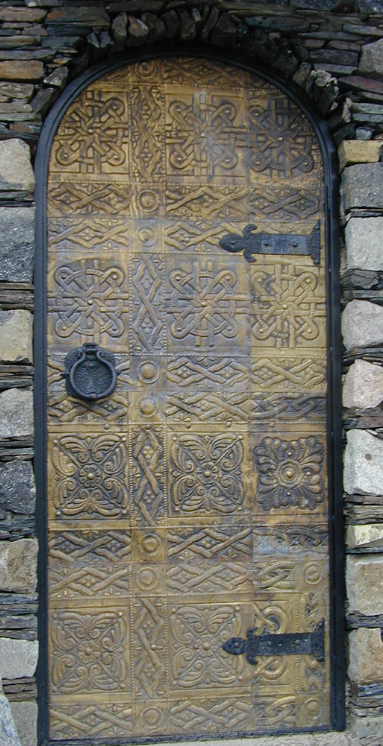 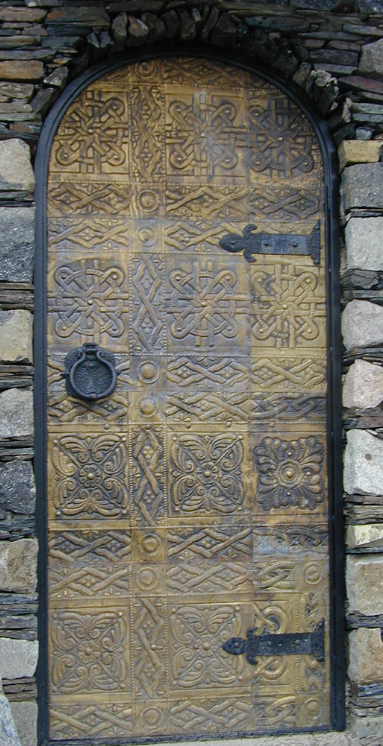 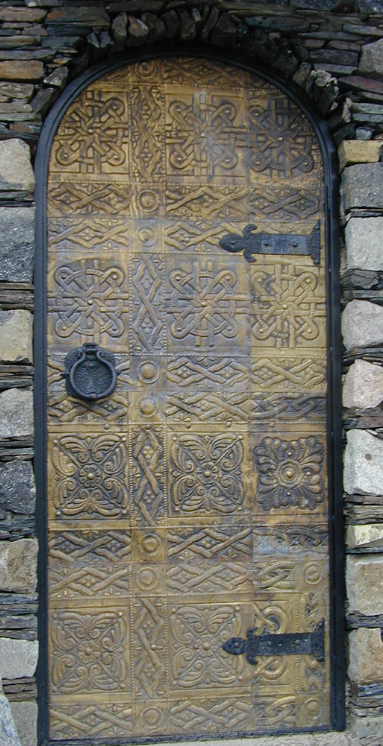 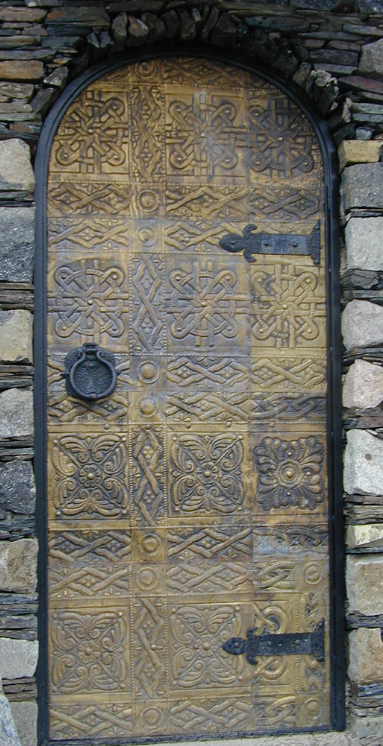 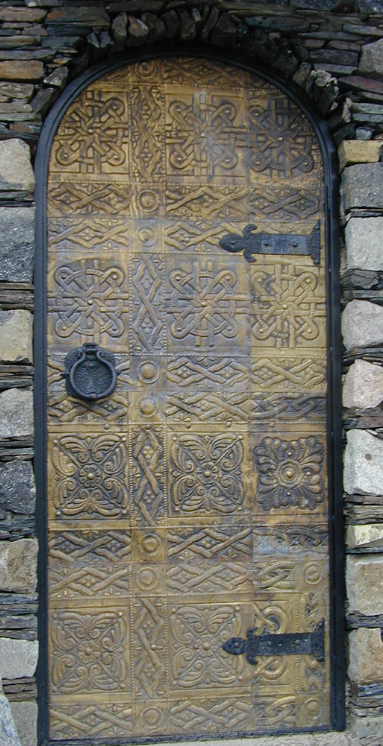 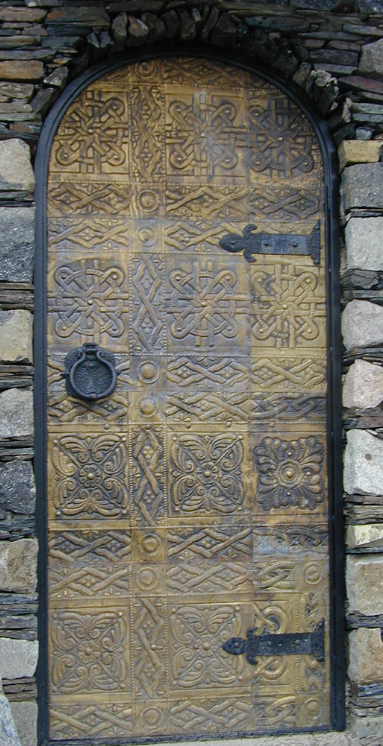 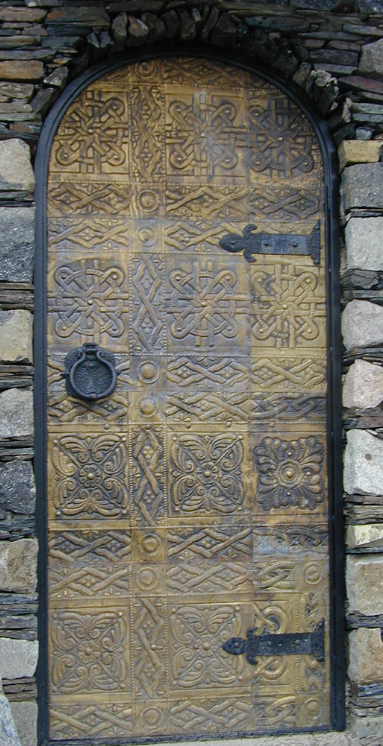 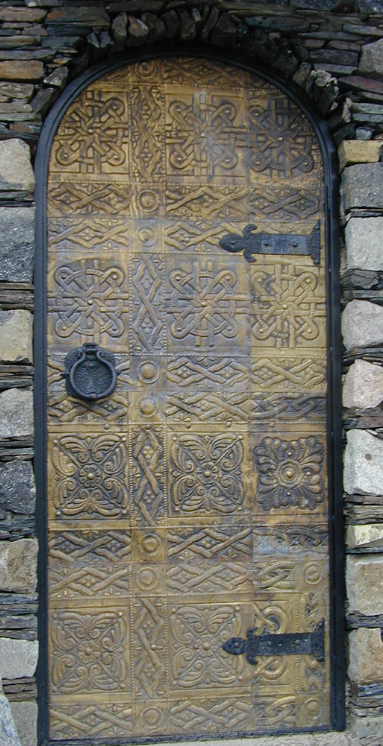 Rate of Reaction
Assume: It takes 4 seconds to open 1 one door with 1 key
  
What is the rate of reaction (how much time will it take) if you have 10 keys and 100 doors? 
How many seconds does it take to open 100 doors with 1 key?
4 sec X 100 doors = 400 sec (~61/2 minutes)
100 doors would take 400 sec with 1 key …. 
		BUT…you have 10 keys! (10x faster)
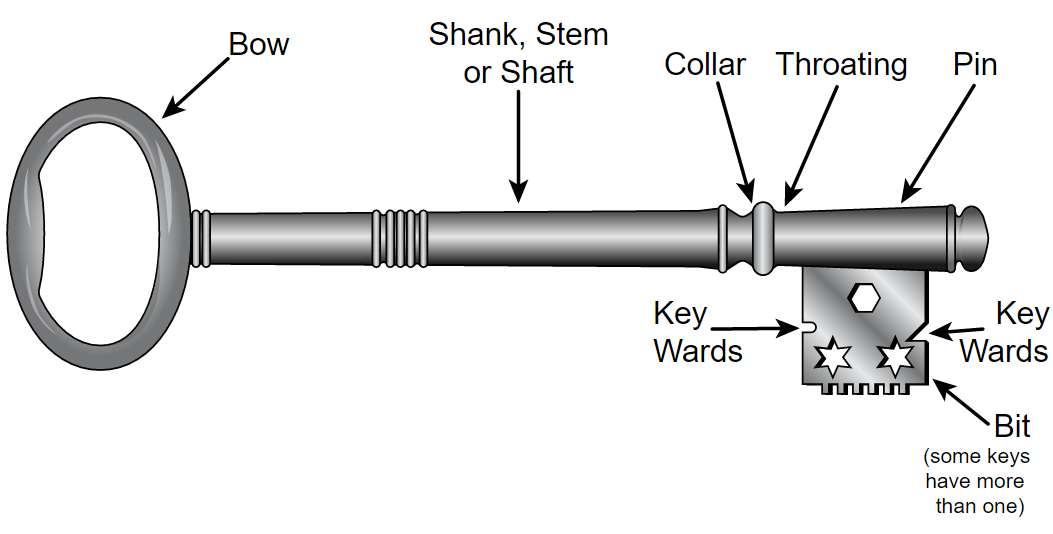 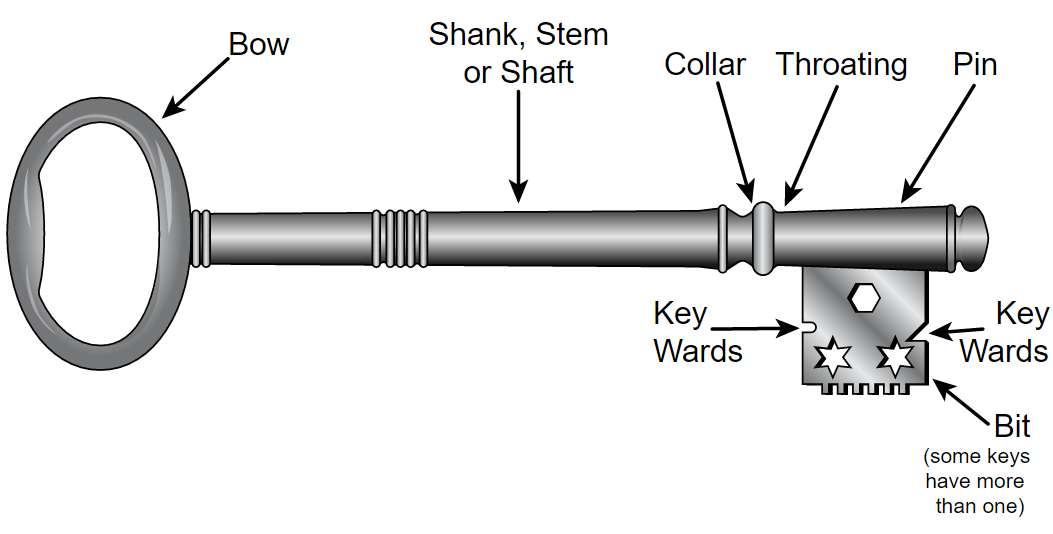 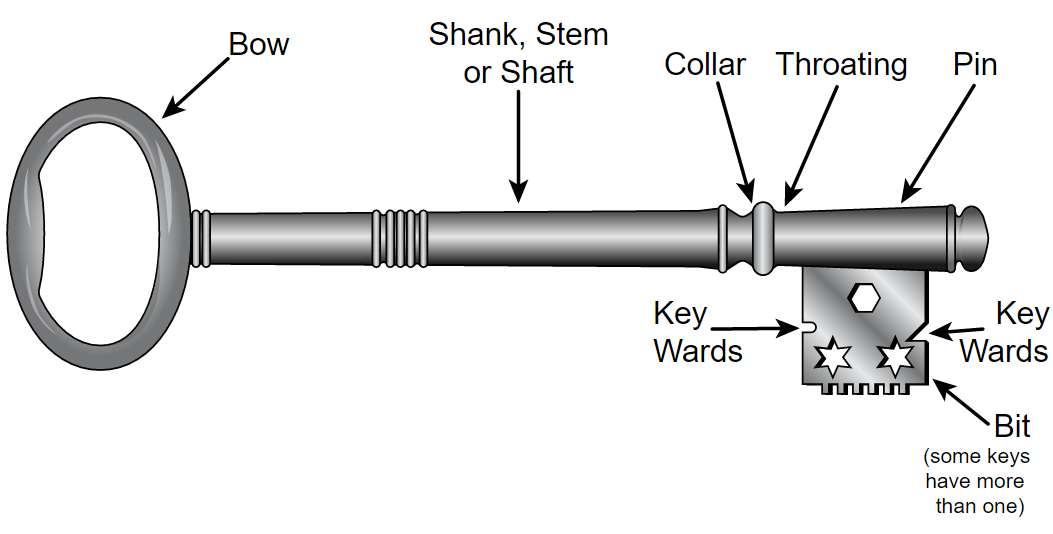 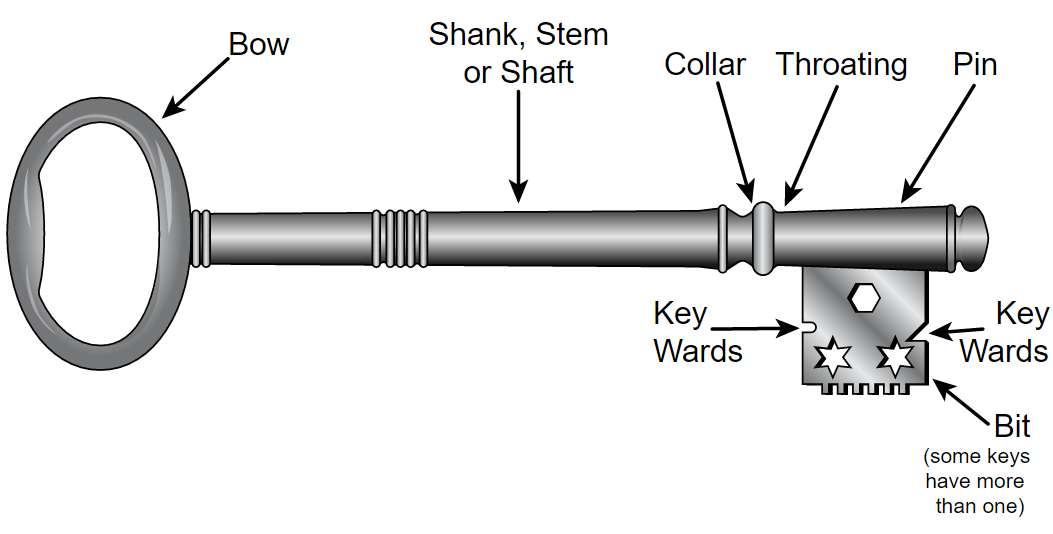 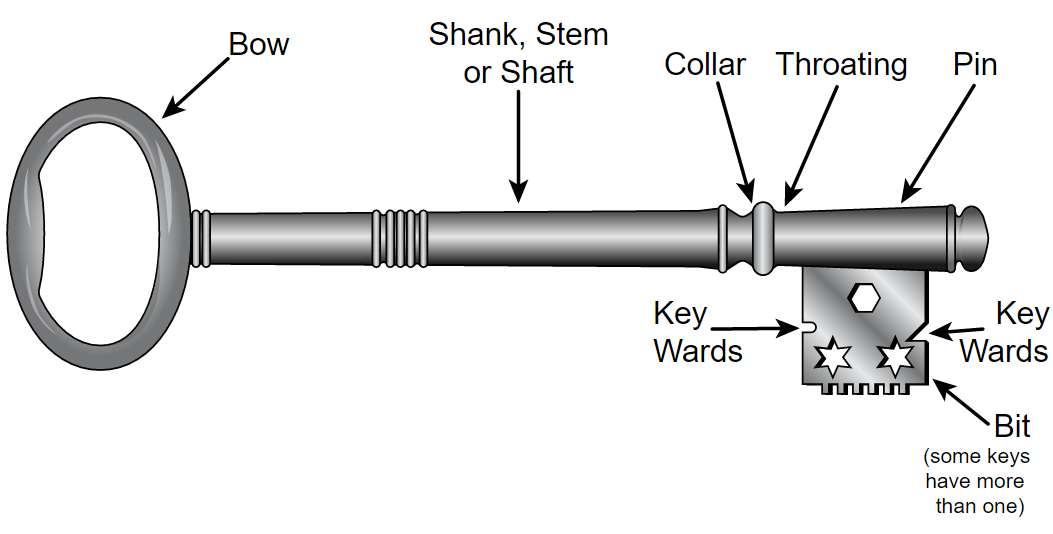 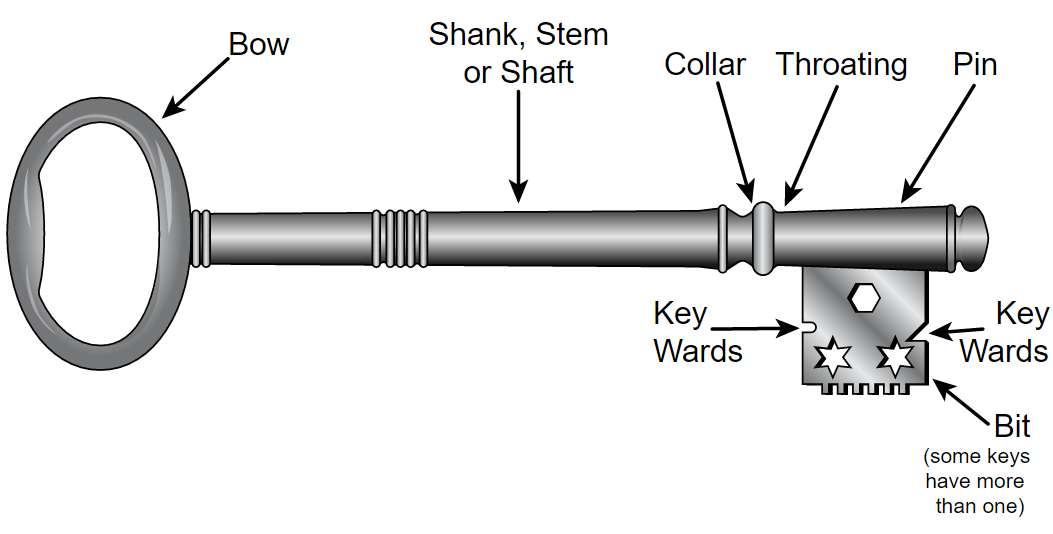 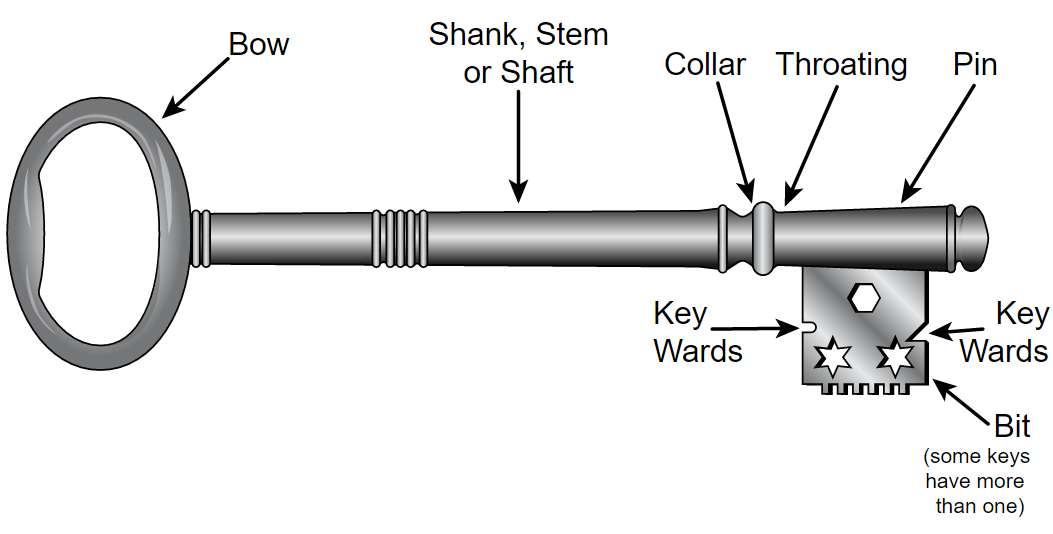 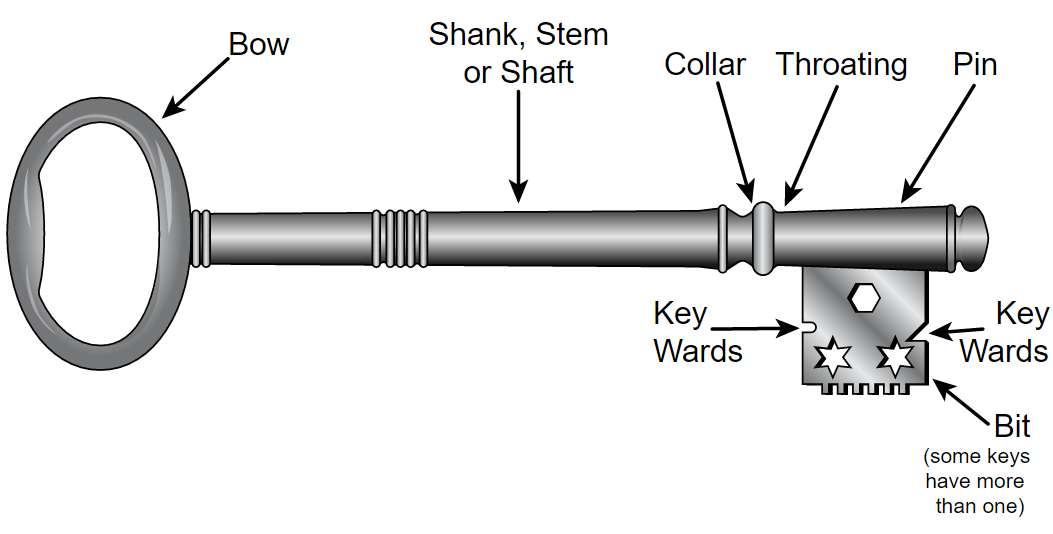 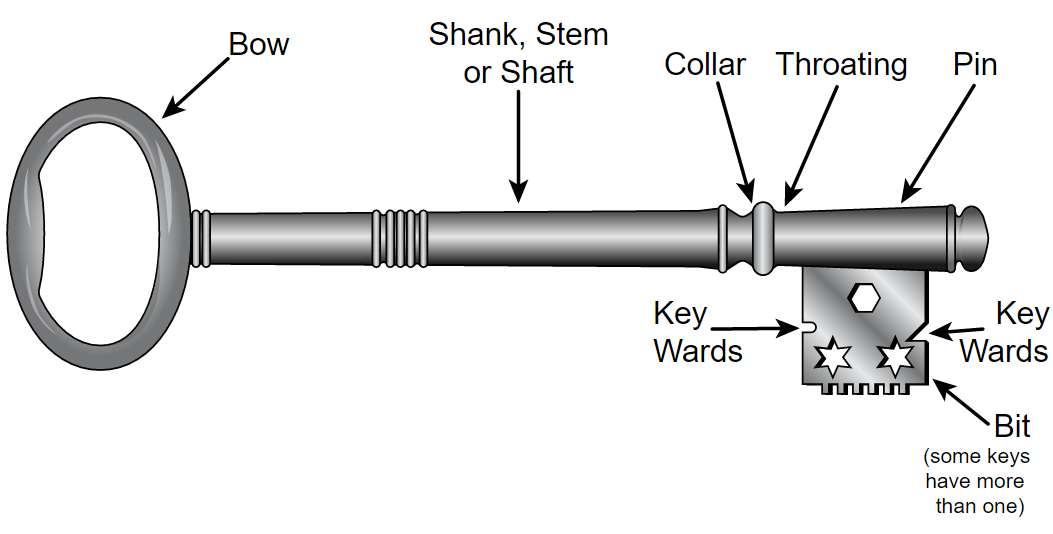 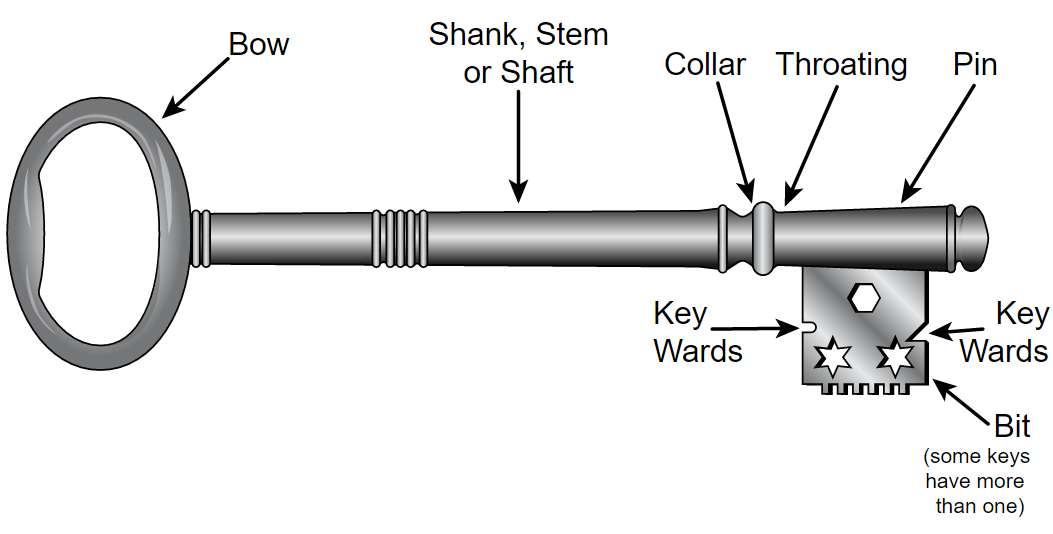 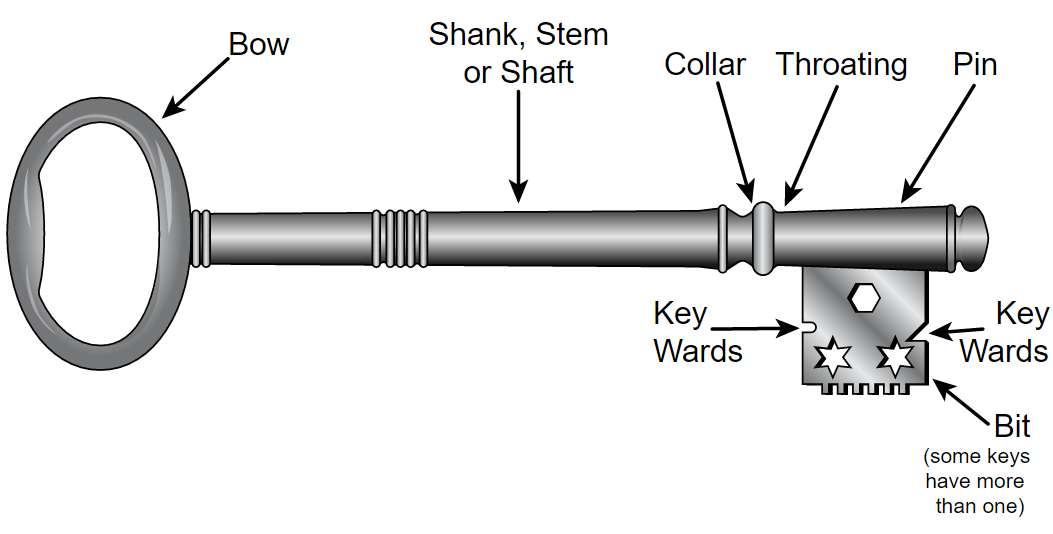 Rate of Reaction
Assume: It takes 4 seconds to open 1 one door with 1 key
  
What is the rate of reaction (how much time will it take) if you have 100 doors and 10 keys ? 
How many seconds does it take to open 100 doors with 1 key?
4 sec X 100 doors = 400 sec (~61/2 minutes)
100 doors would take 400 sec with 1 key …. 
		BUT…you have 10 keys! (10x faster)

 Reaction rate is 400 sec/10 keys = 40 [doors/sec]
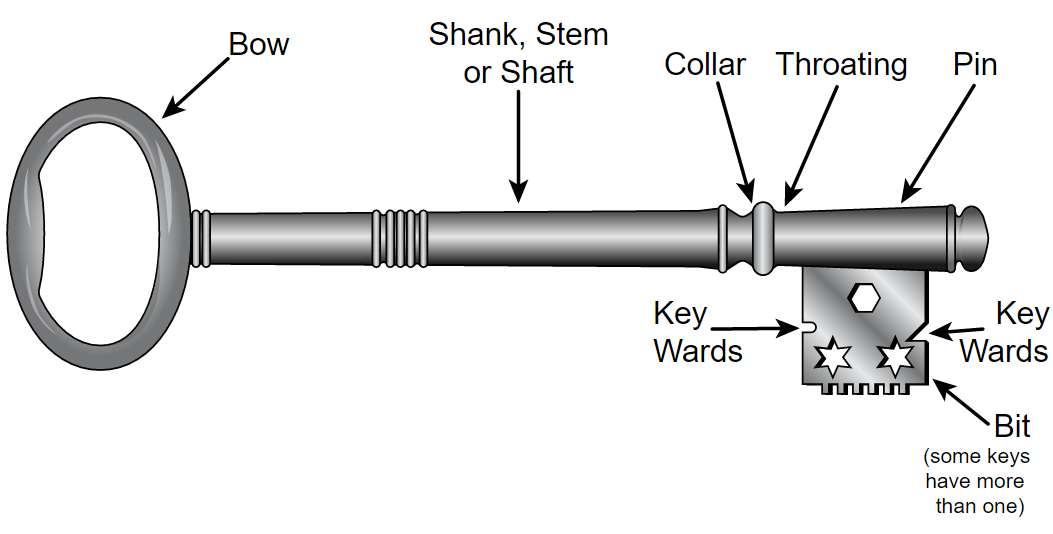 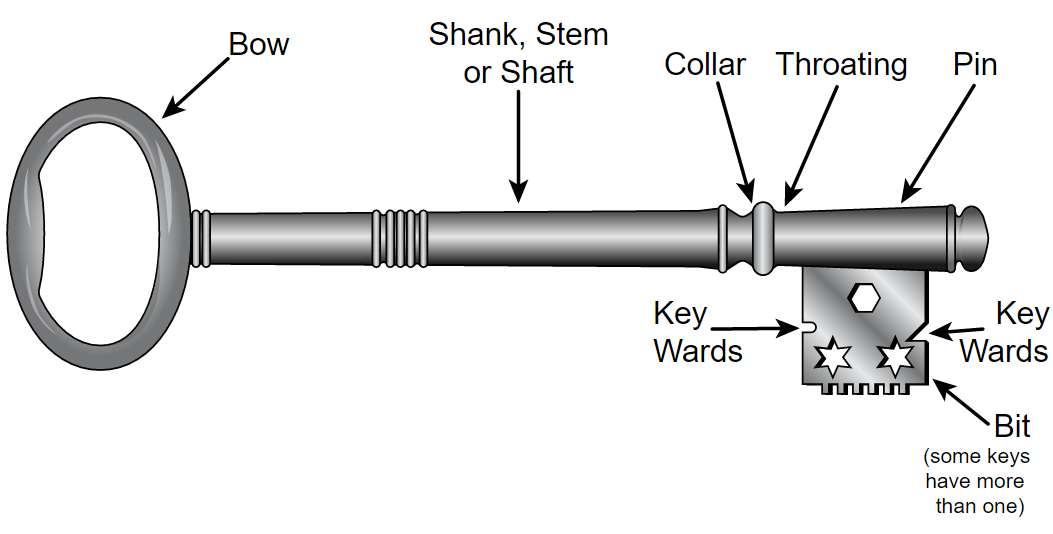 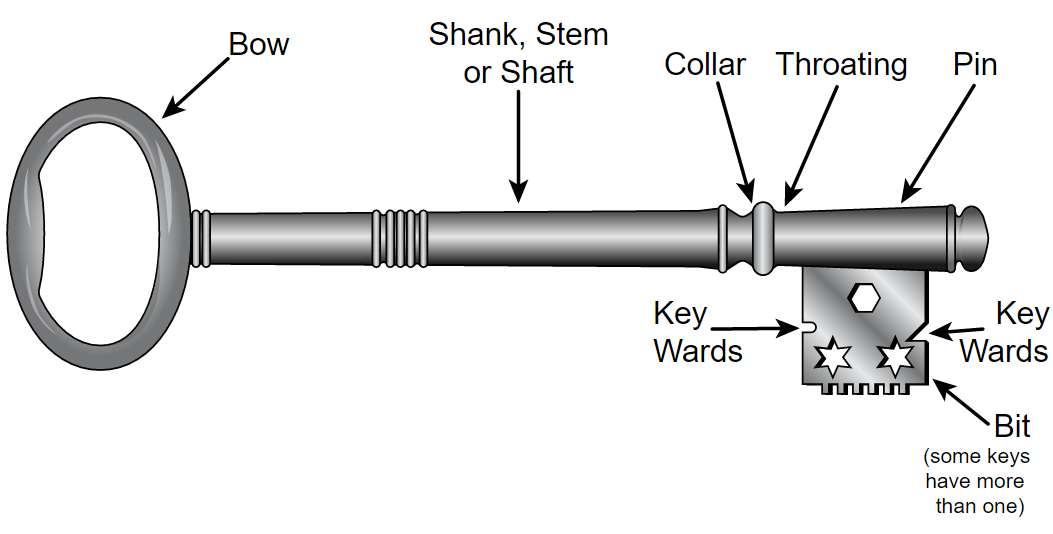 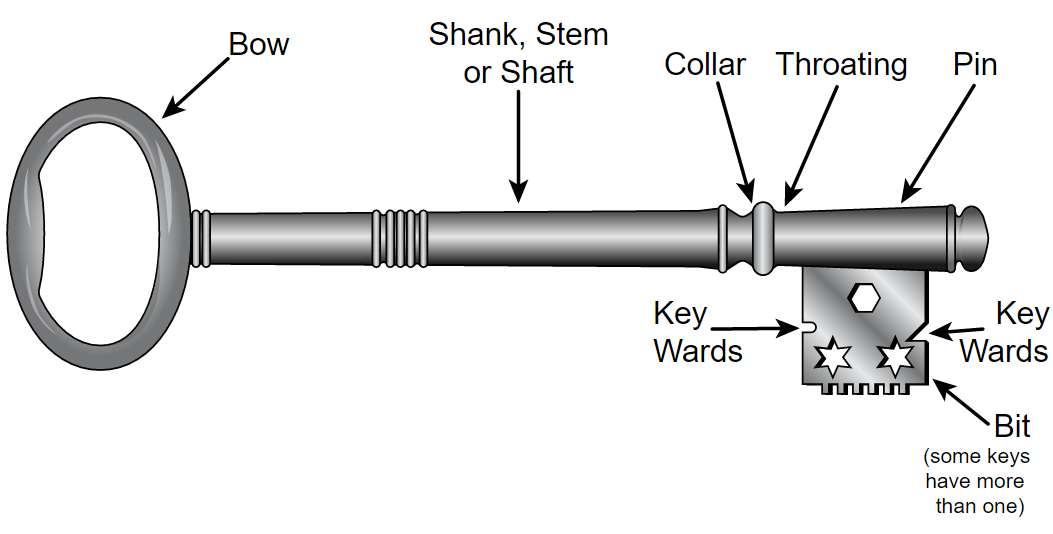 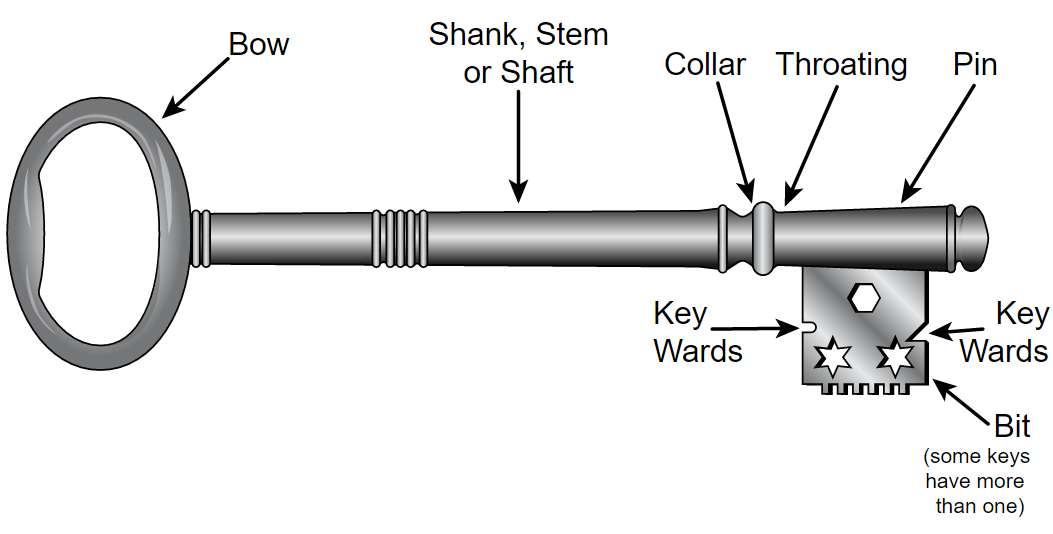 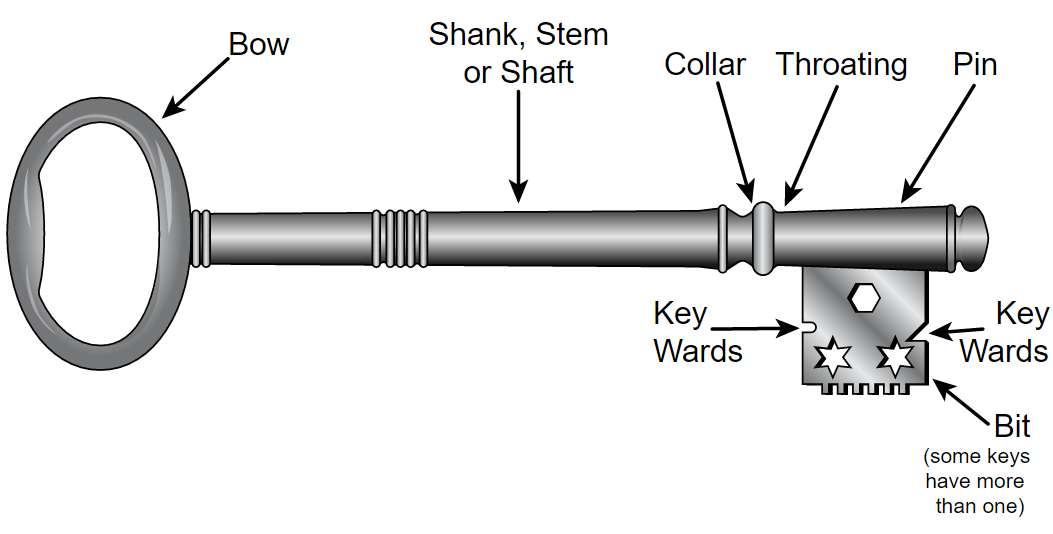 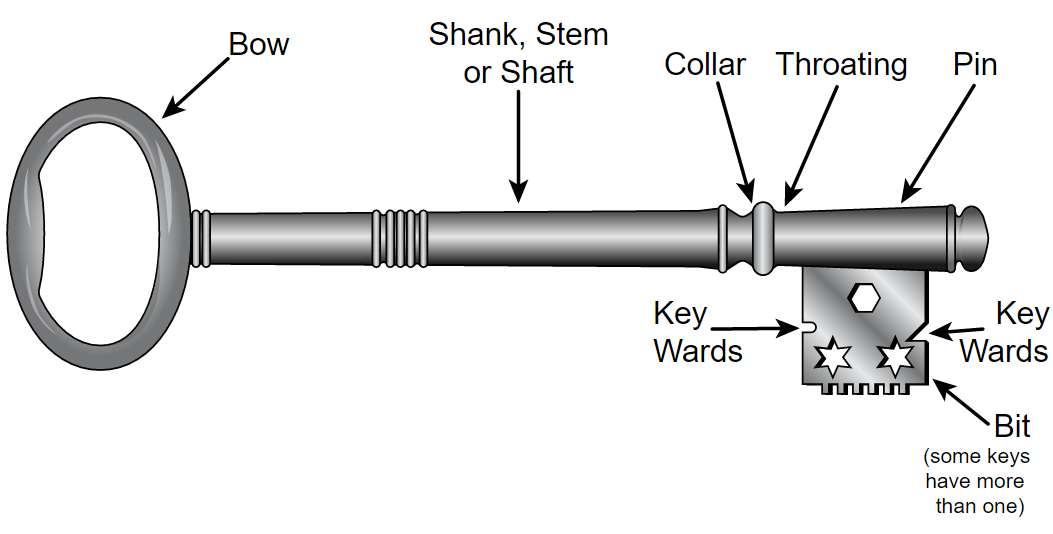 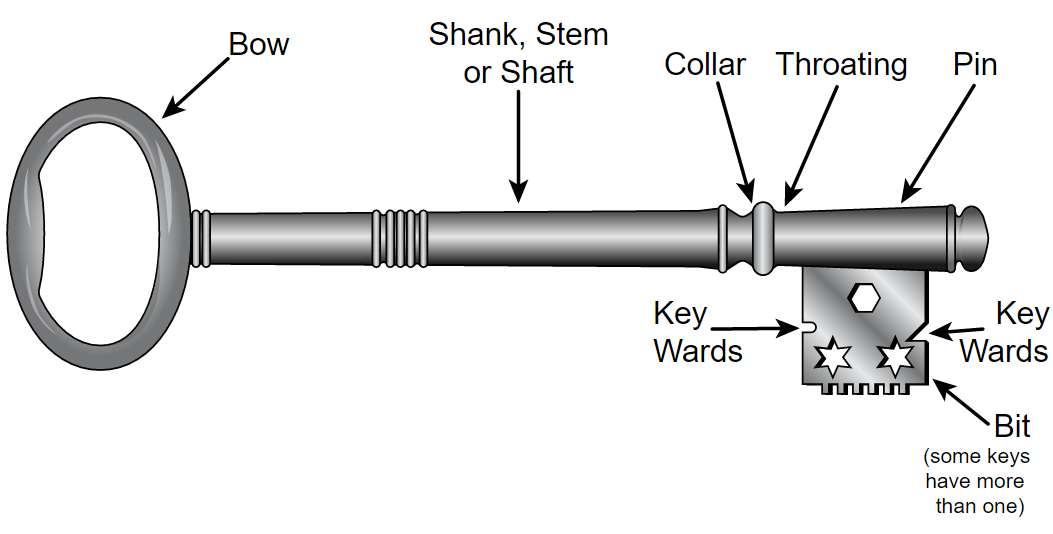 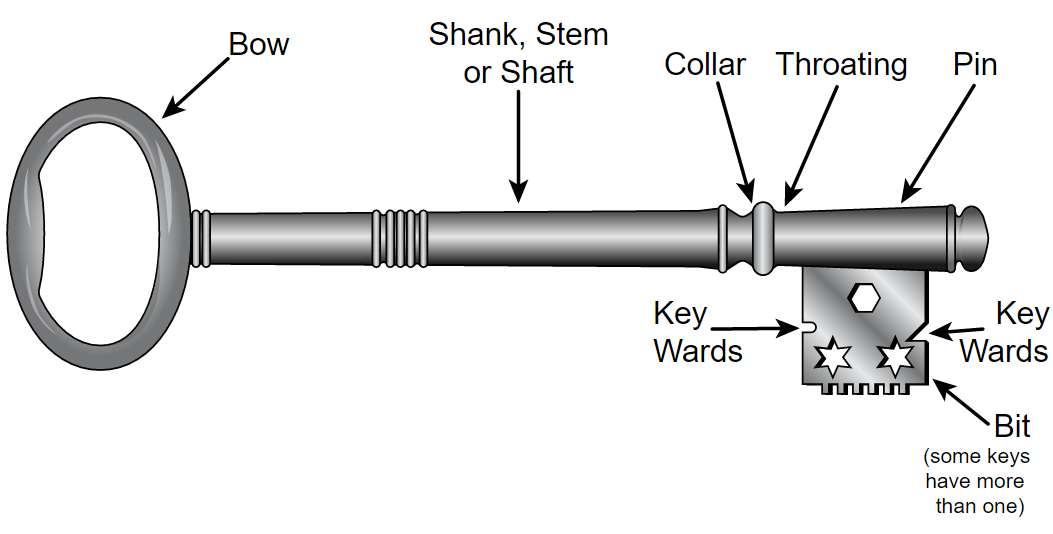 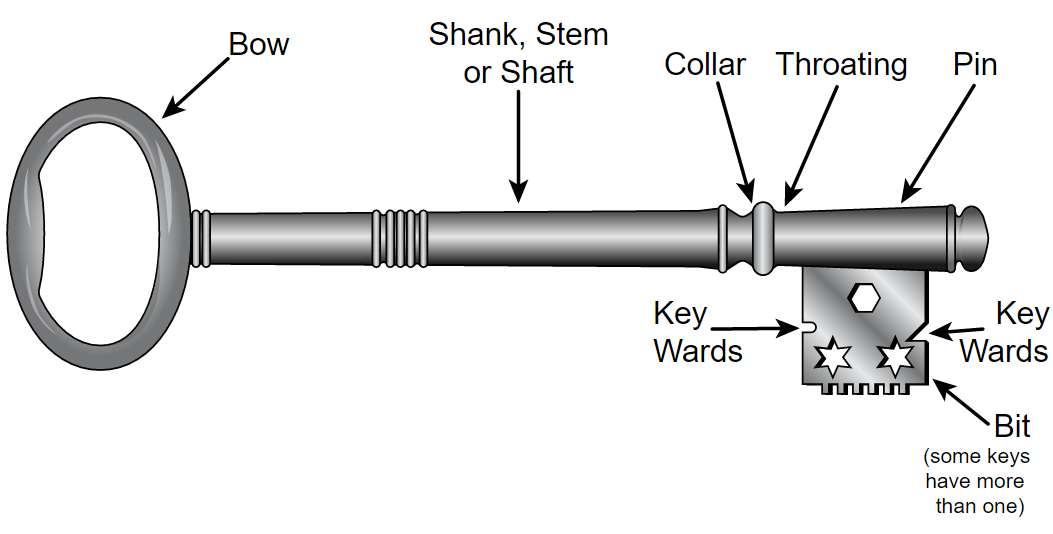 ‘Rate of Reaction’ influenced by Substrate Concentrations
If the substrate concentration for a given amount of enzymes is very low, the time for an enzyme to bind with the next substrate would be relatively long.
aka. doors are very far apart
Enzyme needs “to find” the next available substrate.
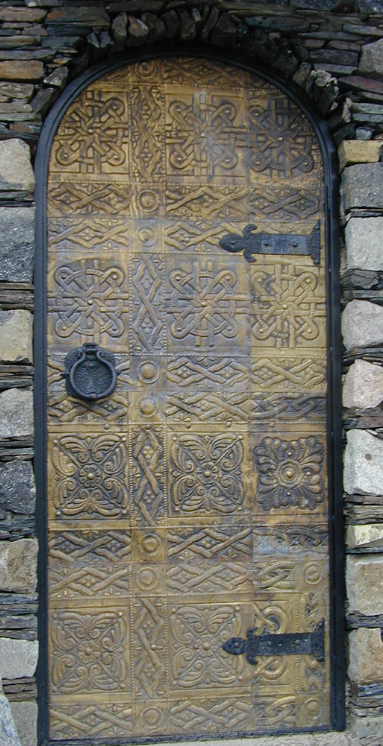 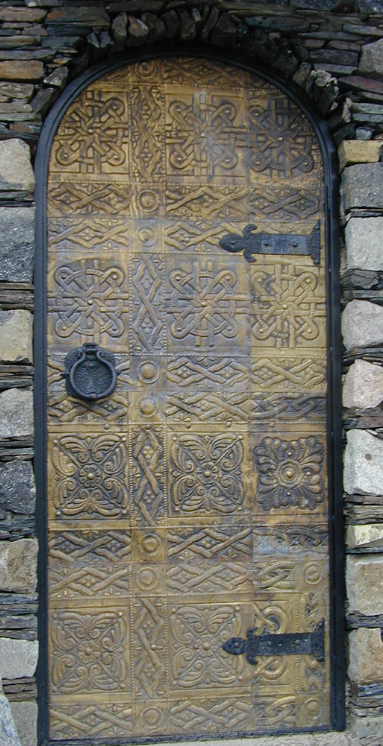 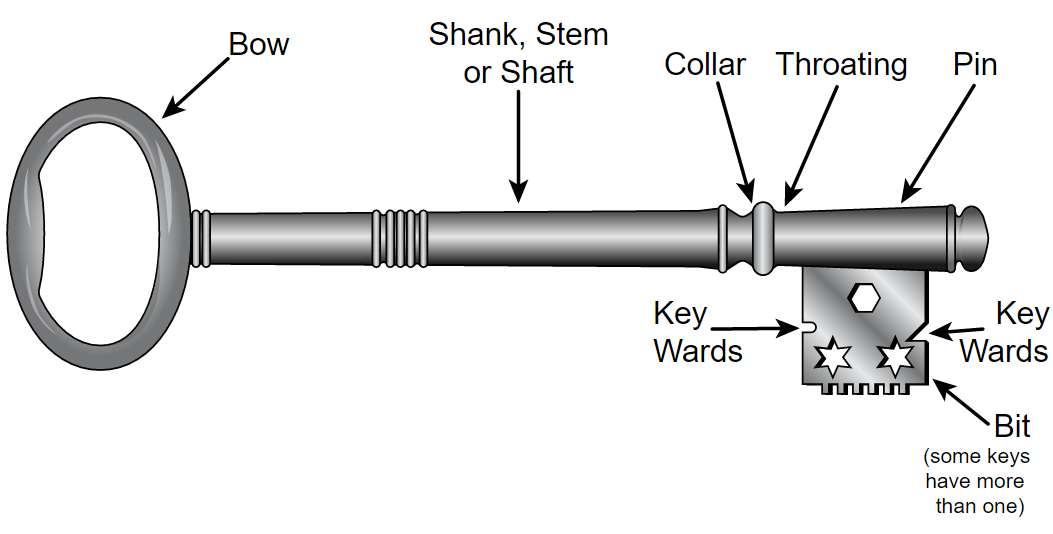 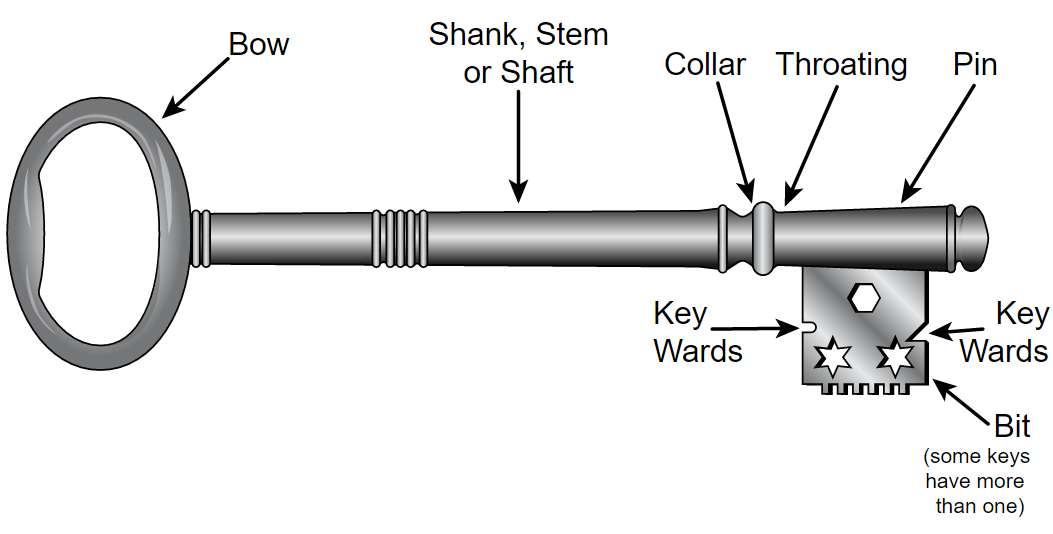 ‘Rate of Reaction’ influenced by Substrate Concentrations
If the substrate concentration for a given amount of enzymes is very low, the time for an enzyme to bind with the next substrate would be relatively long.
aka. doors are very far apart
Enzyme needs “to find” the next available substrate. 
Increasing the substrate concentration will decrease that ‘search time’ – thereby increasing the rate of reaction.
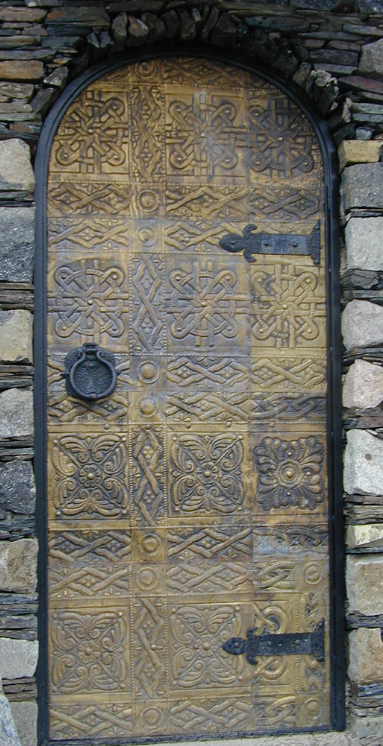 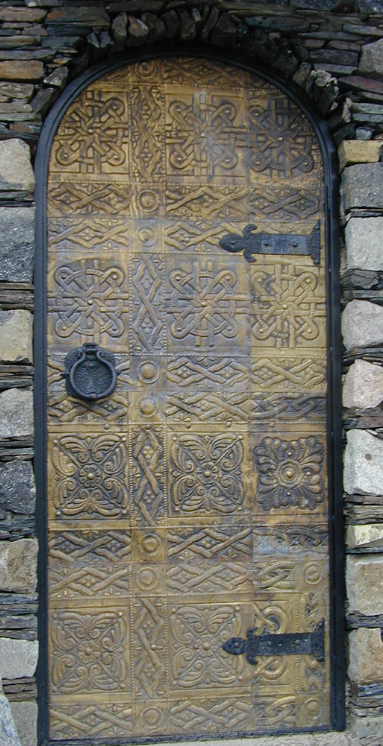 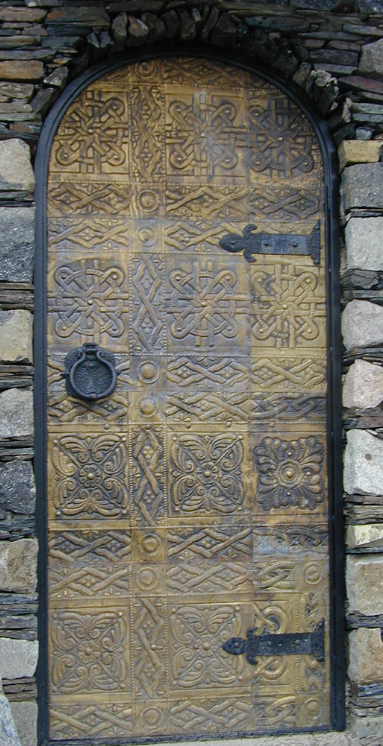 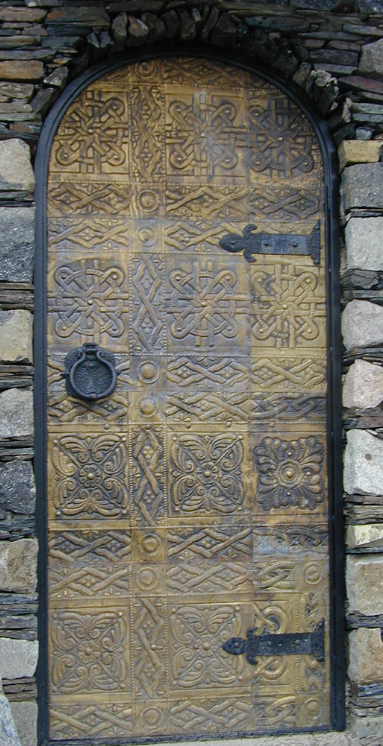 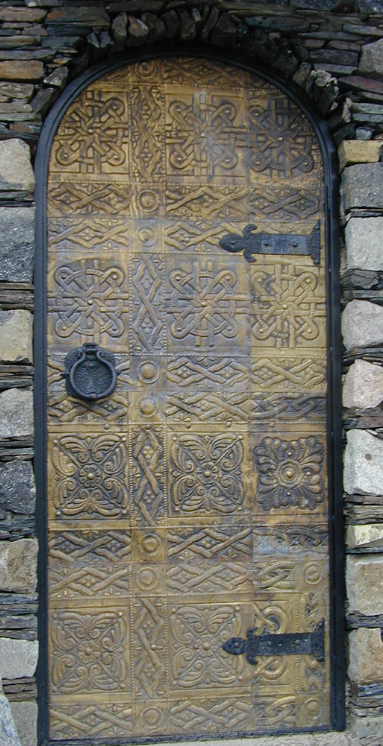 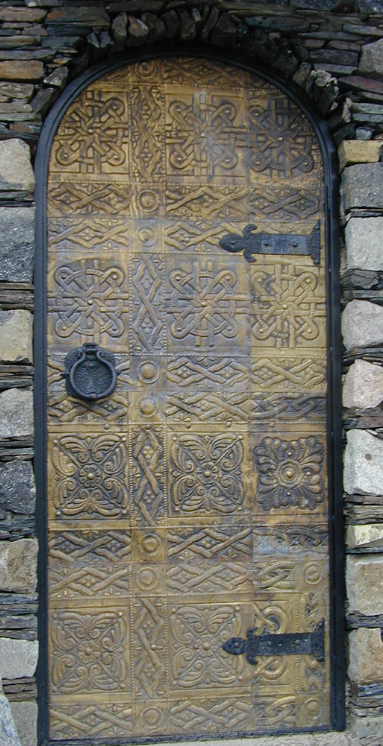 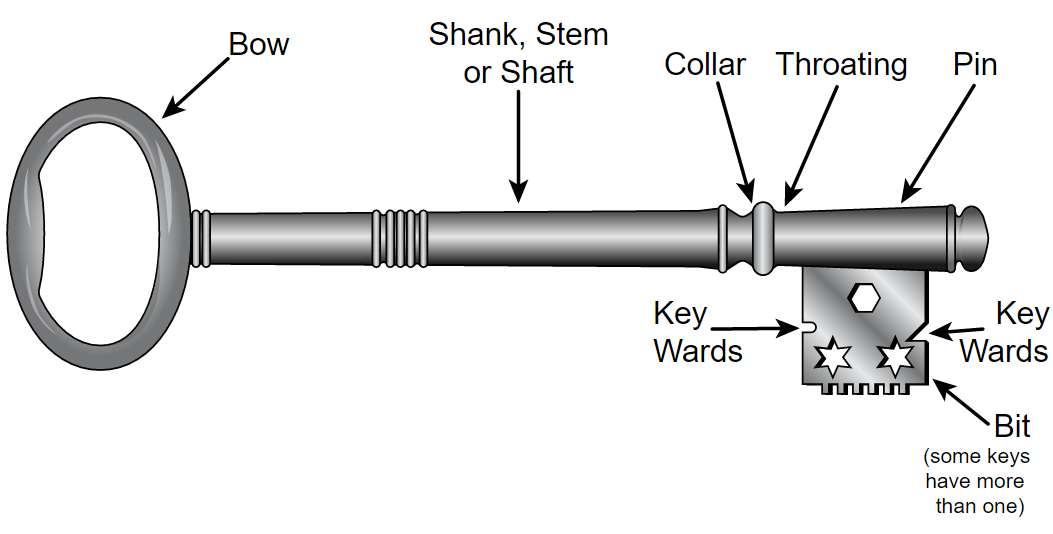 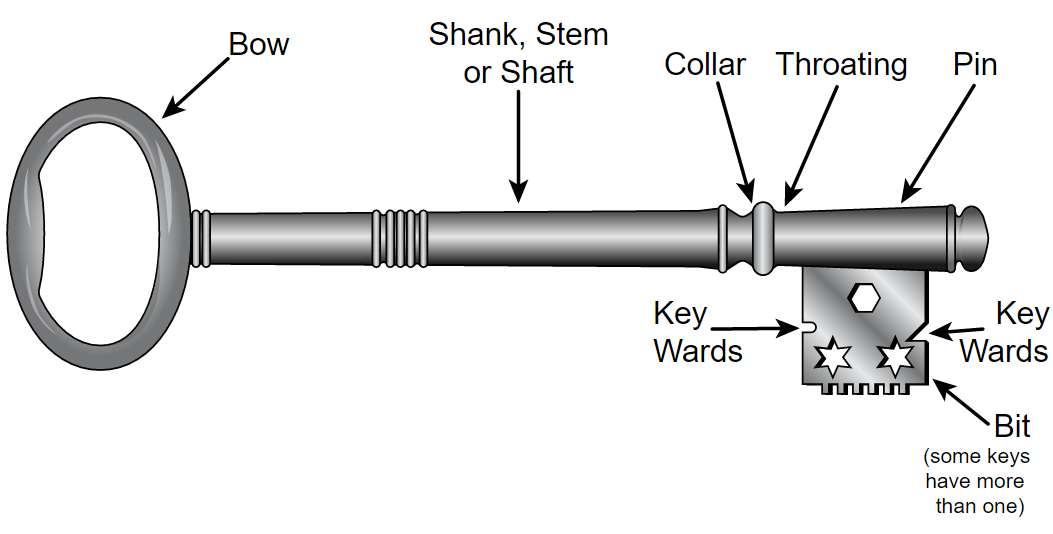 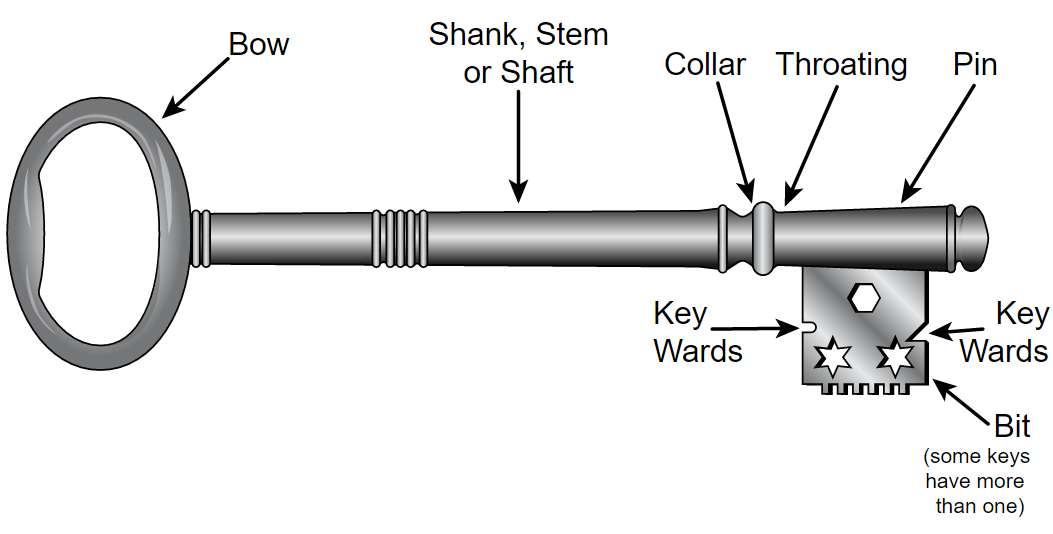 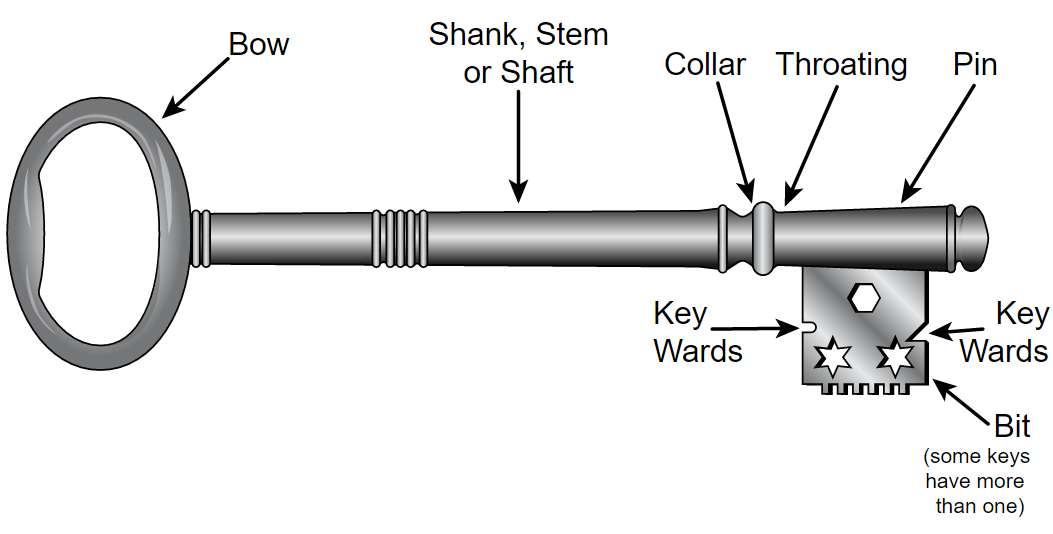 Rate of Reaction influenced by Enzyme & Substrate Concentrations
Both, Enzyme Concentration as well as Substrate Concentration influence the Rate of Reaction 
also called ‘reaction velocity’
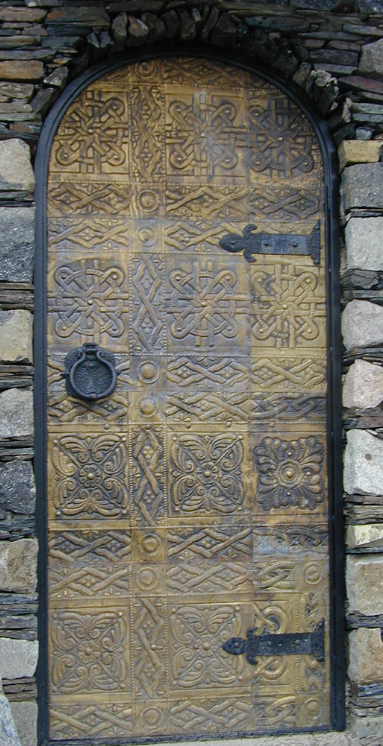 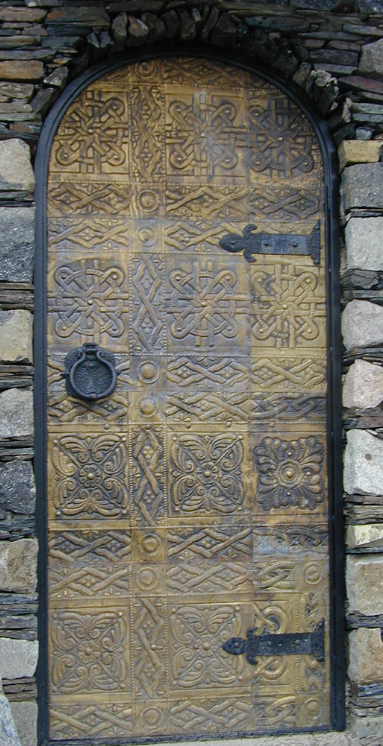 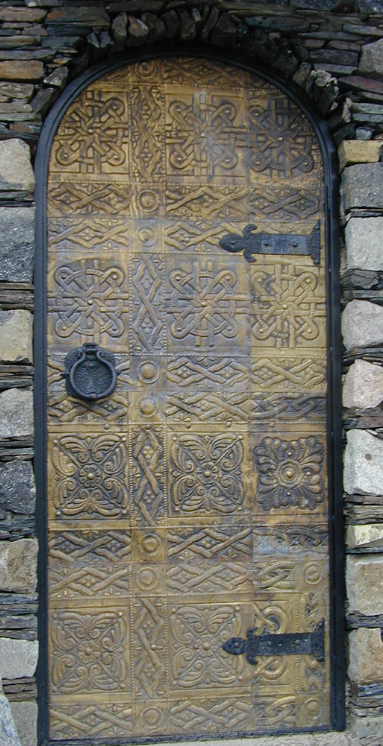 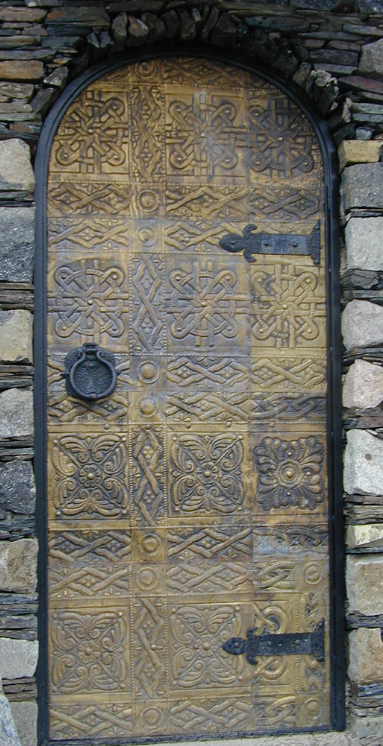 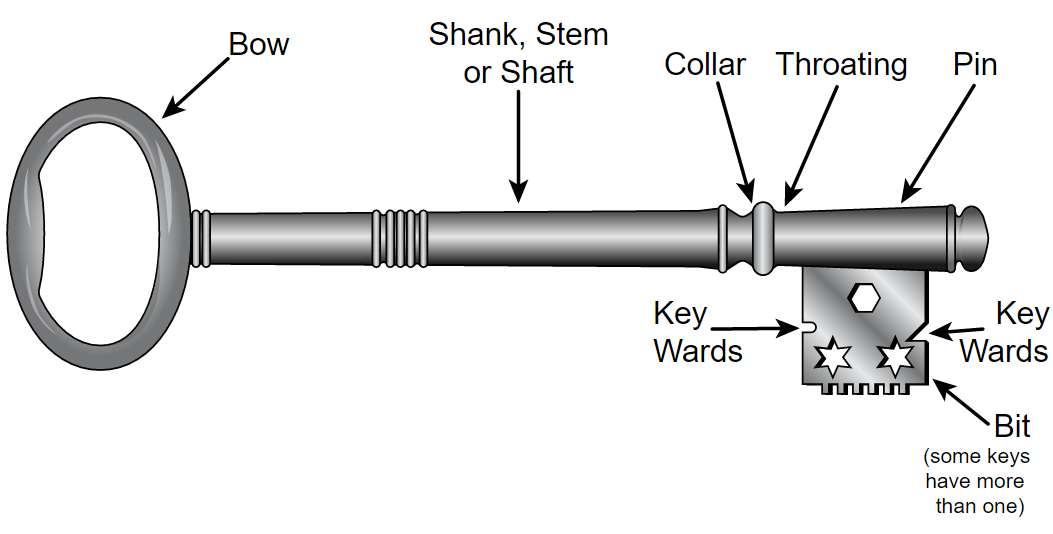 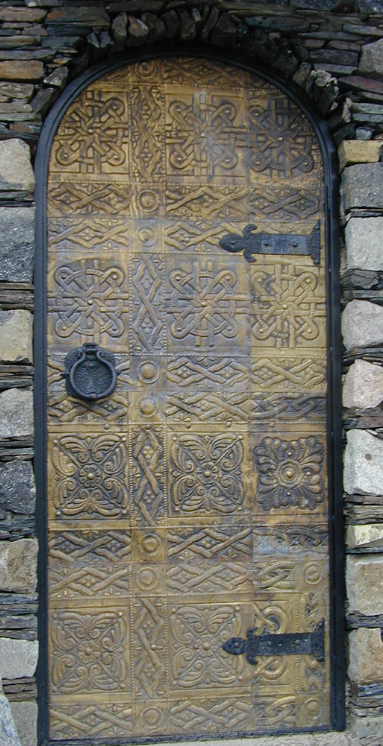 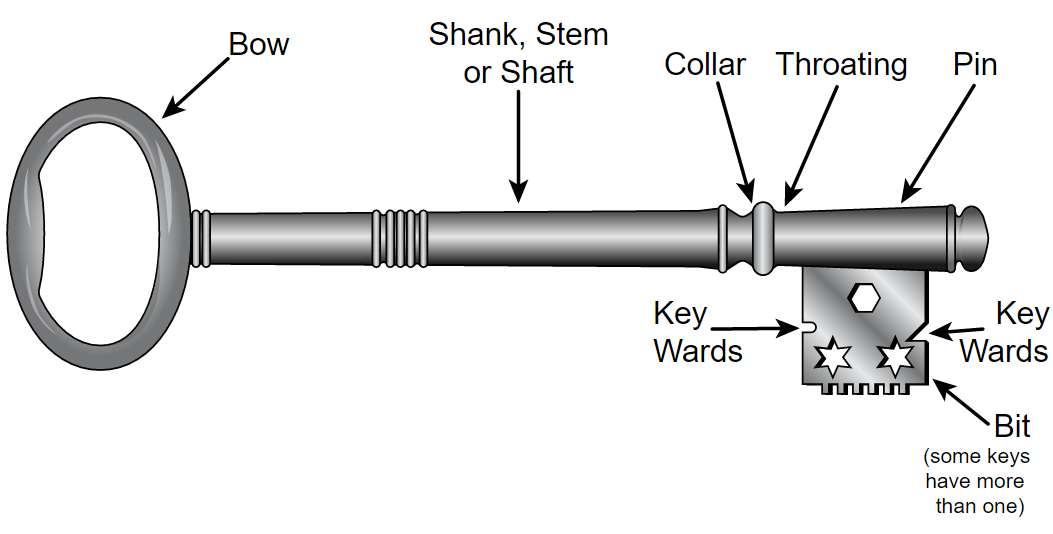 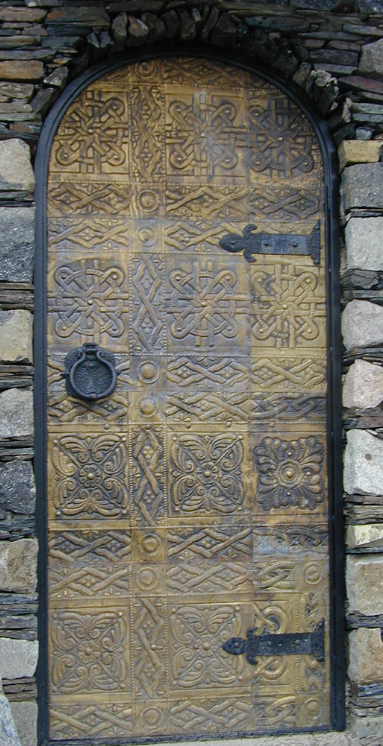 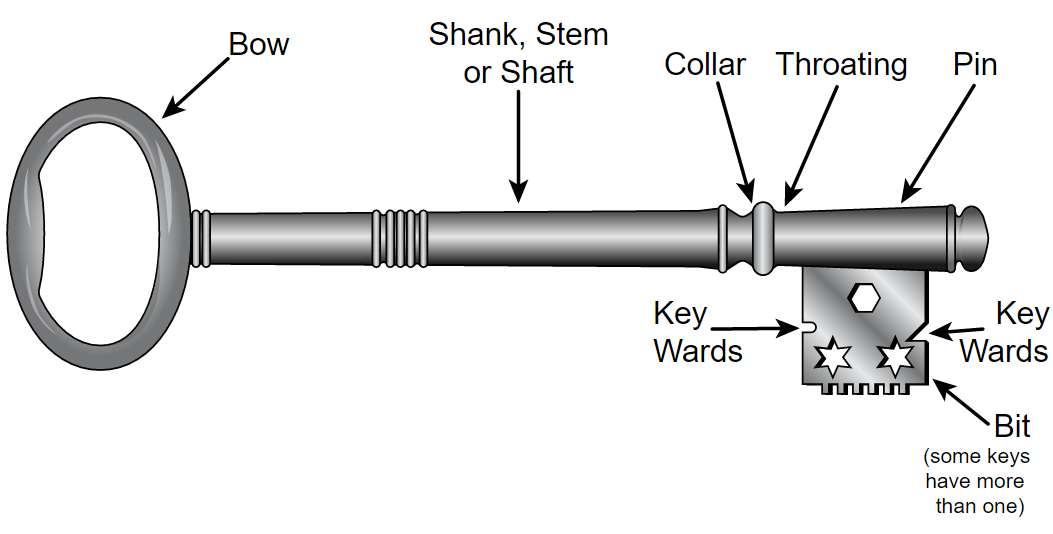 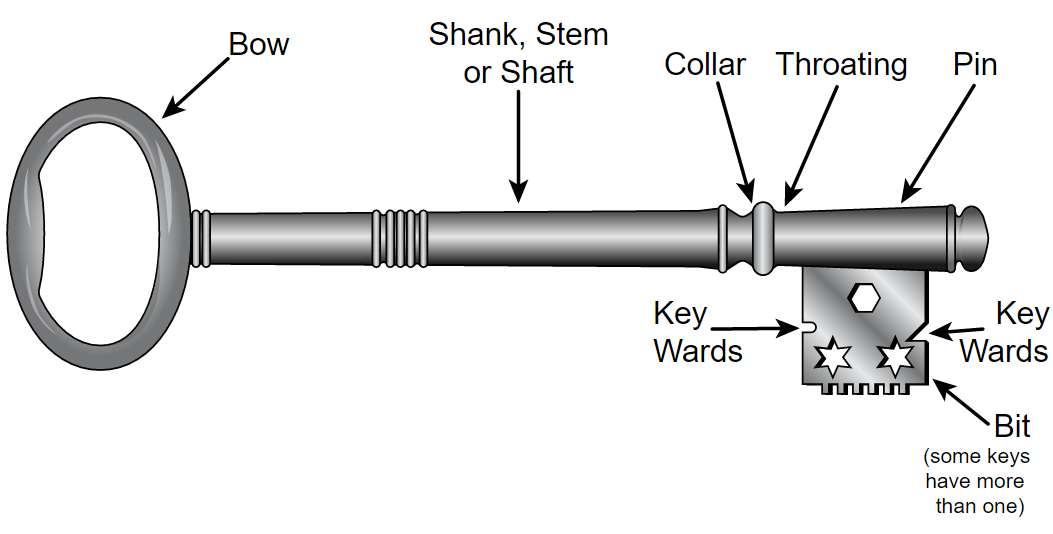 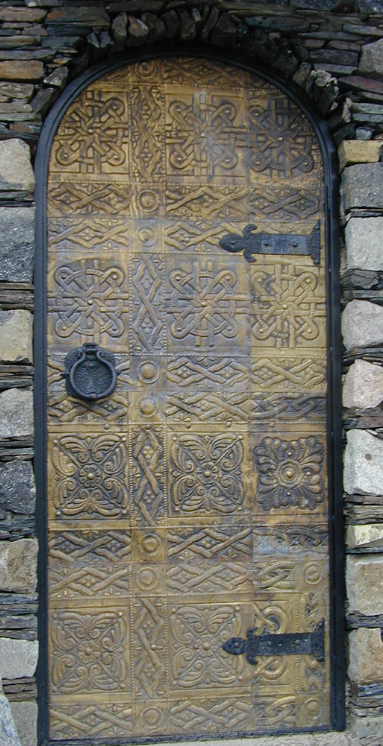 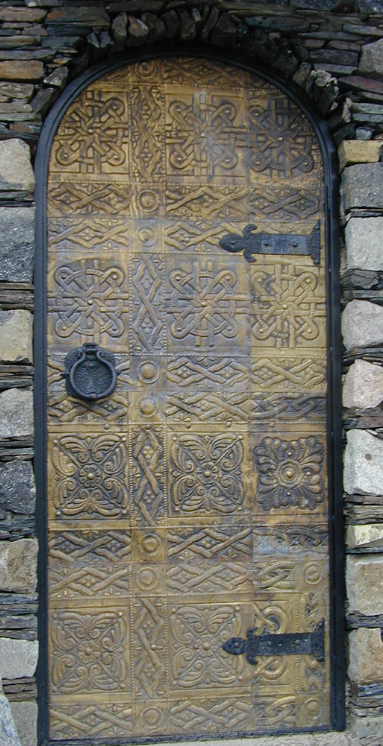 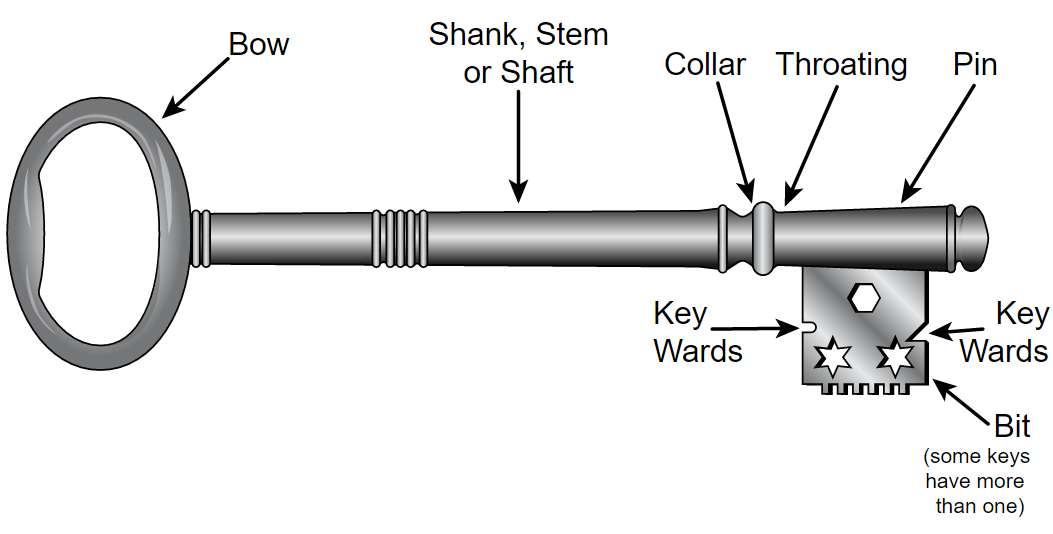 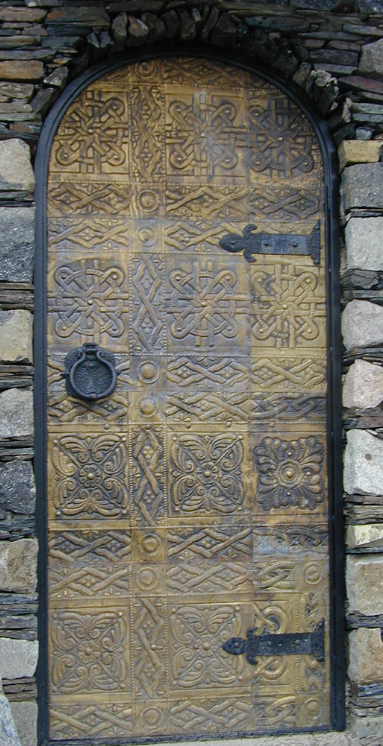 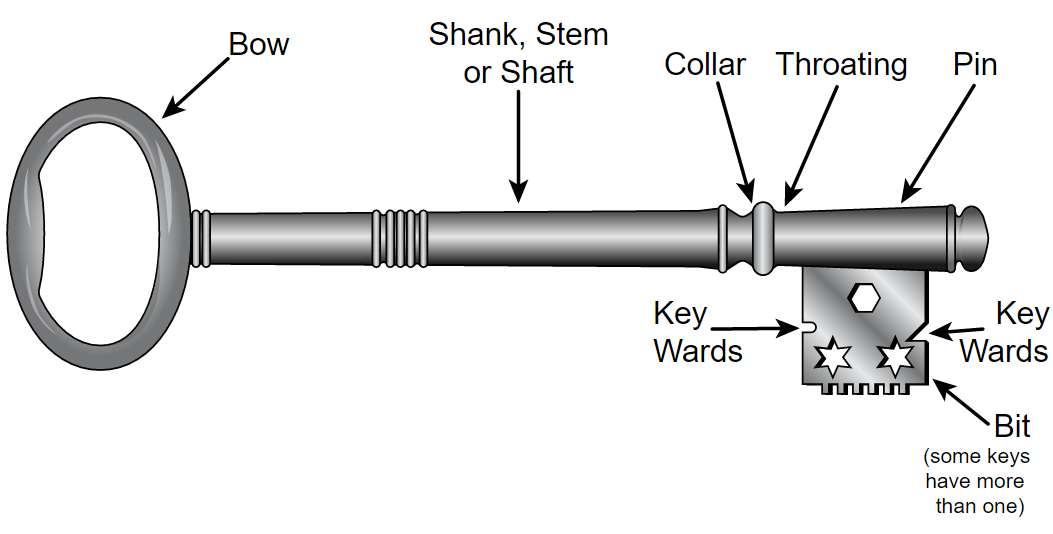 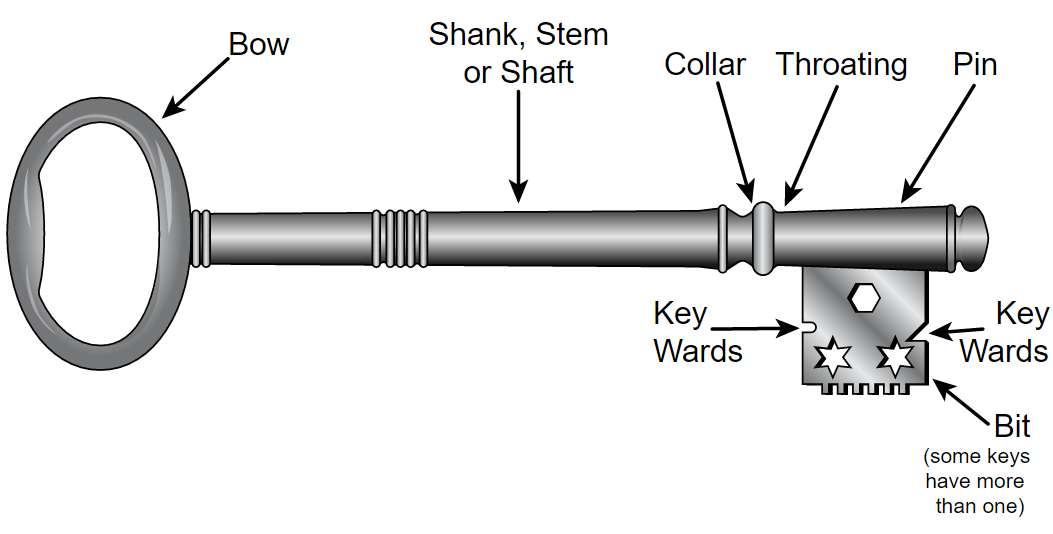 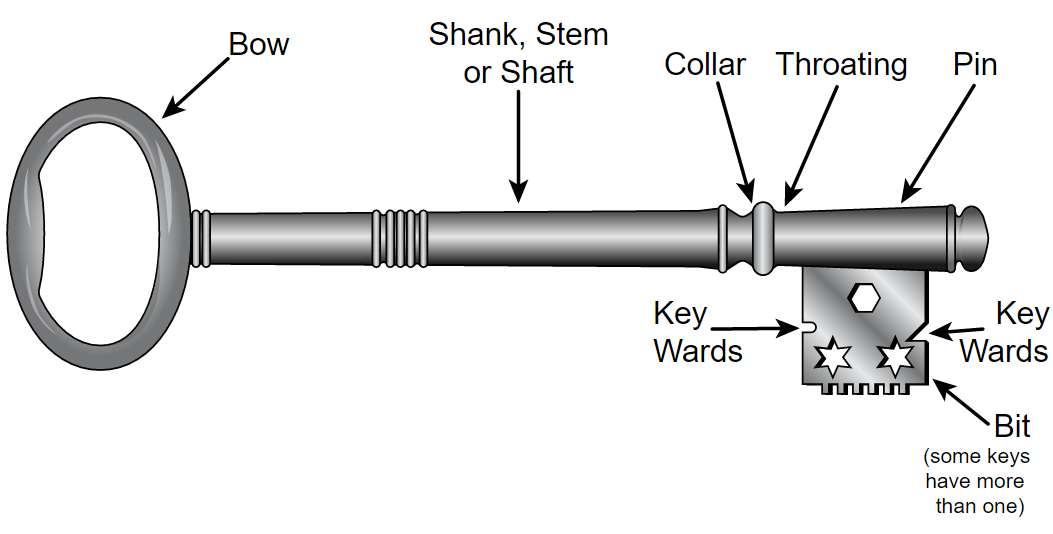 What does CATALASE do?
Hydrogen peroxide is a dangerous product of metabolic processes in cells
The enzyme, catalase (found in peroxisomes), is used by cells to rapidly catalyze the decomposition of hydrogen peroxide to less reactive oxygen and water


Remember, 4 things can alter enzyme efficiency (rate of reaction):

Specificity: Whether or not you have the correct (specific) substrate for the enzyme to react with. 
Temperature
Concentration of enzyme and substrate
pH
catalase


Substrate                                           Product      Product
2 H2O2                        O2 + 2 H2O
[Speaker Notes: peroxisomes]
How will we see if catalase is working?
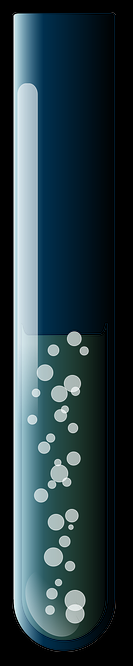 Bubbles!... But where do they come from?
catalase


Hydrogen Peroxide		Oxygen	Water
2 H2O2                        O2 + 2 H2O
By pixabay.com, CC0 Public Domain,https://pixabay.com/en/test-tube-boiling-blue-bubbles-31062/
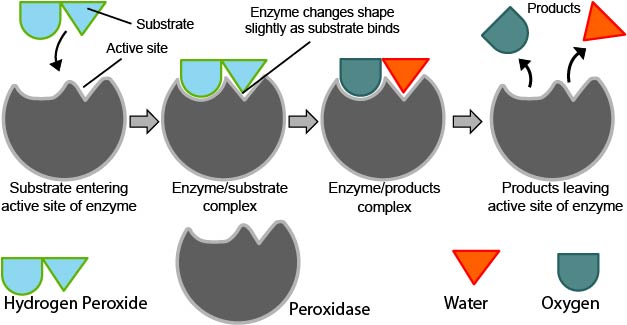 Catalase
How will we see if catalase is working?
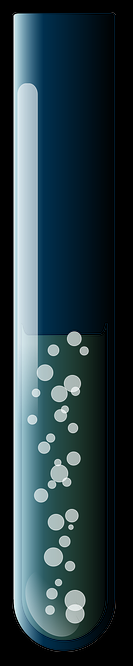 Bubbles!... But where do they come from?
catalase


Hydrogen Peroxide		Oxygen	Water
2 H2O2                        O2 + 2 H2O
By pixabay.com, CC0 Public Domain,https://pixabay.com/en/test-tube-boiling-blue-bubbles-31062/
Resulting from the production of oxygen (O2 - a gas)
Remember, bubbles will only form when catalase is effectively breaking down hydrogen peroxide into water and oxygen
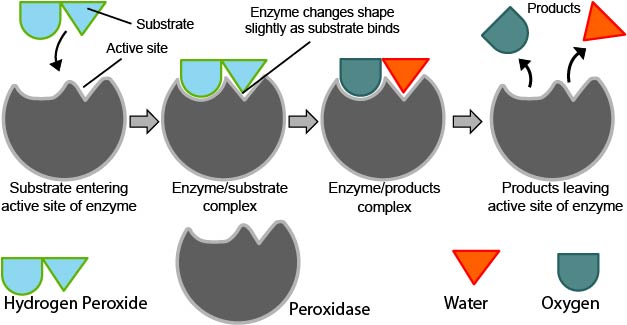 Catalase
Specificity & Enzyme Activity (pg.47)
1b. Water + H202
1c. Cat + Sucrose
1a. Cat + H202
2.5 cm
2.5 cm
2.5 cm
0.5 cm
0.5 cm
0.5 cm
Tube 1
Tube 2
Tube 3
Label, measure, and mark three tubes accordingly
Add “first reagent” to 0.5 cm mark in respective tubes
3. Add “second reagent” to 2.5 cm mark and swirl  - record bubble height
Specificity & Enzyme Activity (pg.47)
Hypothesis?
1b. Water + H202
1c. Cat + Sucrose
1a. Cat + H202
2.5 cm
2.5 cm
2.5 cm
0.5 cm
0.5 cm
0.5 cm
Tube 1
Tube 2
Tube 3
catalase


Substrate                                           Product      Product
2 H2O2                        O2 + 2 H2O
“Enzyme”
Temperature & Enzyme Activity (pg.48)
1b. Body temp Cat
1c. Pre-Boiled Cat
1a. ICED Cat
2.5 cm
2.5 cm
2.5 cm
0.5 cm
0.5 cm
0.5 cm
Tube 1
Tube 2
Tube 3
Label, measure, and mark three tubes accordingly
Add different temp Catalase to 0.5 cm mark in respective tubes
3. Add H2O2 to 2.5 cm mark and swirl  - record bubble height
Temperature & Enzyme Activity (pg.48)
Hypothesis?
1b. Body temp Cat
1c. Pre-Boiled Cat
1a. ICED Cat
2.5 cm
2.5 cm
2.5 cm
0.5 cm
0.5 cm
0.5 cm
Tube 1
Tube 2
Tube 3
catalase


Substrate                                           Product      Product
2 H2O2                        O2 + 2 H2O
“Enzyme”
Concentration & Enzyme Activity (pg. 50)
1b. 1.0 cm Cat
1c. 1.5 cm Cat
1a. 0.5 cm Cat
3.5 cm
3.0 cm
2.5 cm
1.5 cm
1.0 cm
0.5 cm
Tube 1
Tube 2
Tube 3
Label, measure, and mark three tubes accordingly
Add different amounts of Catalase to specified marks in respective tubes 
Add 2.0 cm of H2O2 to pre measured marks and swirl  - record bubble height
Concentration & Enzyme Activity (pg. 50)
Hypothesis?
1b. 1.0 cm Cat
1c. 1.5 cm Cat
1a. 0.5 cm Cat
3.5 cm
3.0 cm
2.5 cm
1.5 cm
1.0 cm
0.5 cm
Tube 1
Tube 2
Tube 3
catalase


Substrate                                           Product      Product
2 H2O2                        O2 + 2 H2O
“Enzyme”
ph & Enzyme Activity (pg. 51)
2b. Adjust to pH 7
By adding either NaOH or HCl
2c. Adjust to pH 11
By adding NaOH
2a. Adjust to pH 3
By adding HCl
3.5 cm
3.5 cm
3.5 cm
1.5 cm
1.5 cm
1.5 cm
1.0 cm
1.0 cm
1.0 cm
Tube 1
Tube 2
Tube 3
To all three test tubes:
1. Add water to 1.0 cm mark
2. ADJUST pH!!!  (see above illustration)
3. Add Catalase to 1.5 cm mark
4. Add H2O2 to 3.5 cm mark and swirl  -record bubble height
ph & Enzyme Activity (pg. 51)
Hypothesis?
2b. Adjust to pH 7
By adding either NaOH or HCl
2c. Adjust to pH 11
By adding NaOH
2a. Adjust to pH 3
By adding HCl
3.5 cm
3.5 cm
3.5 cm
1.5 cm
1.5 cm
1.5 cm
1.0 cm
1.0 cm
1.0 cm
Tube 1
Tube 2
Tube 3
catalase


Substrate                                           Product      Product
2 H2O2                        O2 + 2 H2O
“Enzyme”
Change Lab Manual 1
Page 51: 

Table 5-3. Effect of pH “Conc.” on Enzyme Activity


“To Do”
**ADJUST pH water FIRST** before adding  H202 and  Catalase!
Enzyme Lab Report
Write up due day of Test 2!
If you are late to the test, you MUST wait until test is finished to still turn in your lab report.  Failure to do so will be a zero (0) on your lab report! 

NO EXEPTIONS  - NO LATE REPORTS!

Report is 20 points of Test 2 (worth 80 points)
Activities
A:  	“To Do” page 47 Enzyme Specificity 		answer “Before you move on” page 48
B: 	“To Do” page 49 Temperature
		answer “Before you move on” page 50
C: 	“To Do” page 50 Enzyme Concentration		answer “Before you move on” page 51
D: 	“To Do” page 51 pH 
		answer “Before you go” page 52
E:	Answer the 3 questions at bottom of page 46
!!!!!!!NEXT WEEK IS TEST 2 – on Ex. 4, 5, 6!!!!!!!